Yellowstone Industrial Park
Marshfield, Wood County, Wisconsin; Coordinates: 44.6445, -90.1305
145 acres
General Location Map
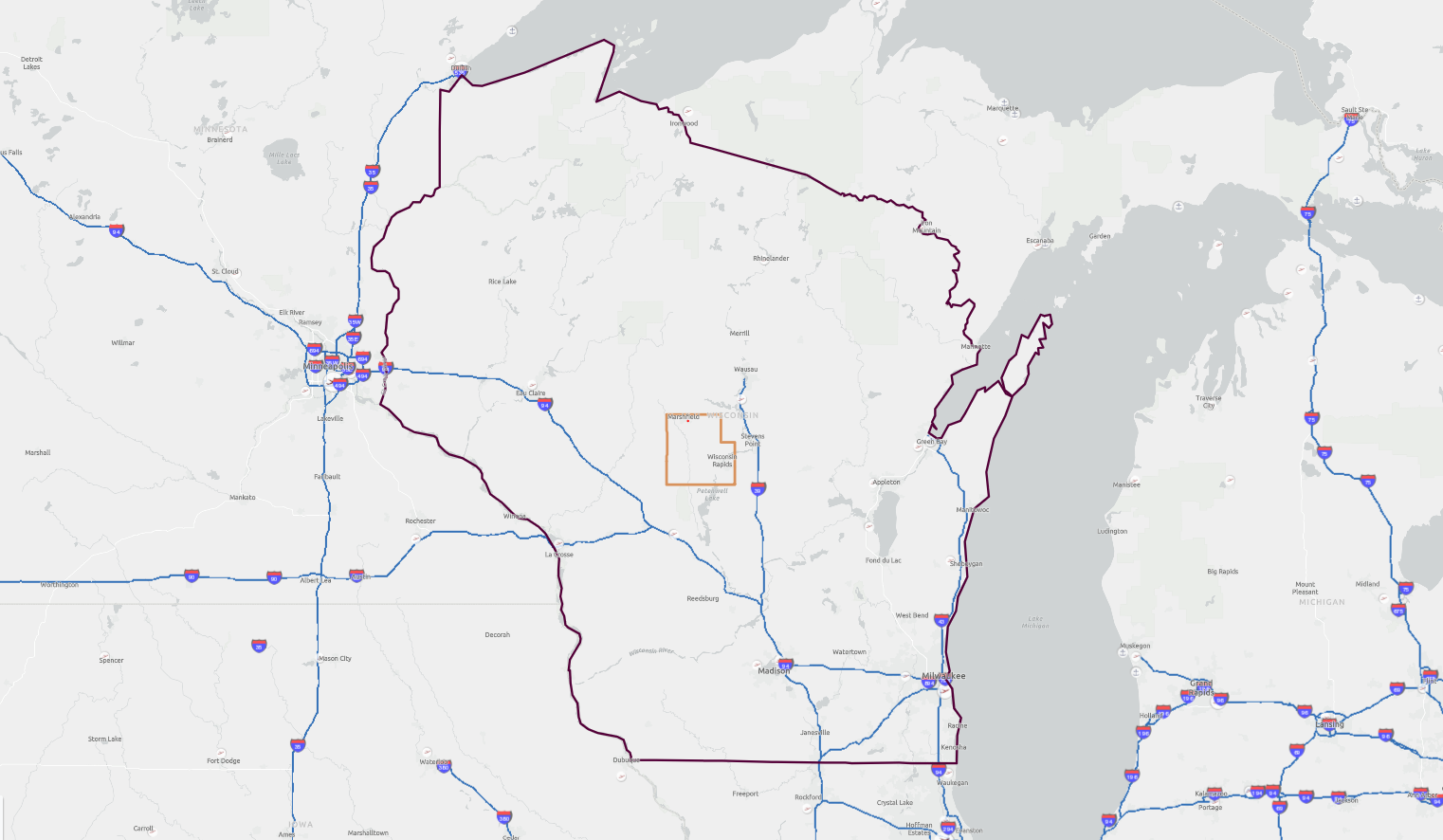 N
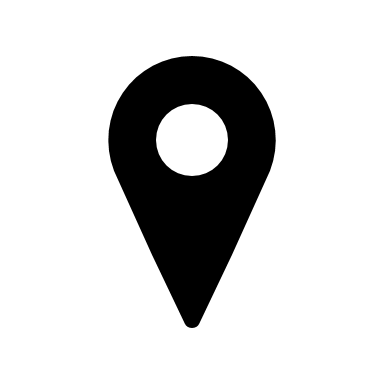 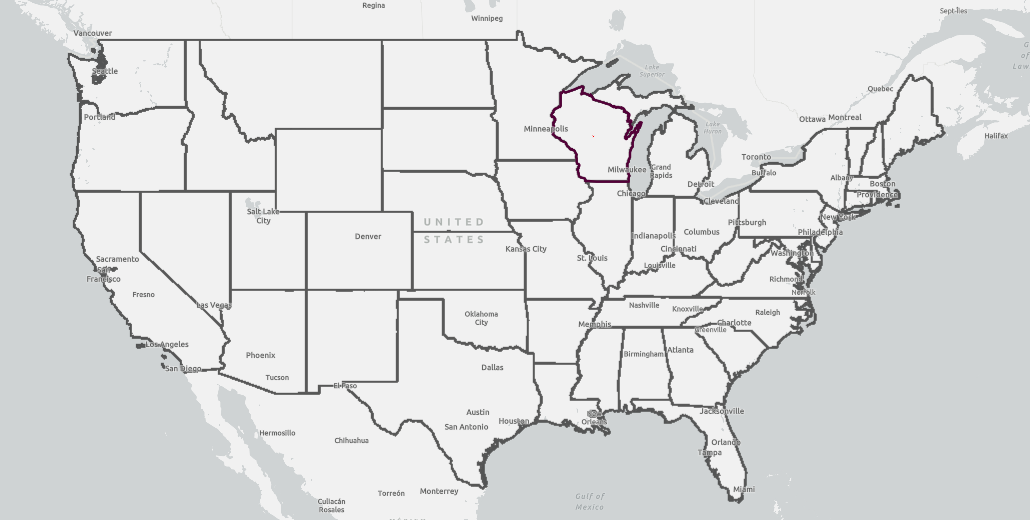 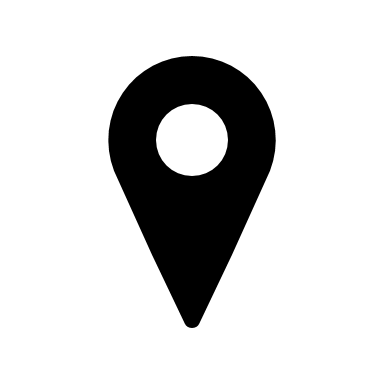 Legend
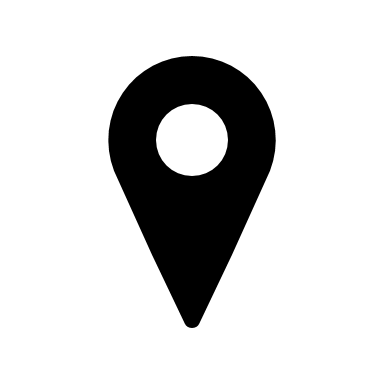 Site Location
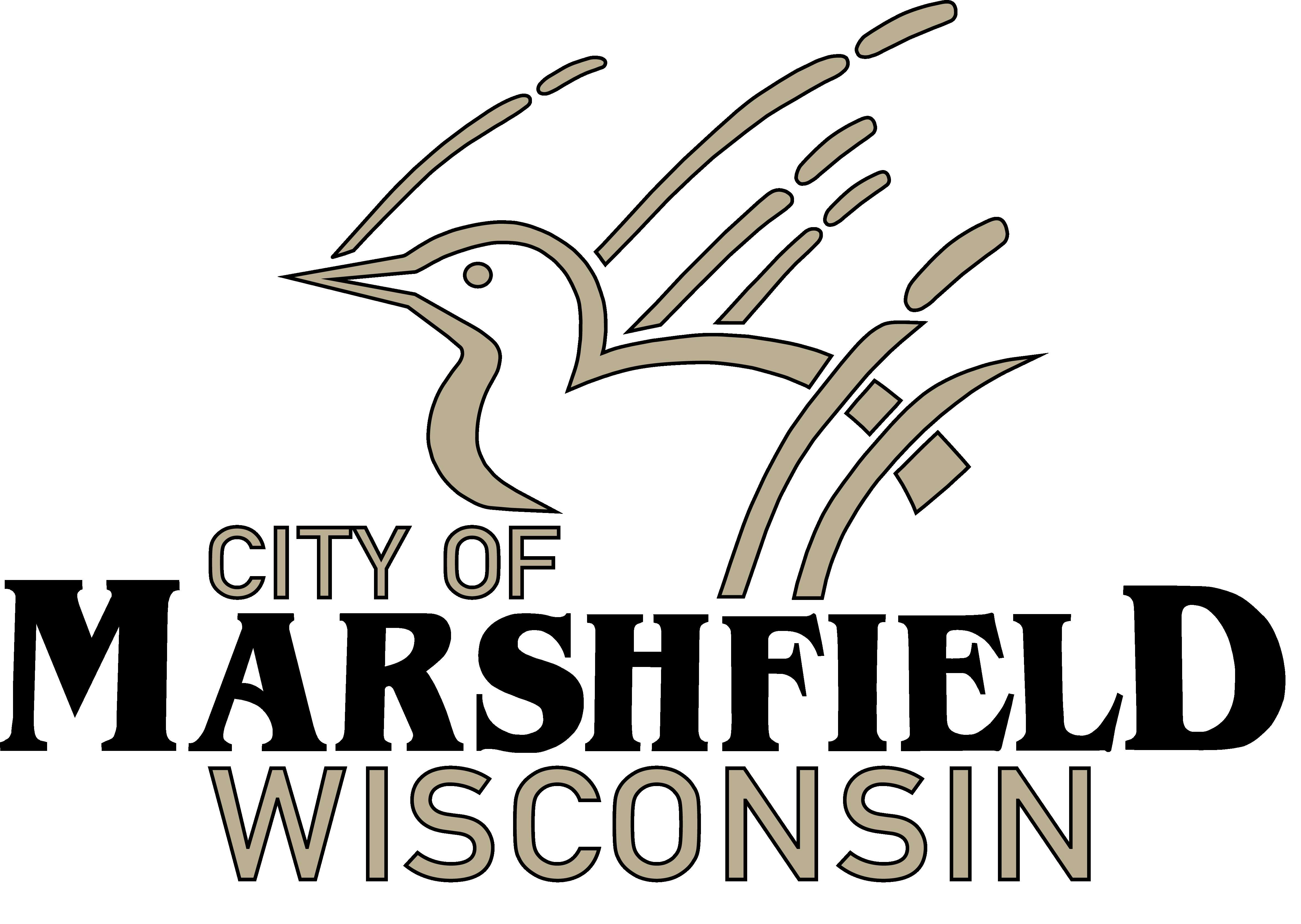 Wood County
State of Wisconsin
Interstates
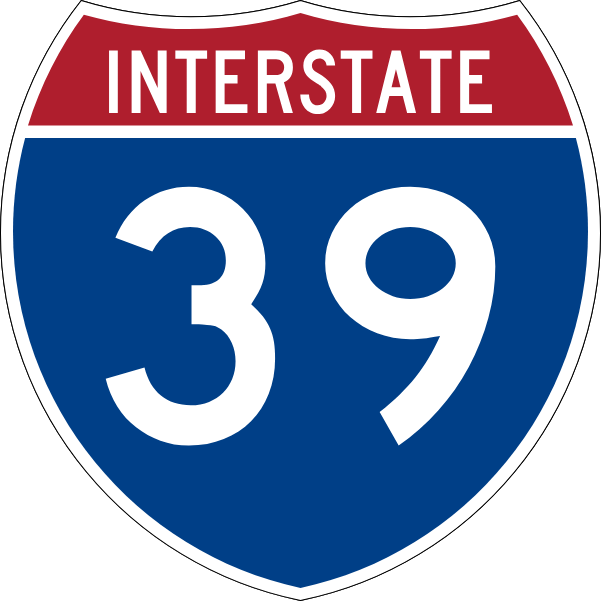 50
100
0
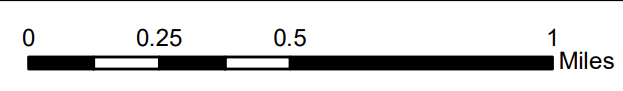 Miles
Source: ESRI – October 2022
Map Prepared: September 2024
Yellowstone Industrial Park
Marshfield, Wood County, Wisconsin; Coordinates: 44.6445, -90.1305
145 acres
Satellite Aerial Imagery
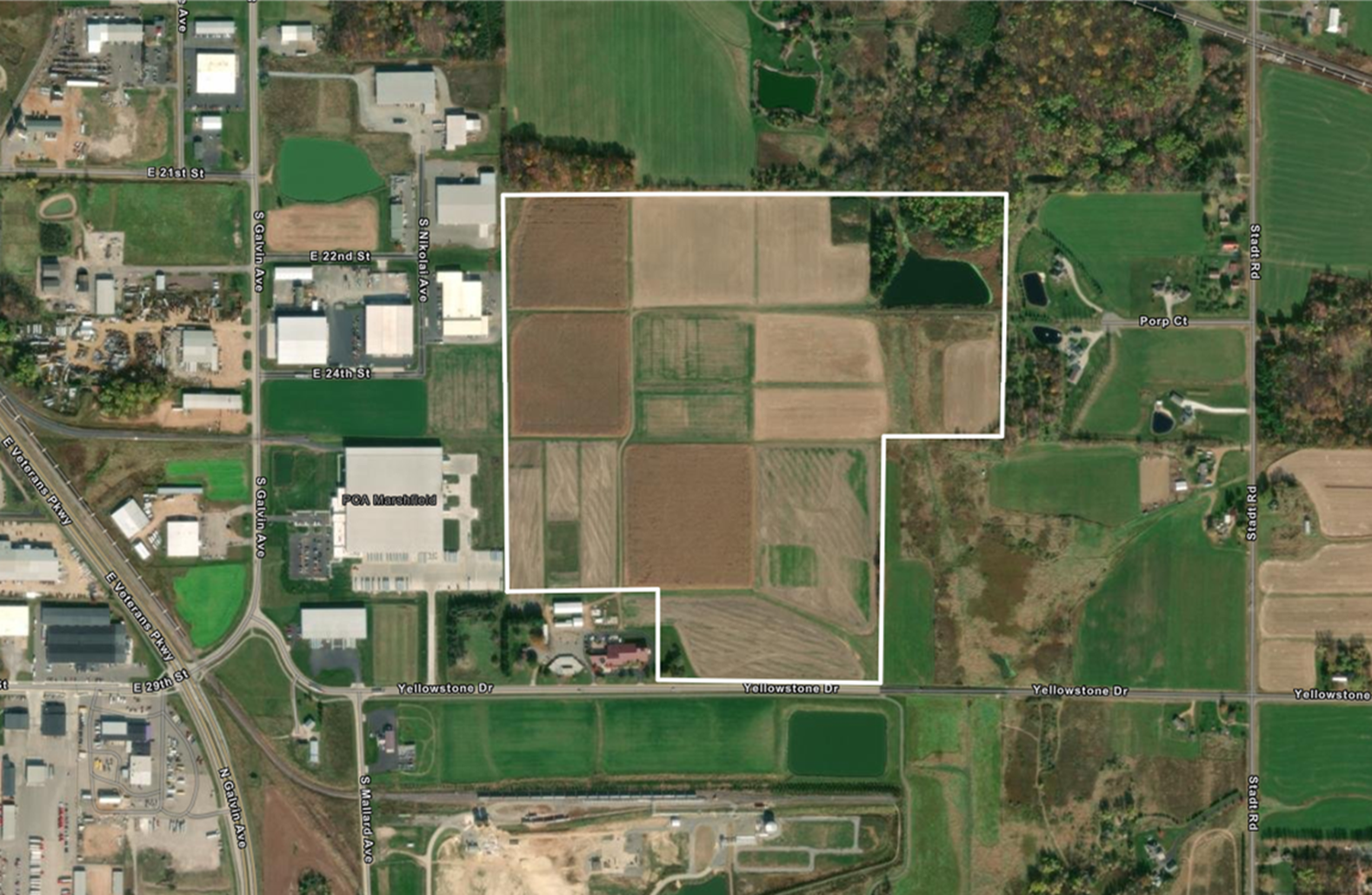 N
Legend
Site Boundary
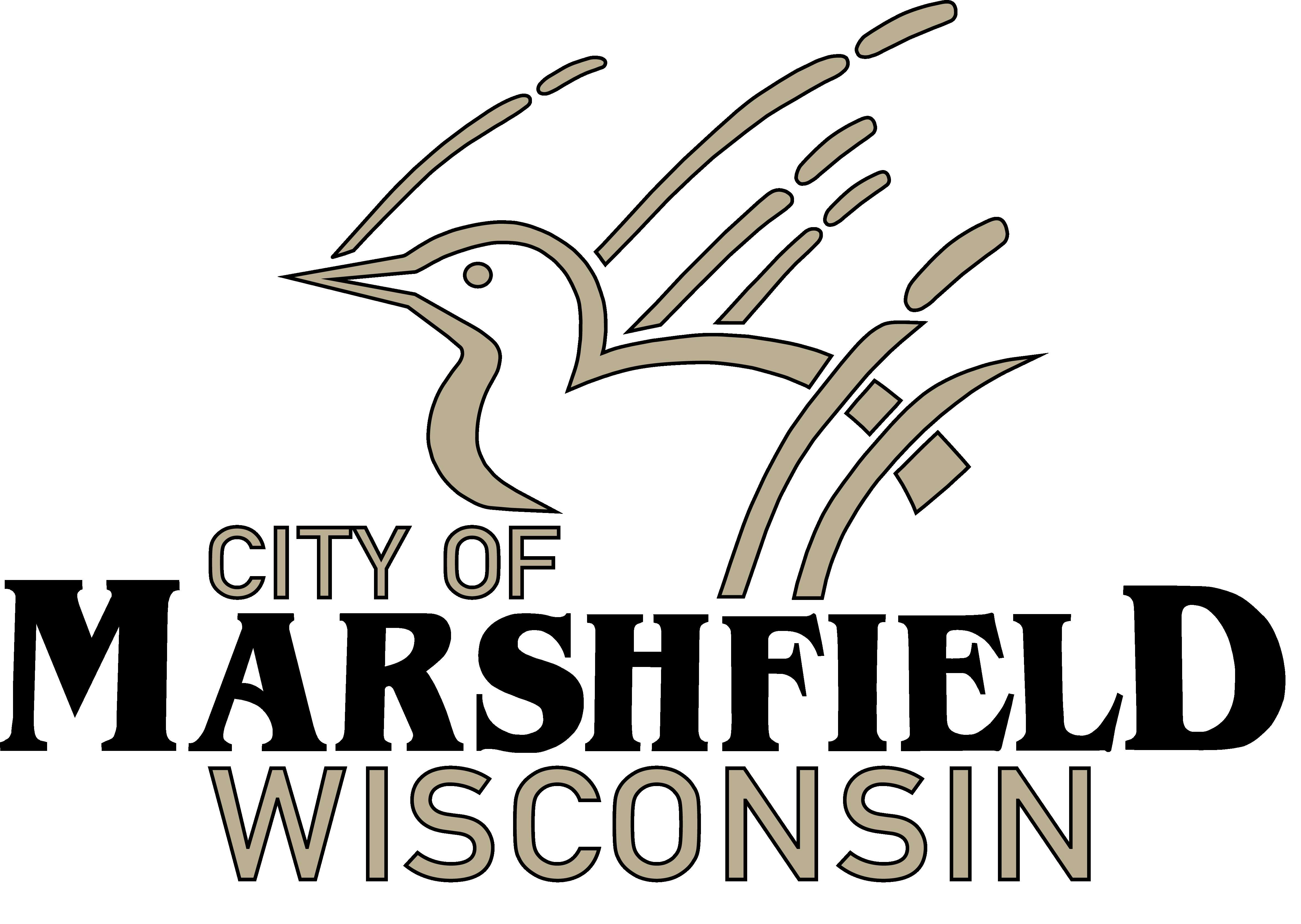 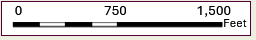 Source: ESRI – October 2022
Map Prepared: September 2024
Yellowstone Industrial Park
Marshfield, Wood County, Wisconsin; Coordinates: 44.6445, -90.1305
145 acres
USGS Historical Map
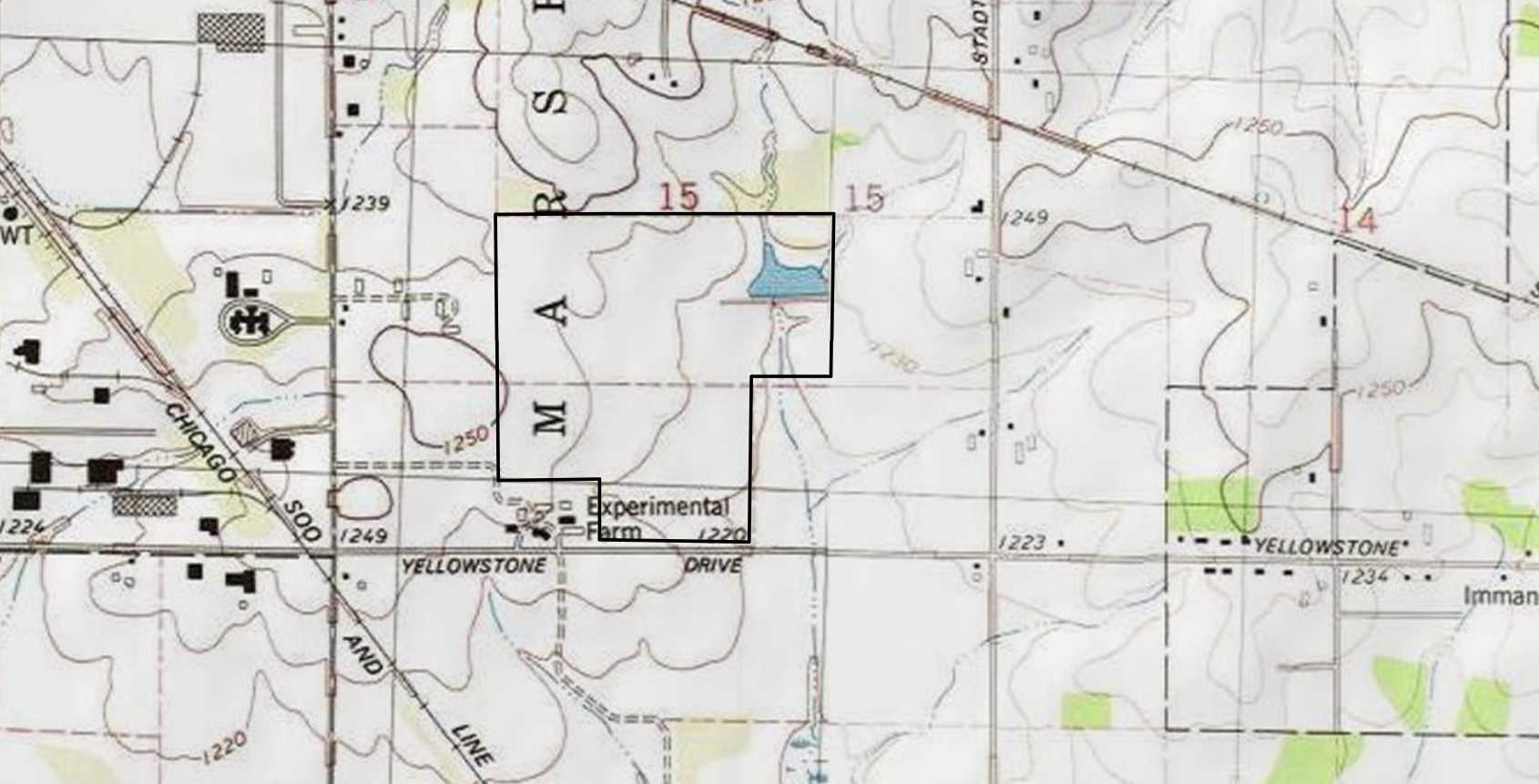 N
Legend
Site Boundary
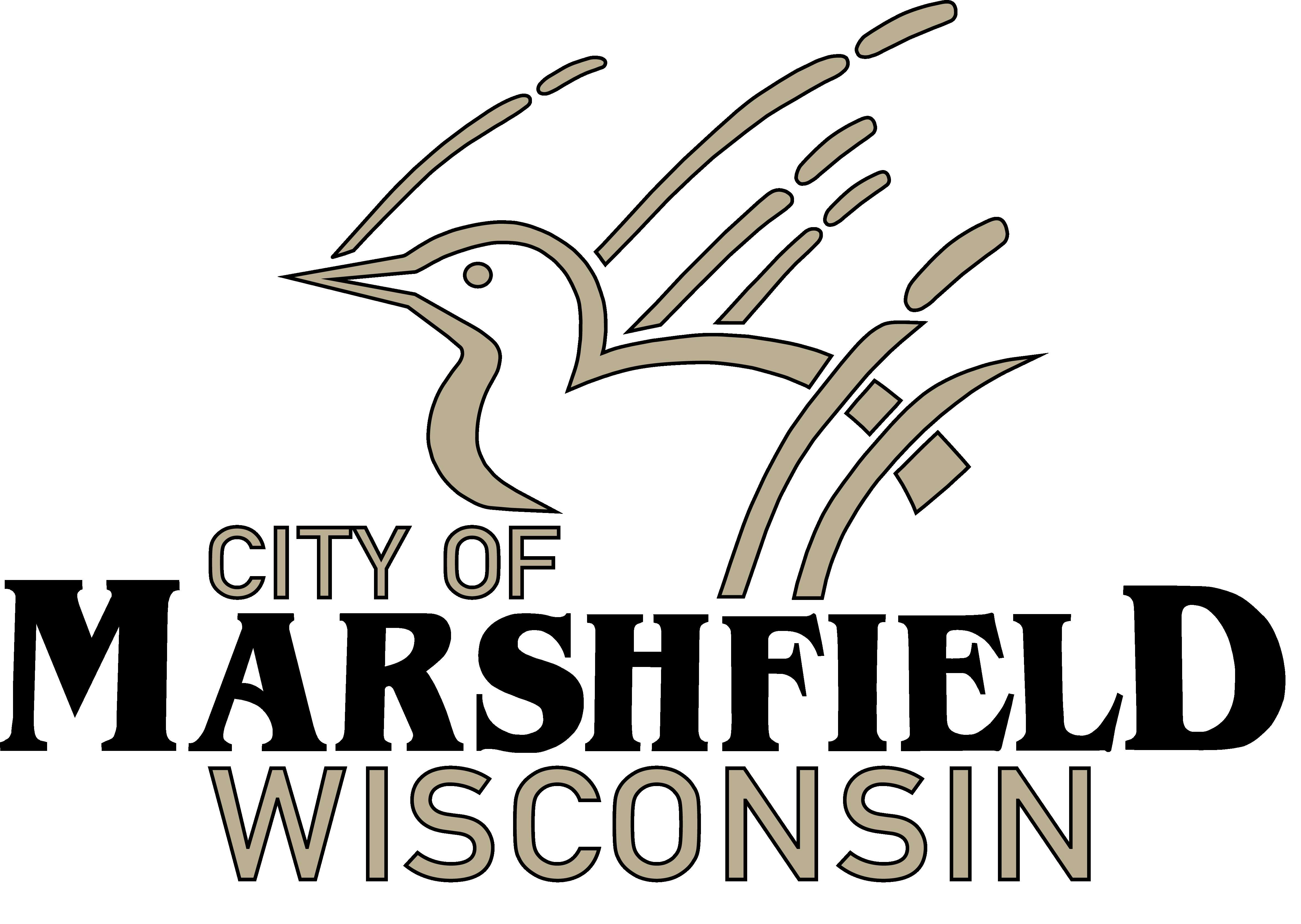 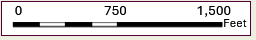 Source: U.S. Geological Survey
Map Prepared: September 2024
Yellowstone Industrial Park
Marshfield, Wood County, Wisconsin; Coordinates: 44.6445, -90.1305
145 acres
General Transportation Map
0
20
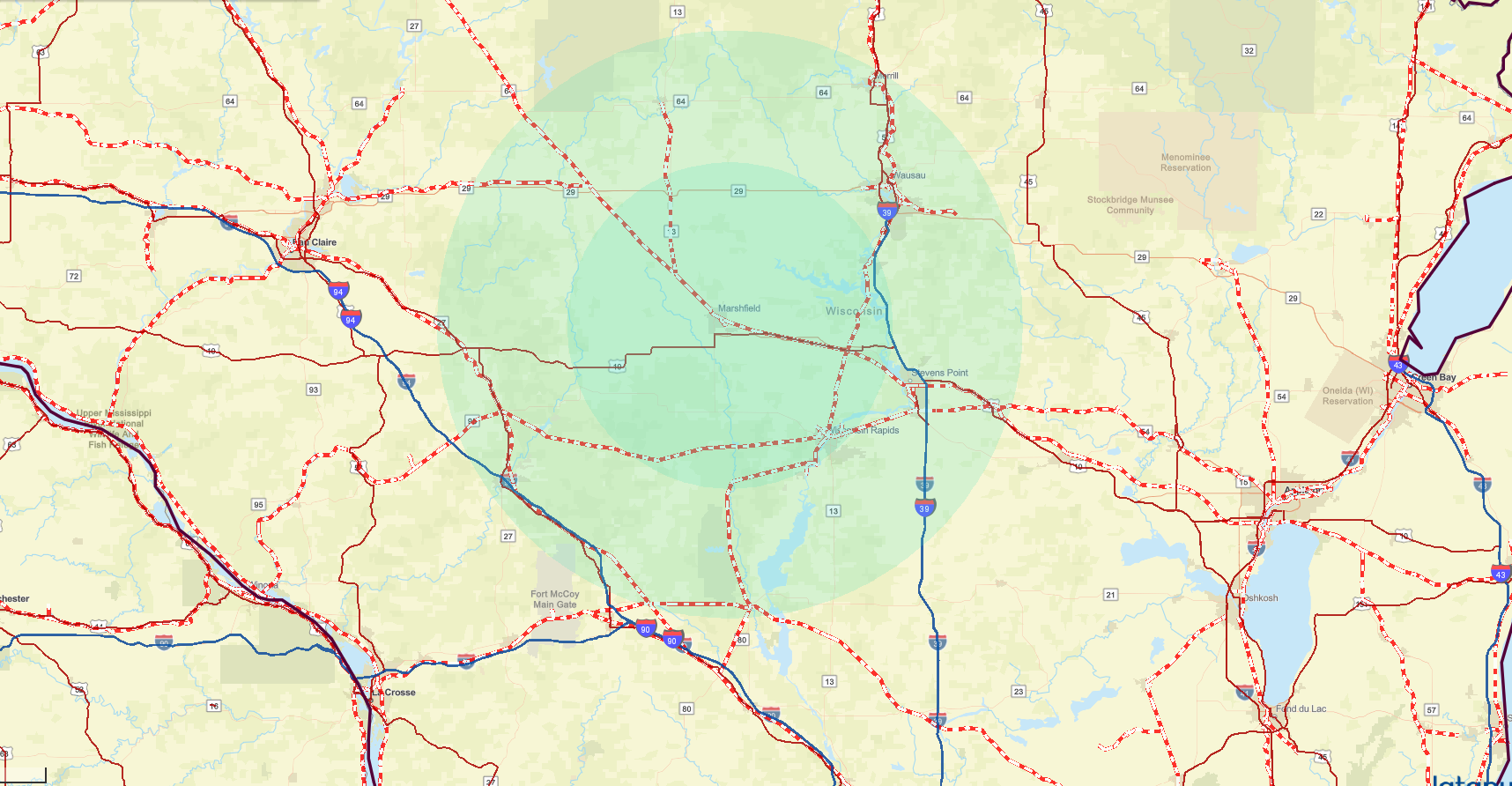 40
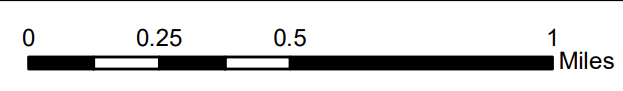 45 miles
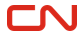 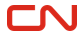 N
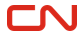 20 miles
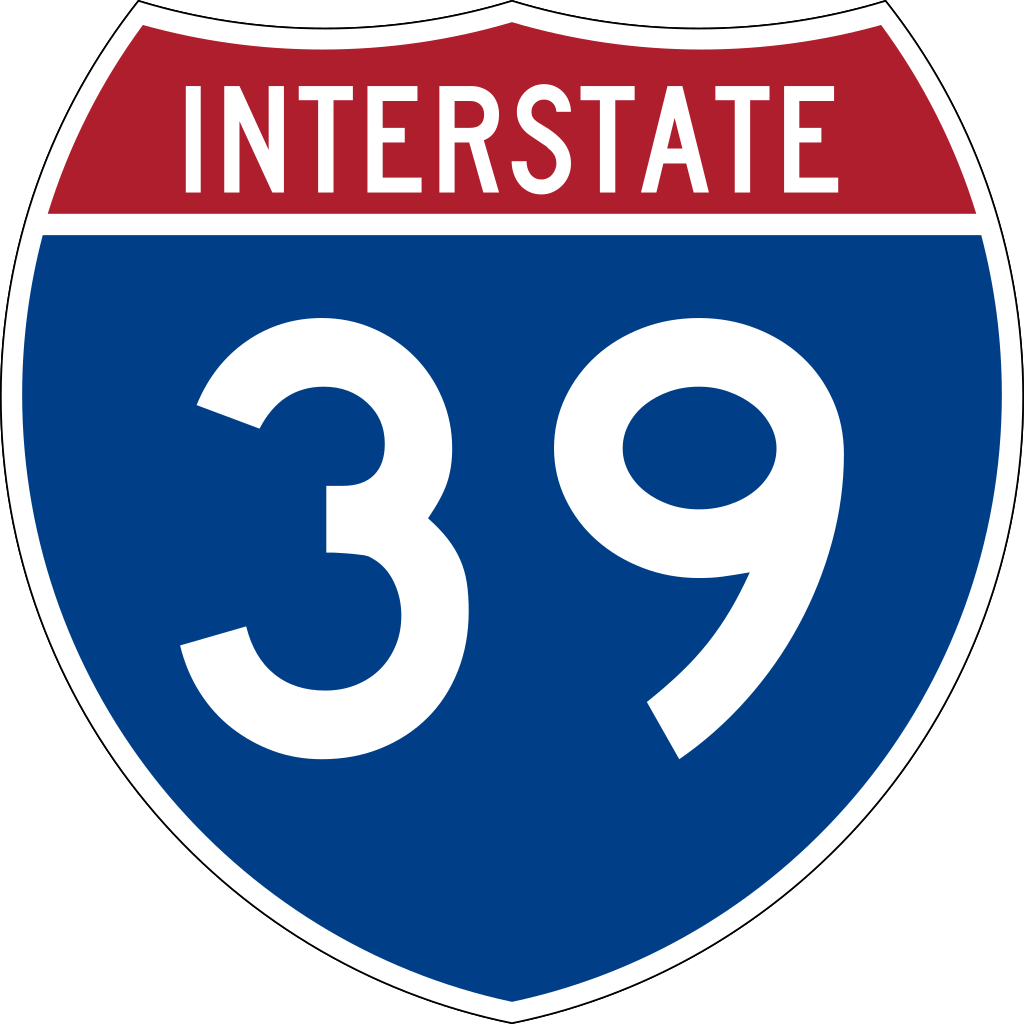 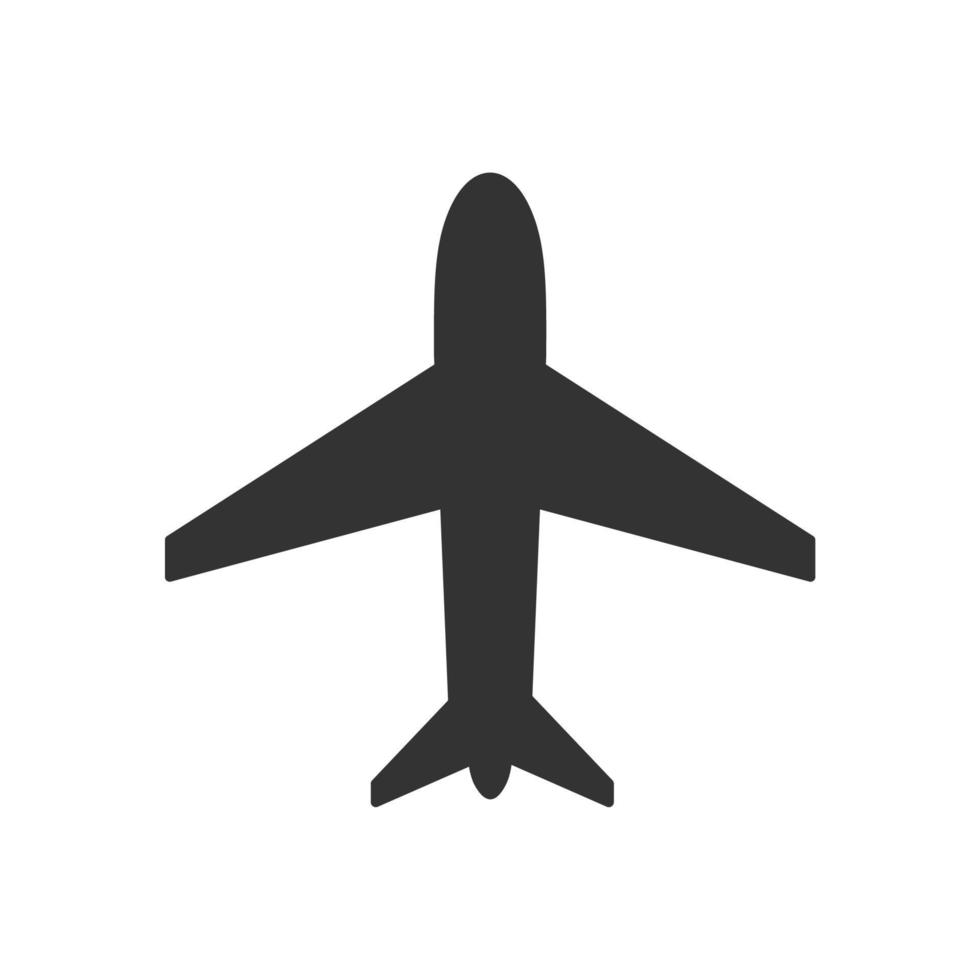 Eau Claire
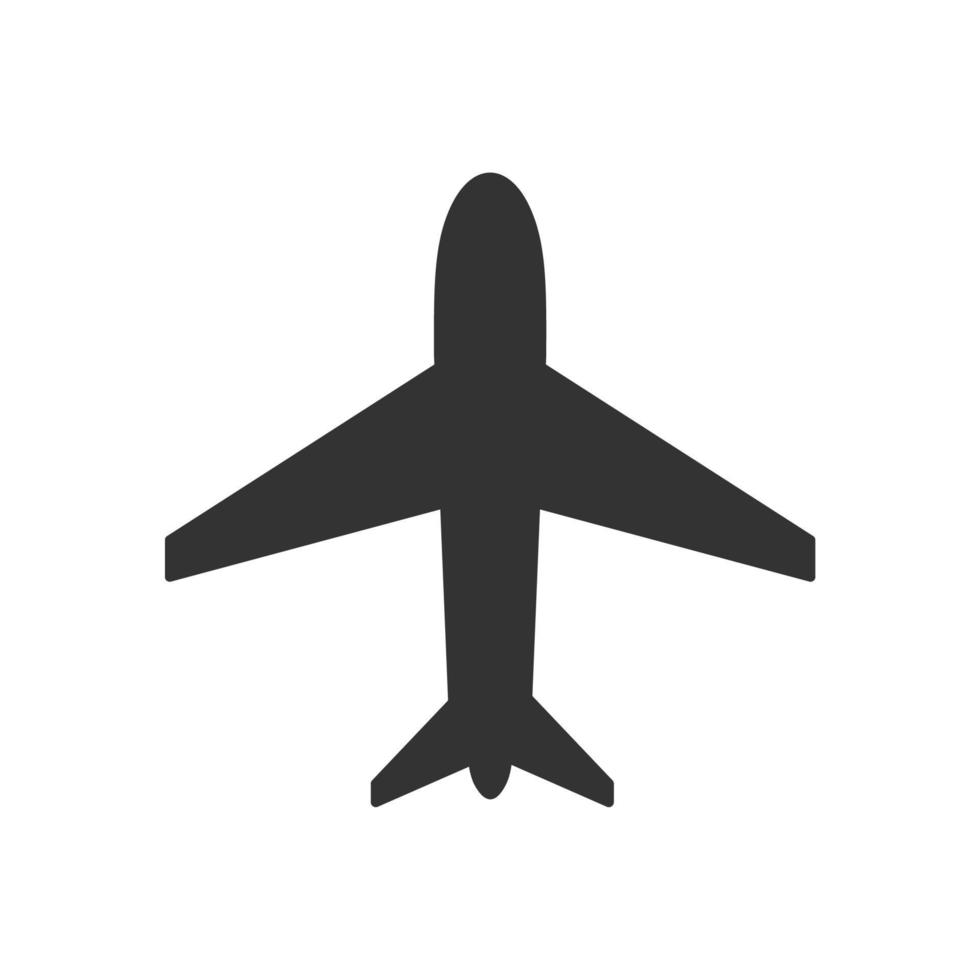 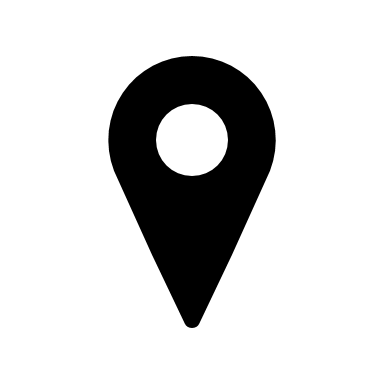 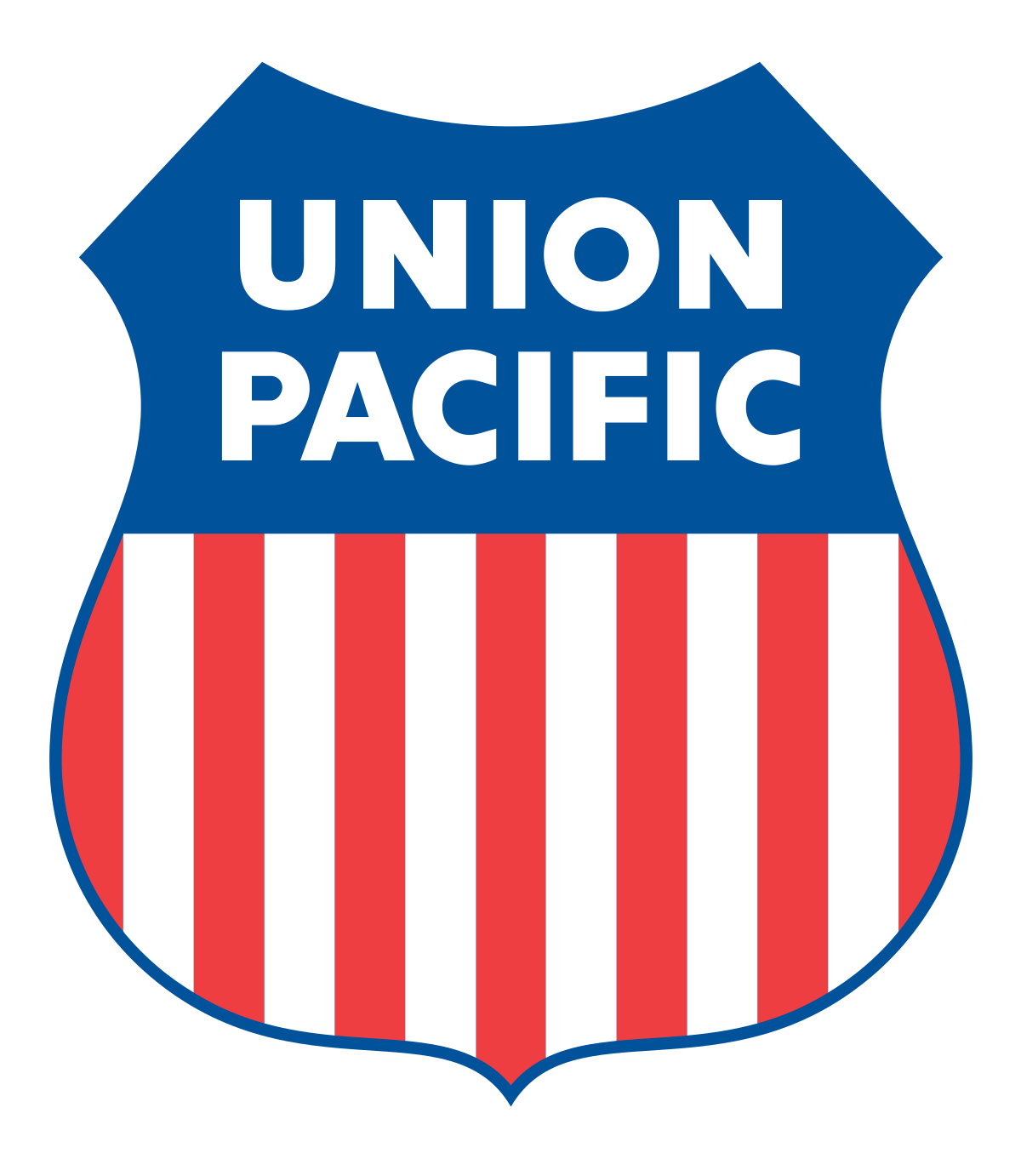 Site Location
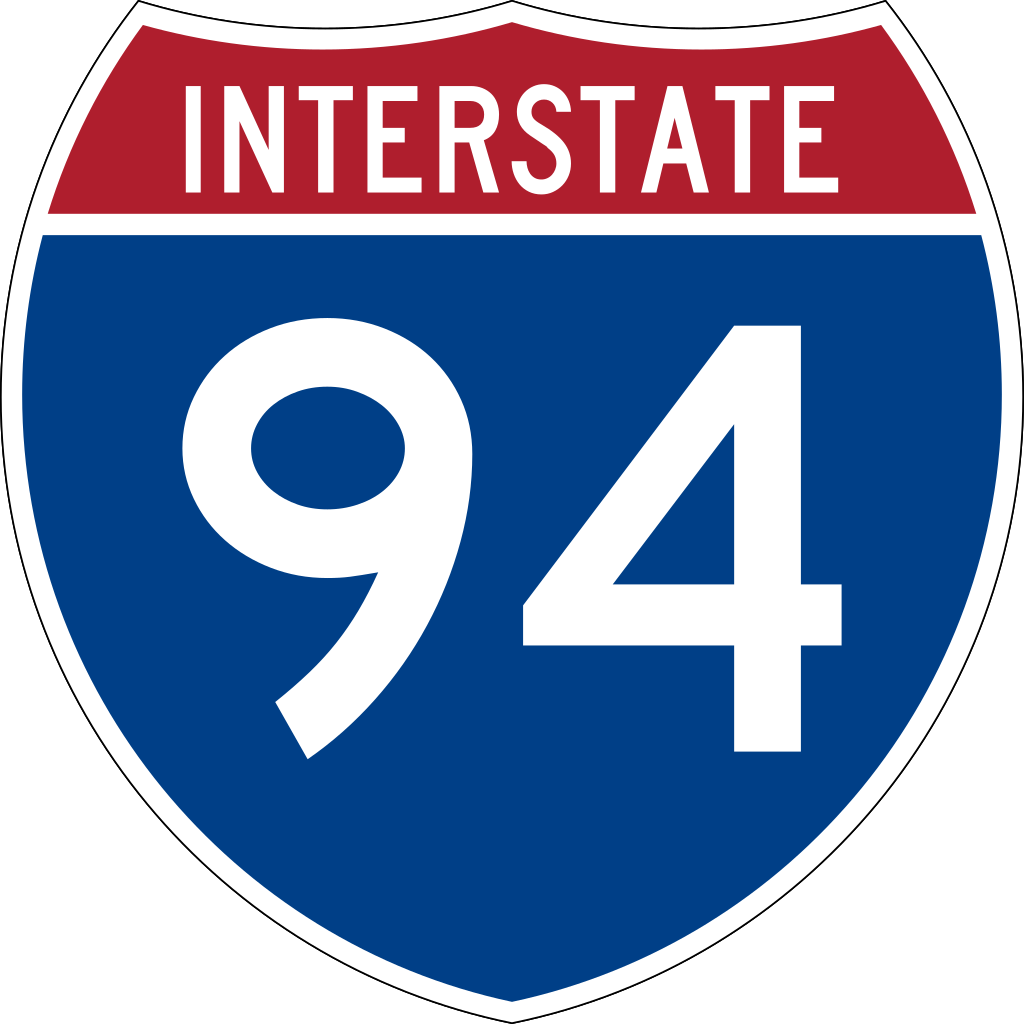 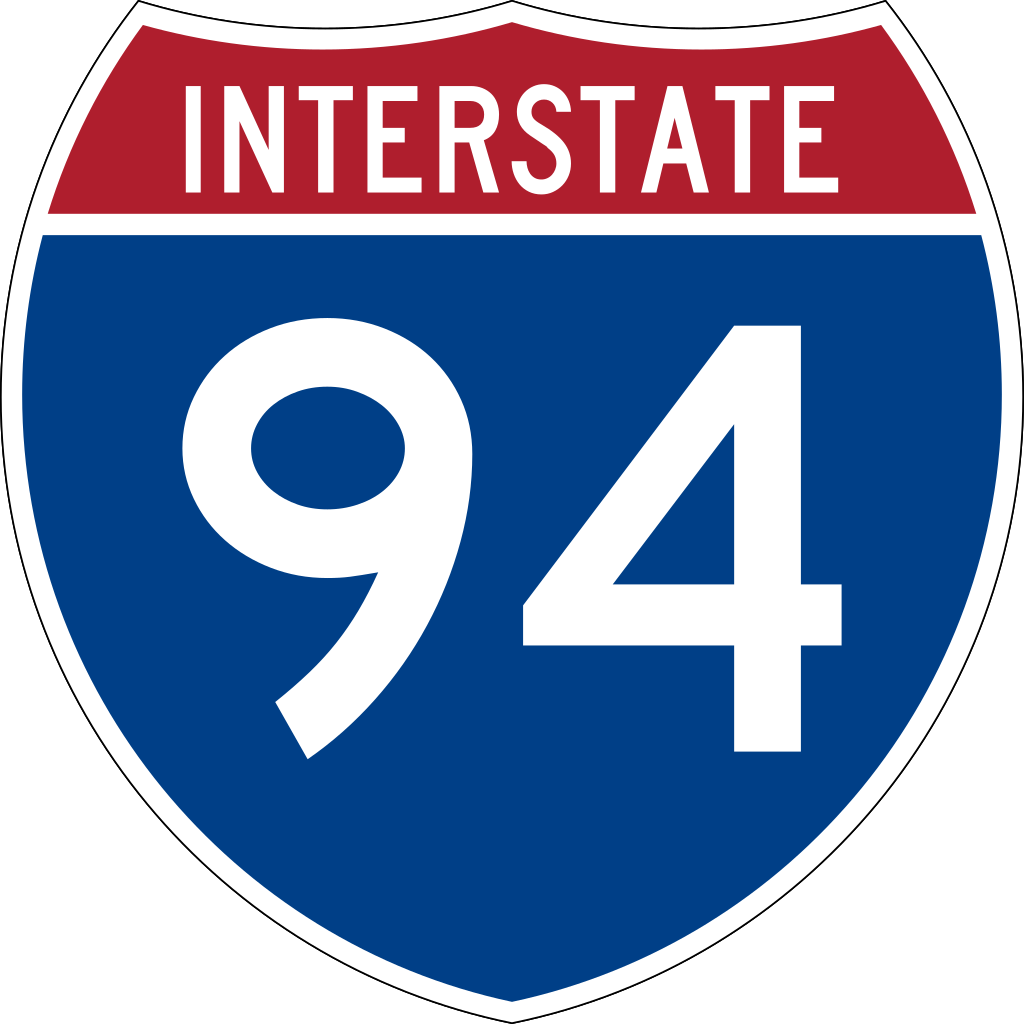 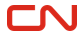 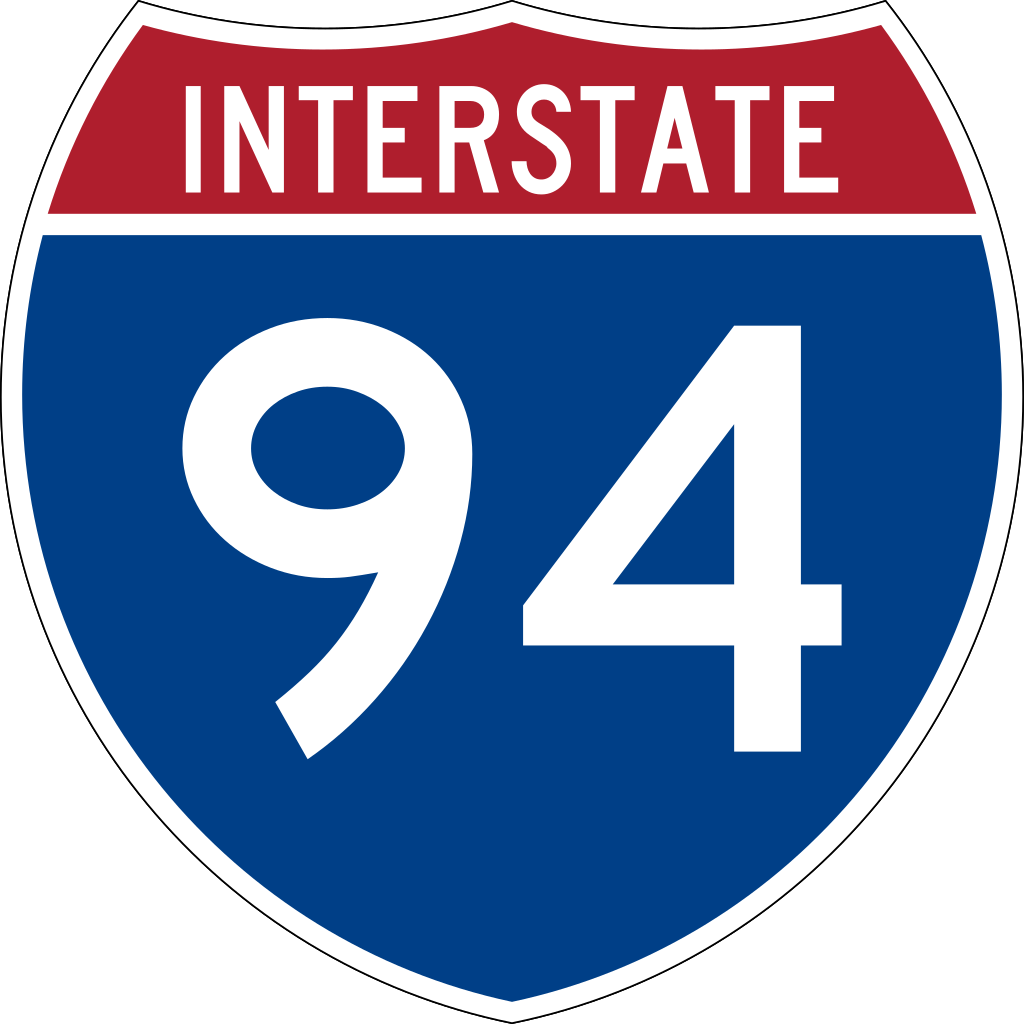 Appleton
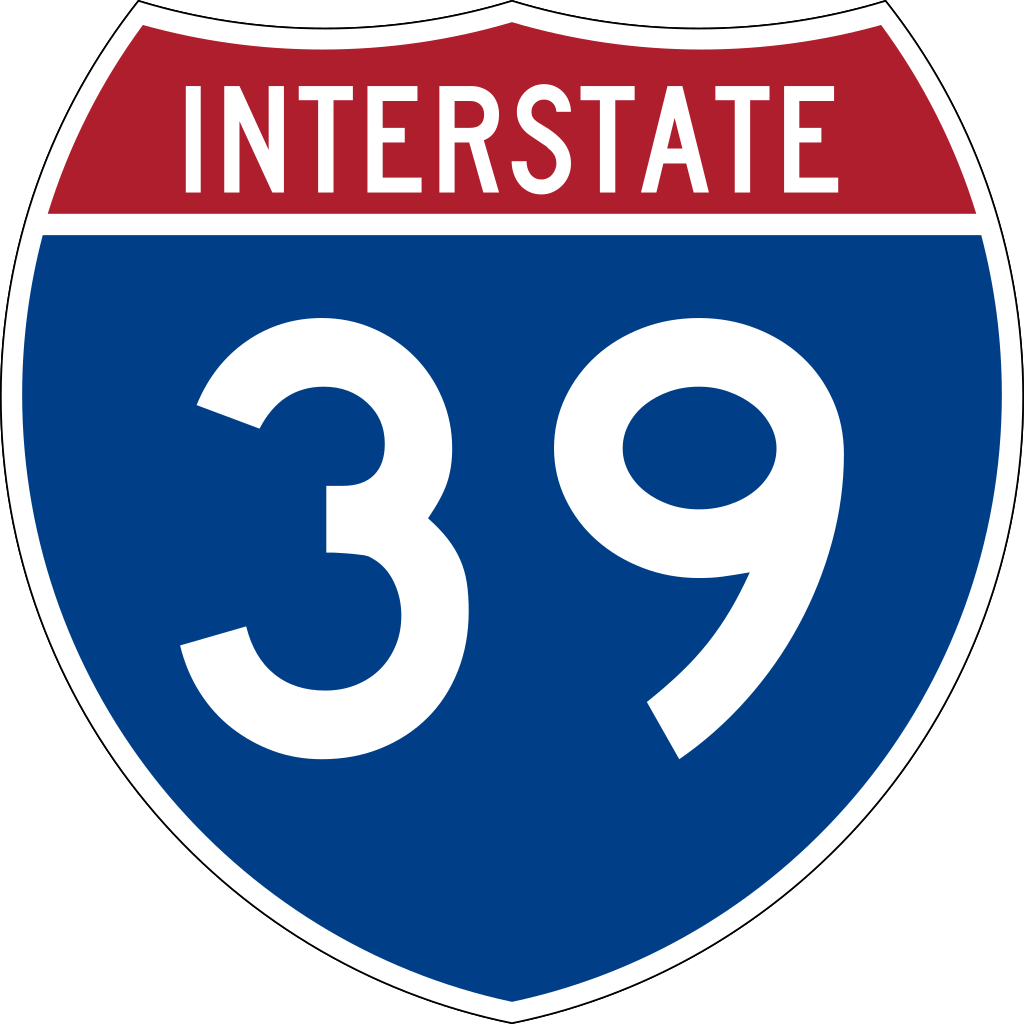 Legend
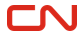 Central Wisconsin Airport (38 miles from the site)
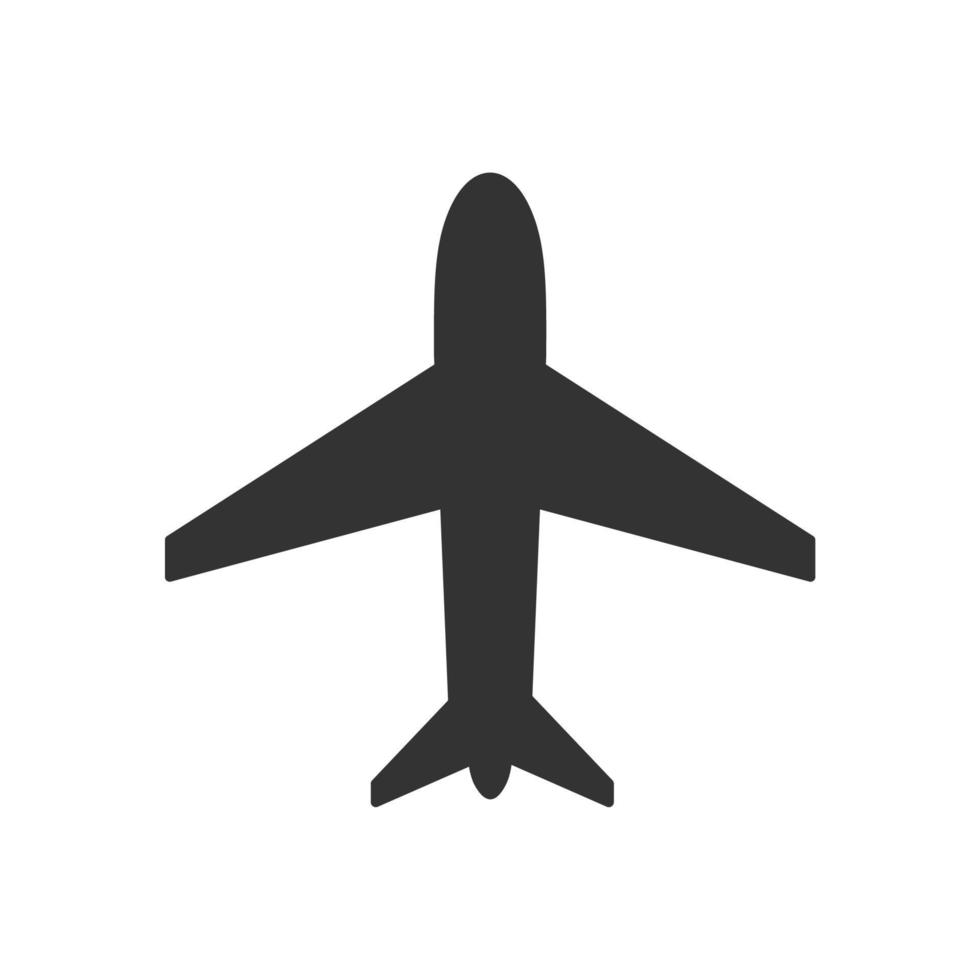 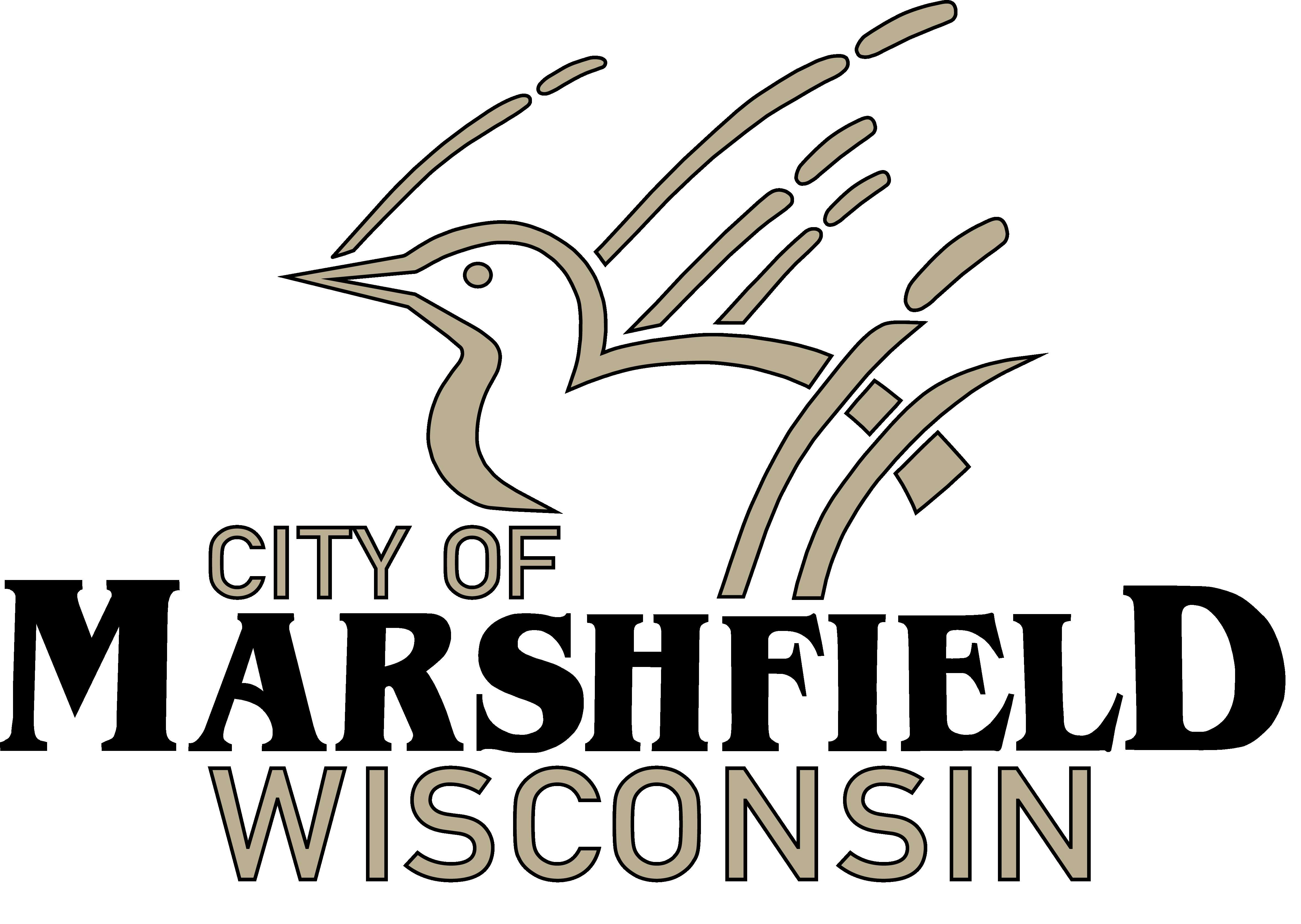 Chippewa Valley Regional Airport
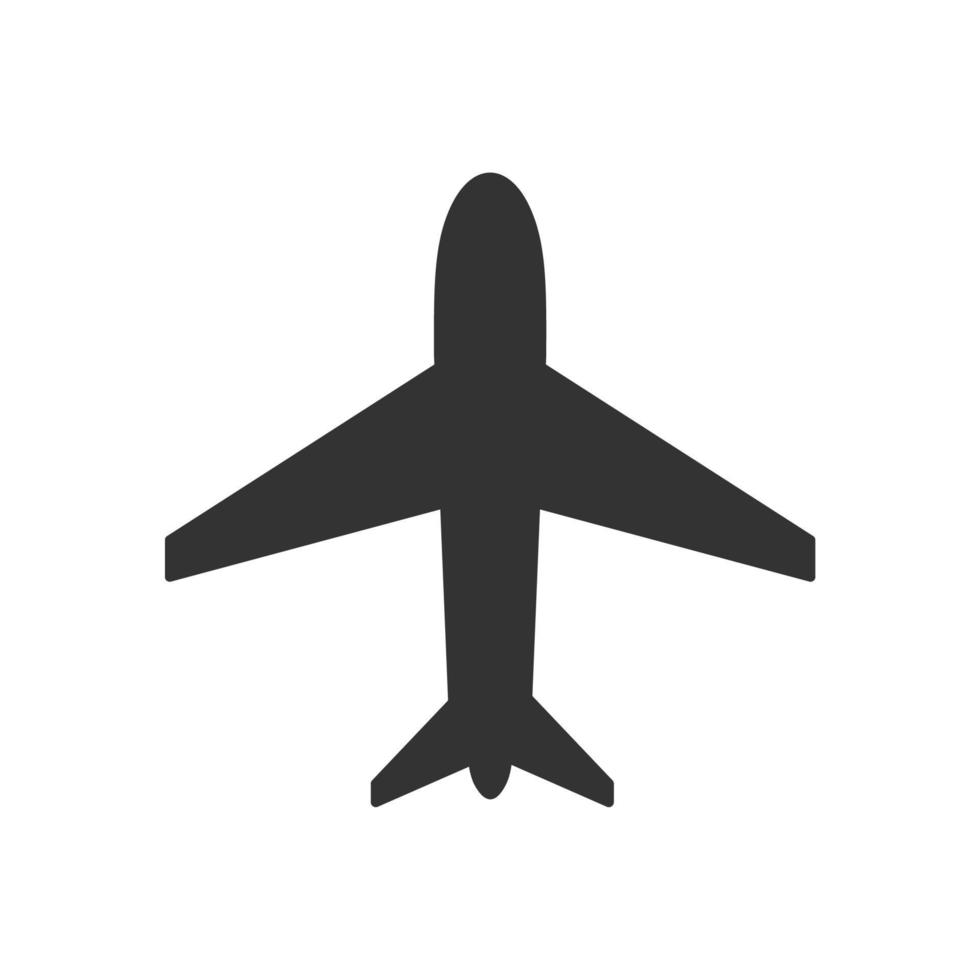 Interstate 39 
(28 miles from the site)
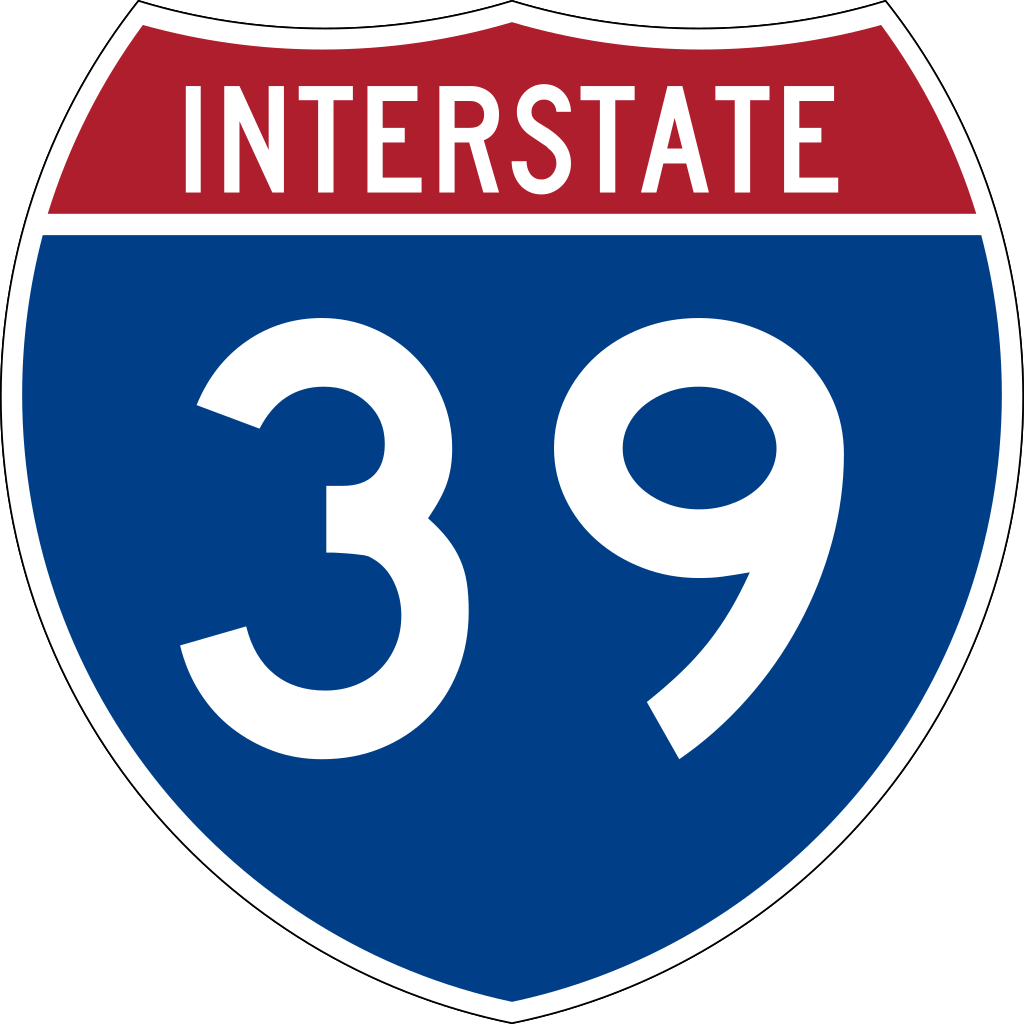 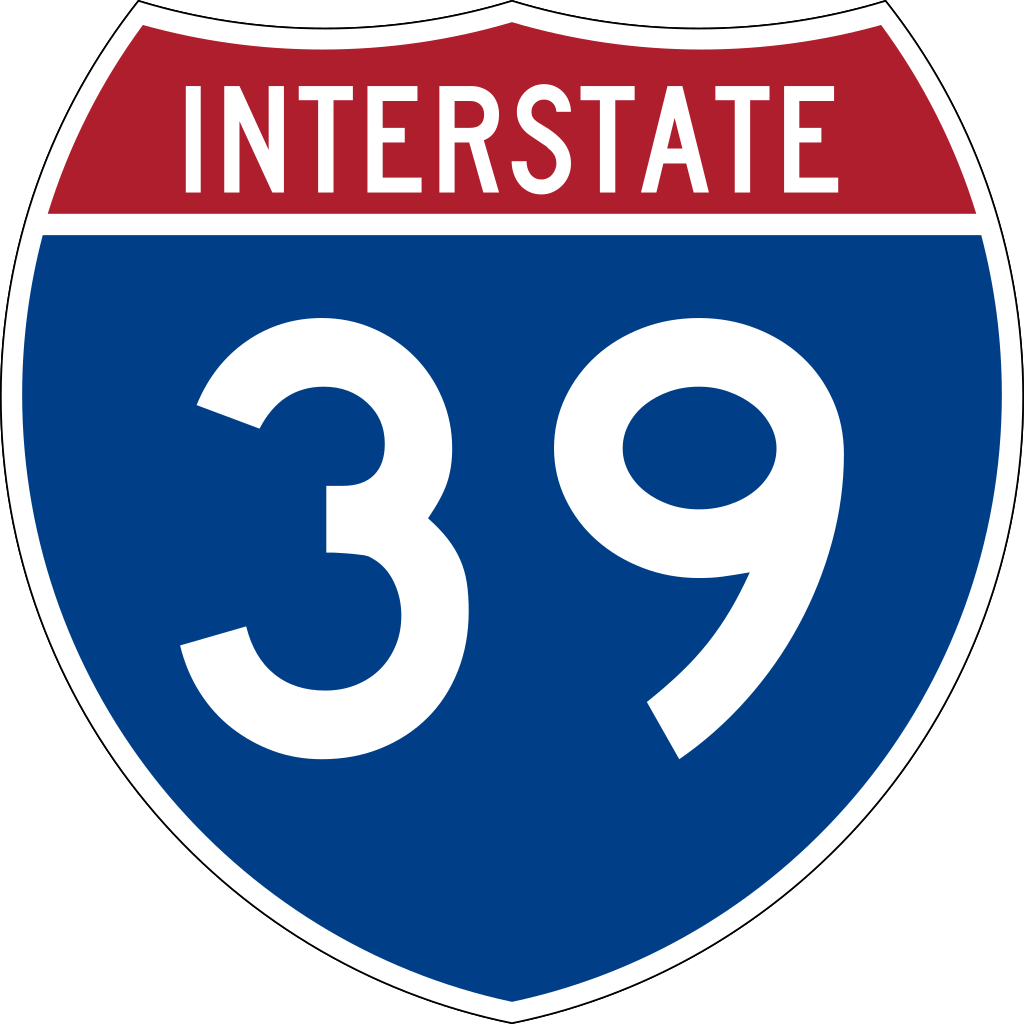 Railroad (potential rail service by Canadian National “CN”)
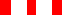 Route to I-39 from Yellowstone Industrial Park
Source: Latapult & Google Maps
Map Prepared: September 2024
Yellowstone Industrial Park
Marshfield, Wood County, Wisconsin; Coordinates: 44.6445, -90.1305
145 acres
Nearby Businesses Map
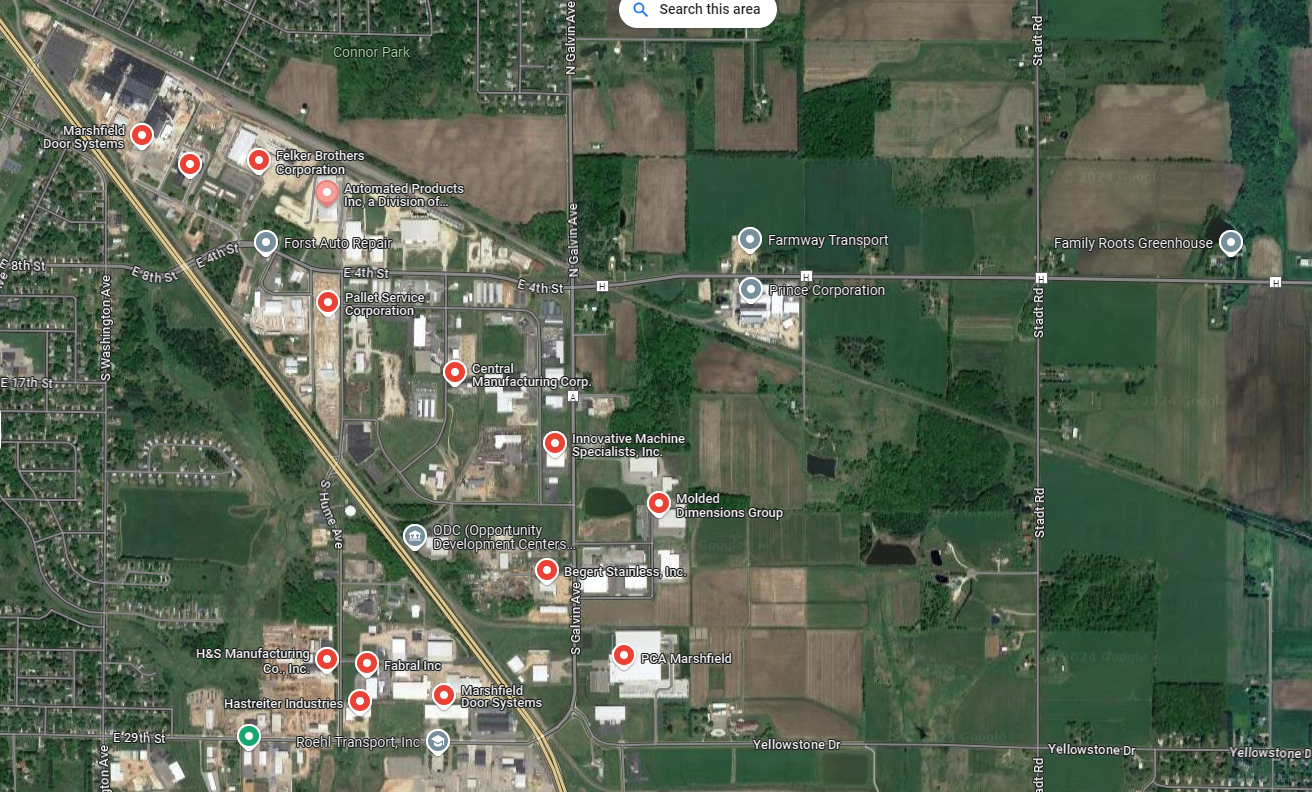 Residential
N
Agriculture
Residential
Legend
Site Boundary
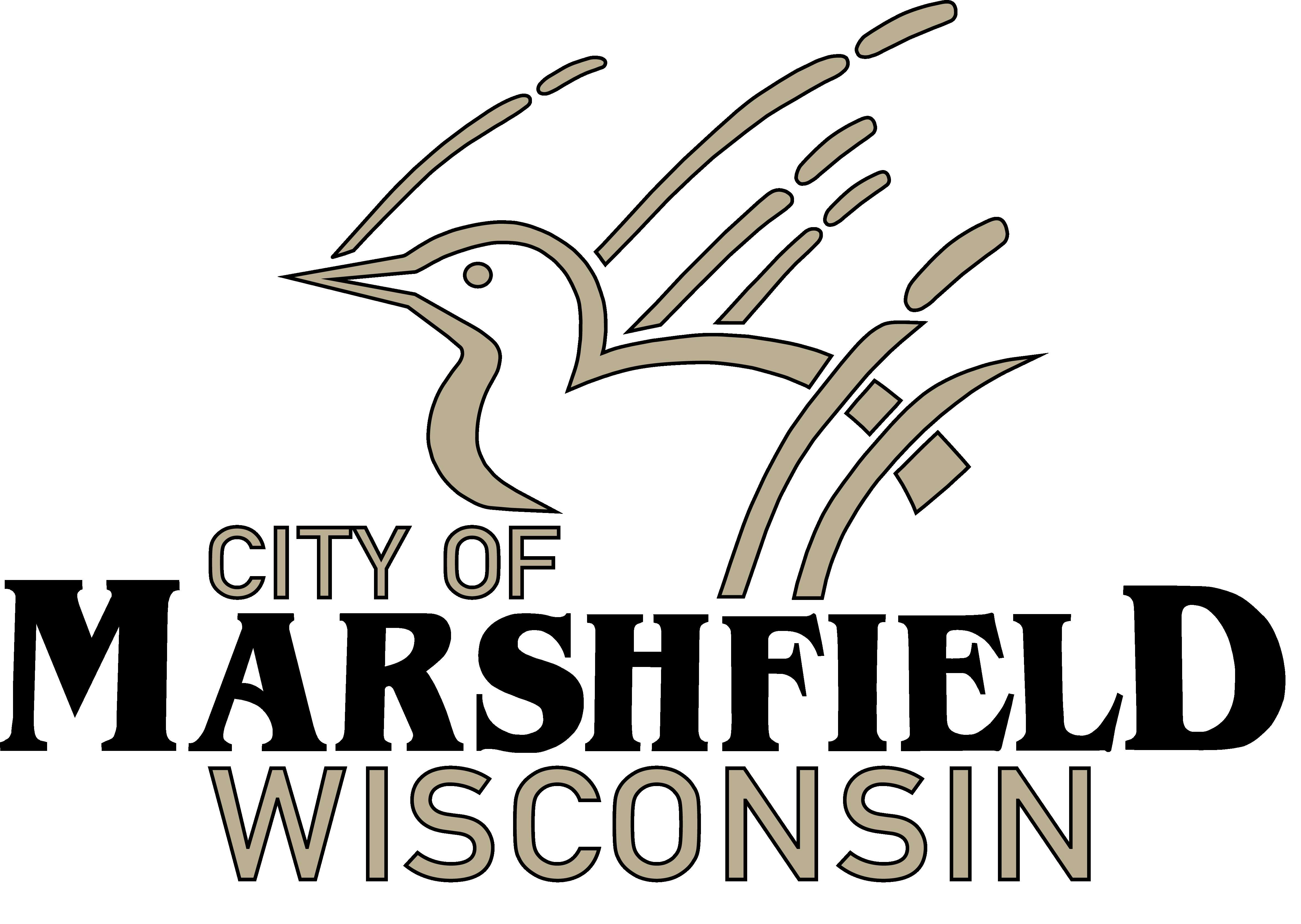 Nearby Manufacturers
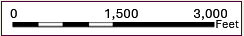 Source: Google Maps 2022
Map Prepared: September 2024
Yellowstone Industrial Park
Marshfield, Wood County, Wisconsin; Coordinates: 44.6445, -90.1305
145 acres
Topographic Map
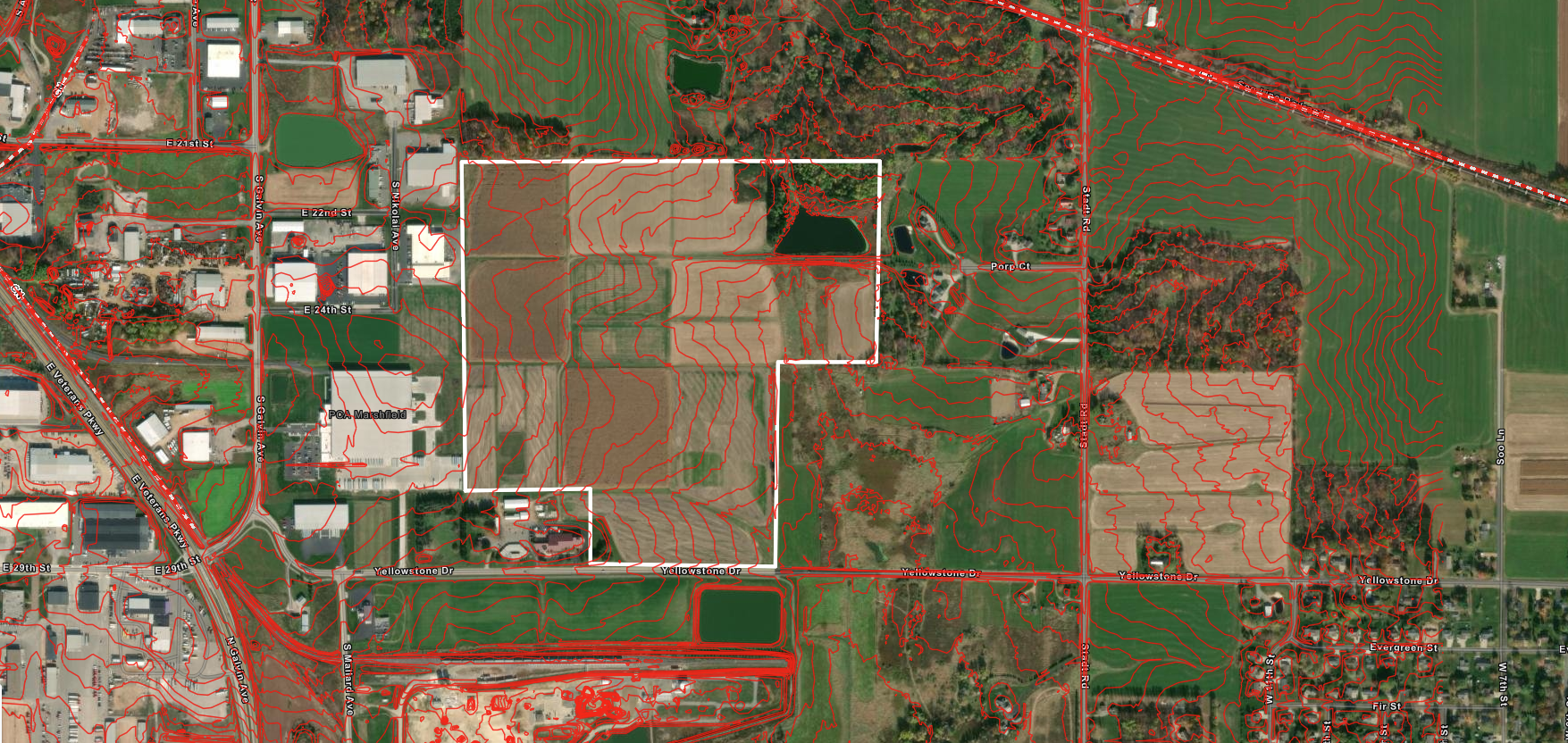 N
Legend
Site Boundary
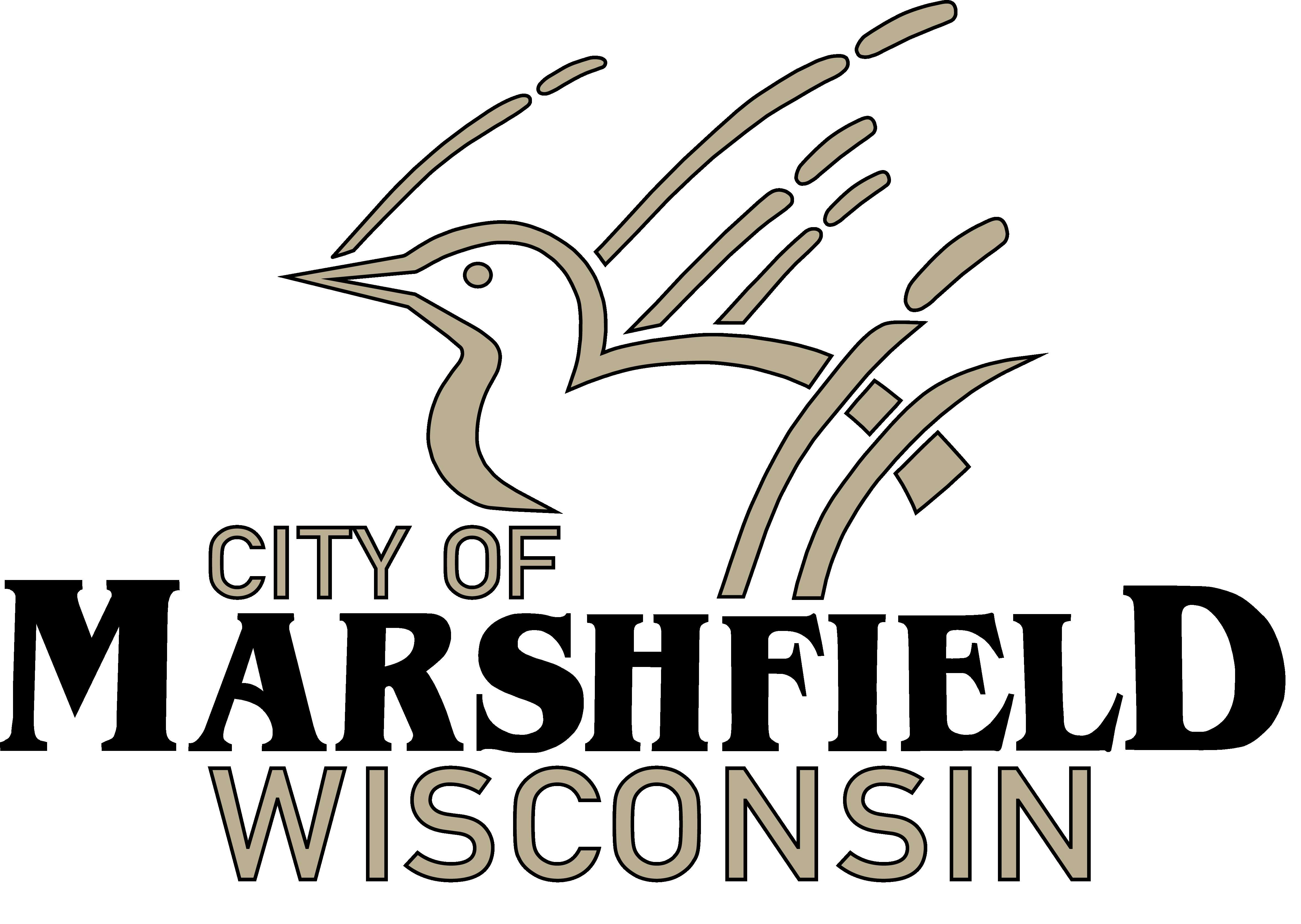 2-foot intervals
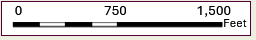 Source: Latapult 2024
Map Prepared: September 2024
Yellowstone Industrial Park
Marshfield, Wood County, Wisconsin; Coordinates: 44.6445, -90.1305
145 acres
Tax Parcel Map
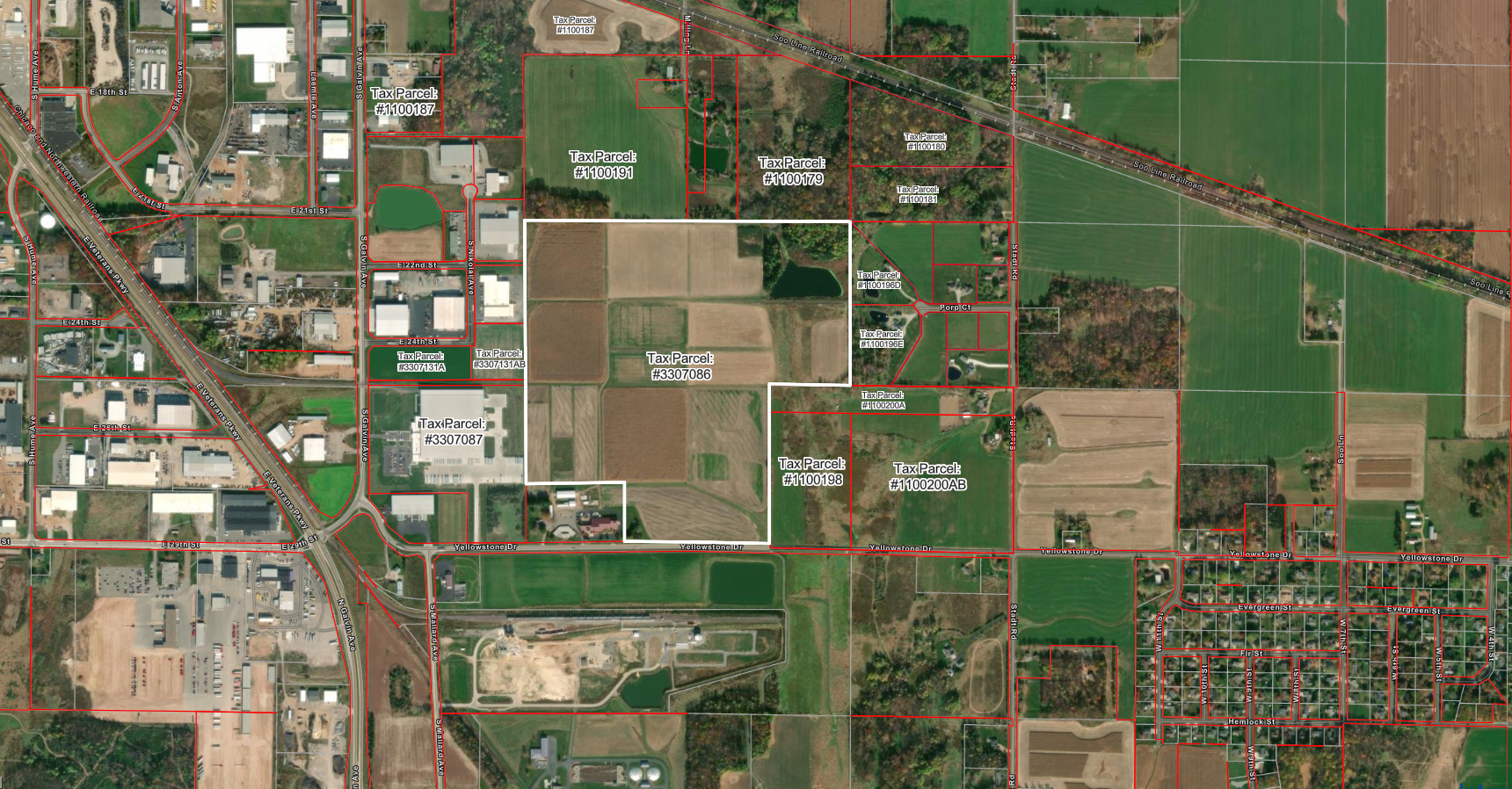 N
Legend
Site Boundary
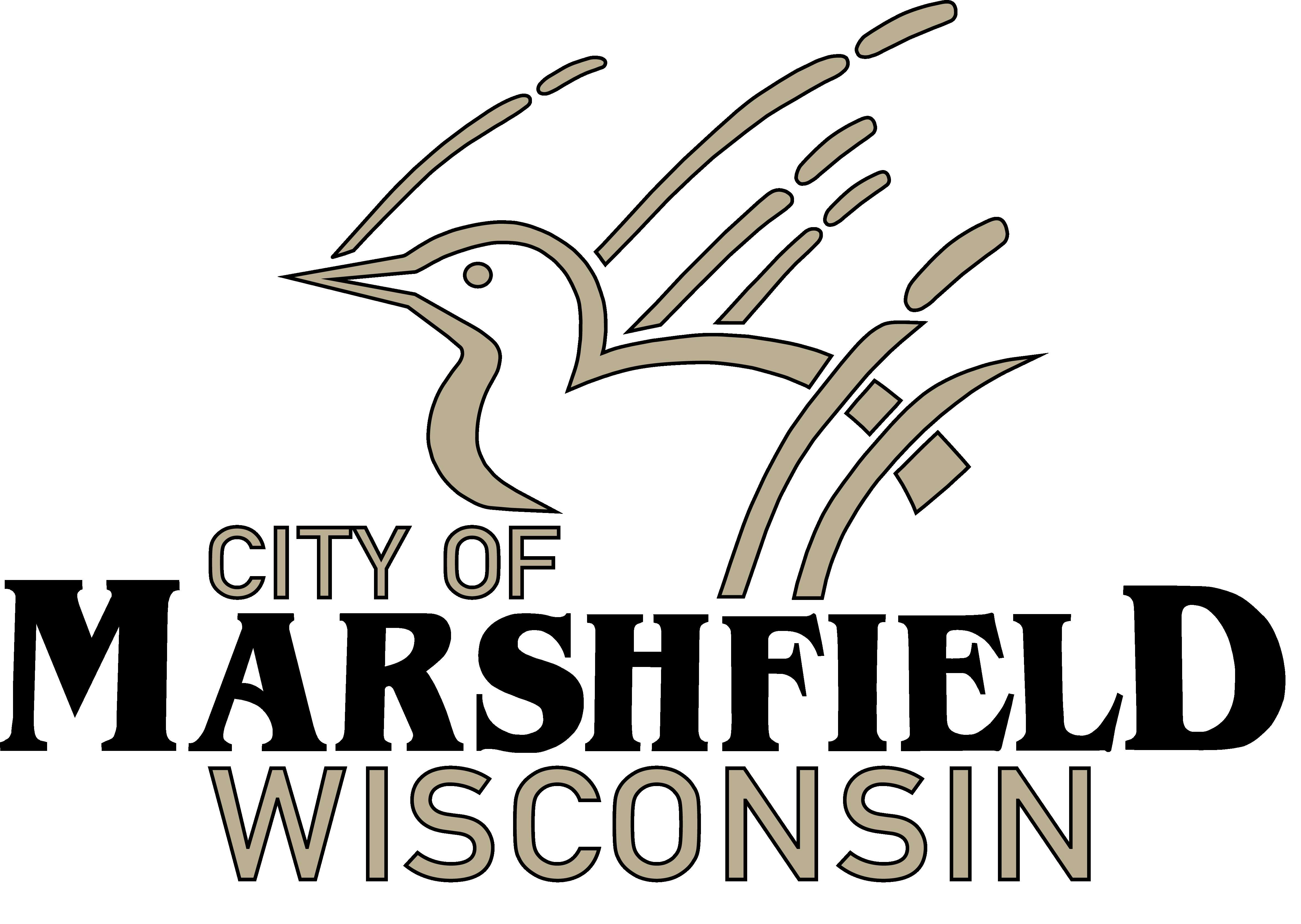 Parcel Lines
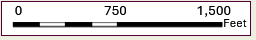 Source: Latapult 2024
Map Prepared: September 2024
Yellowstone Industrial Park
Marshfield, Wood County, Wisconsin; Coordinates: 44.6445, -90.1305
145 acres
FEMA Flood Map
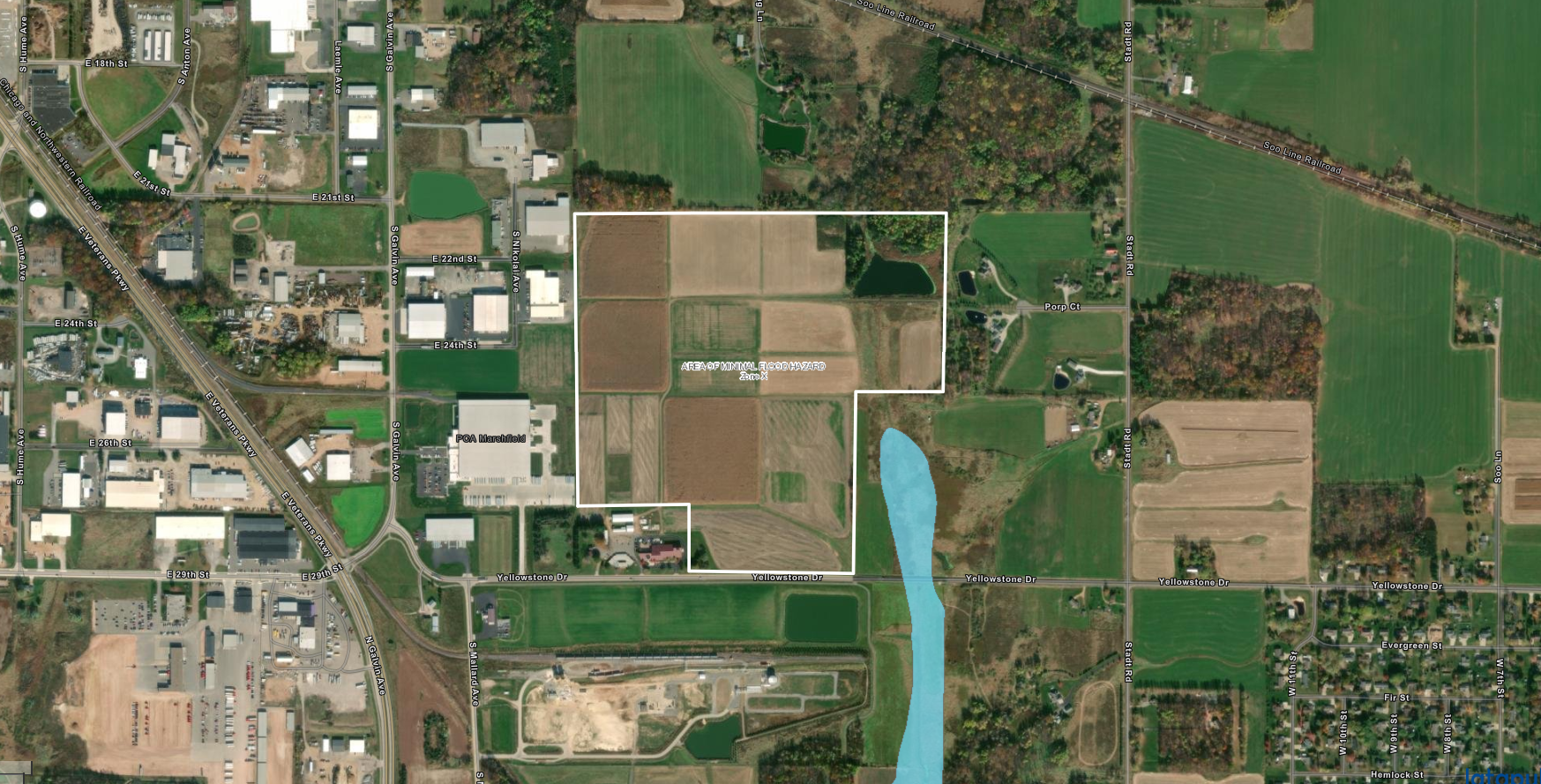 N
Legend
Site Boundary
1% Annual Chance Flood Hazard
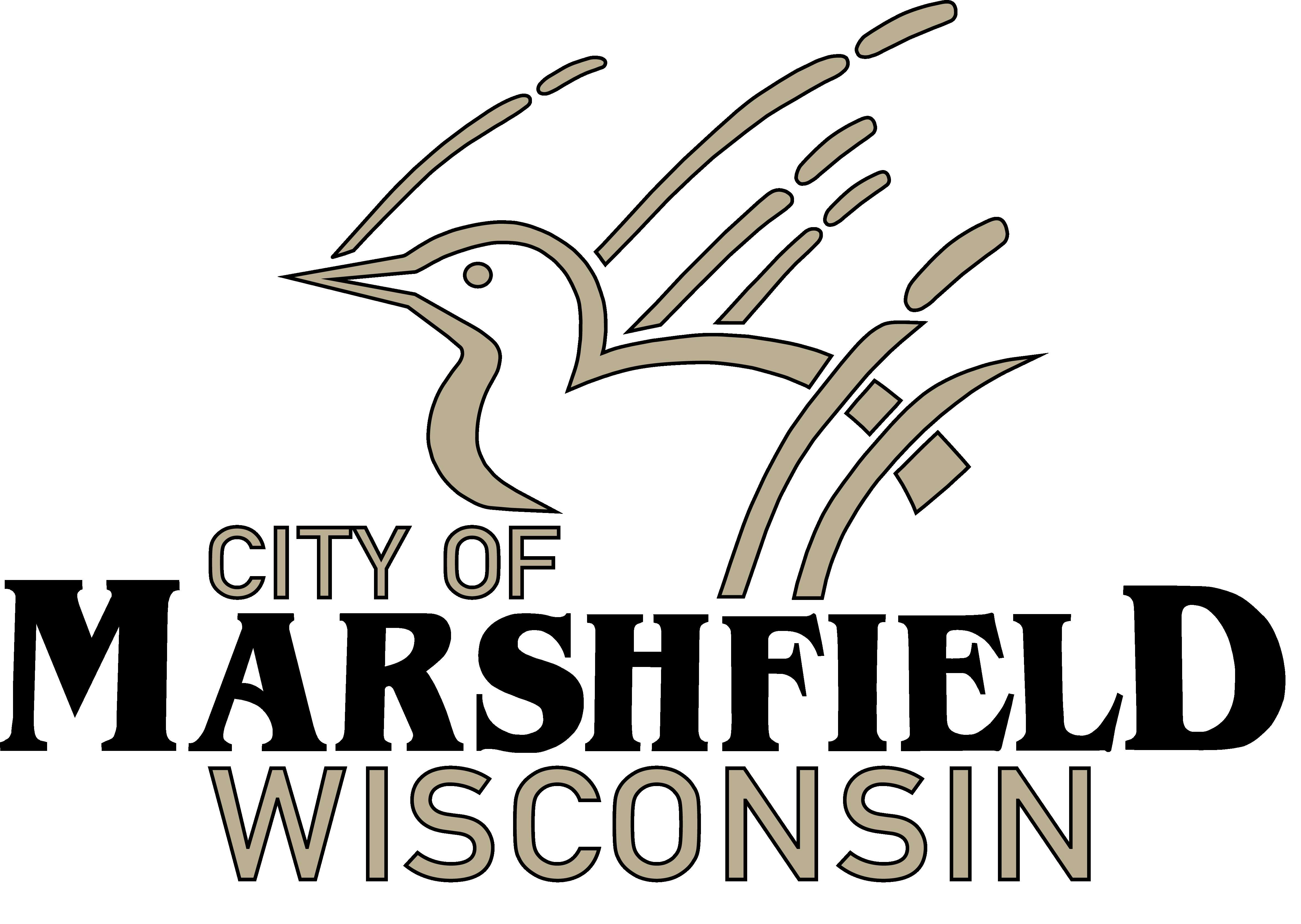 0.2% Annual Chance Flood Hazard
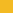 Regulatory Floodway
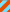 Area with Reduced Risk Due to Levee
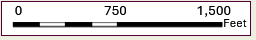 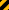 Source: FEMA Panel 55141C0045CG
Map Prepared: September 2024
Yellowstone Industrial Park
Marshfield, Wood County, Wisconsin; Coordinates: 44.6445, -90.1305
145 acres
National Wetlands Inventory Map
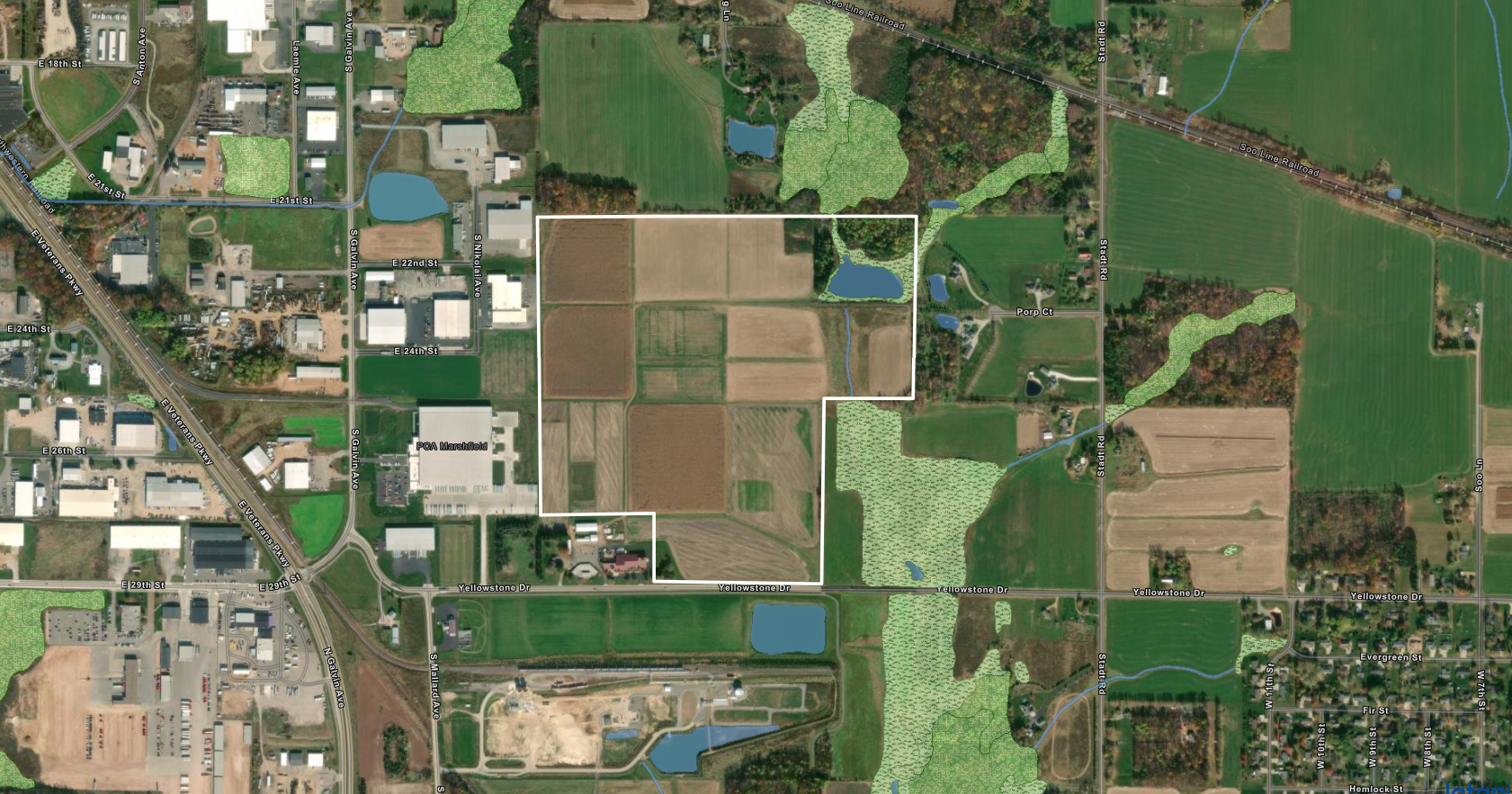 N
Legend
Site Boundary
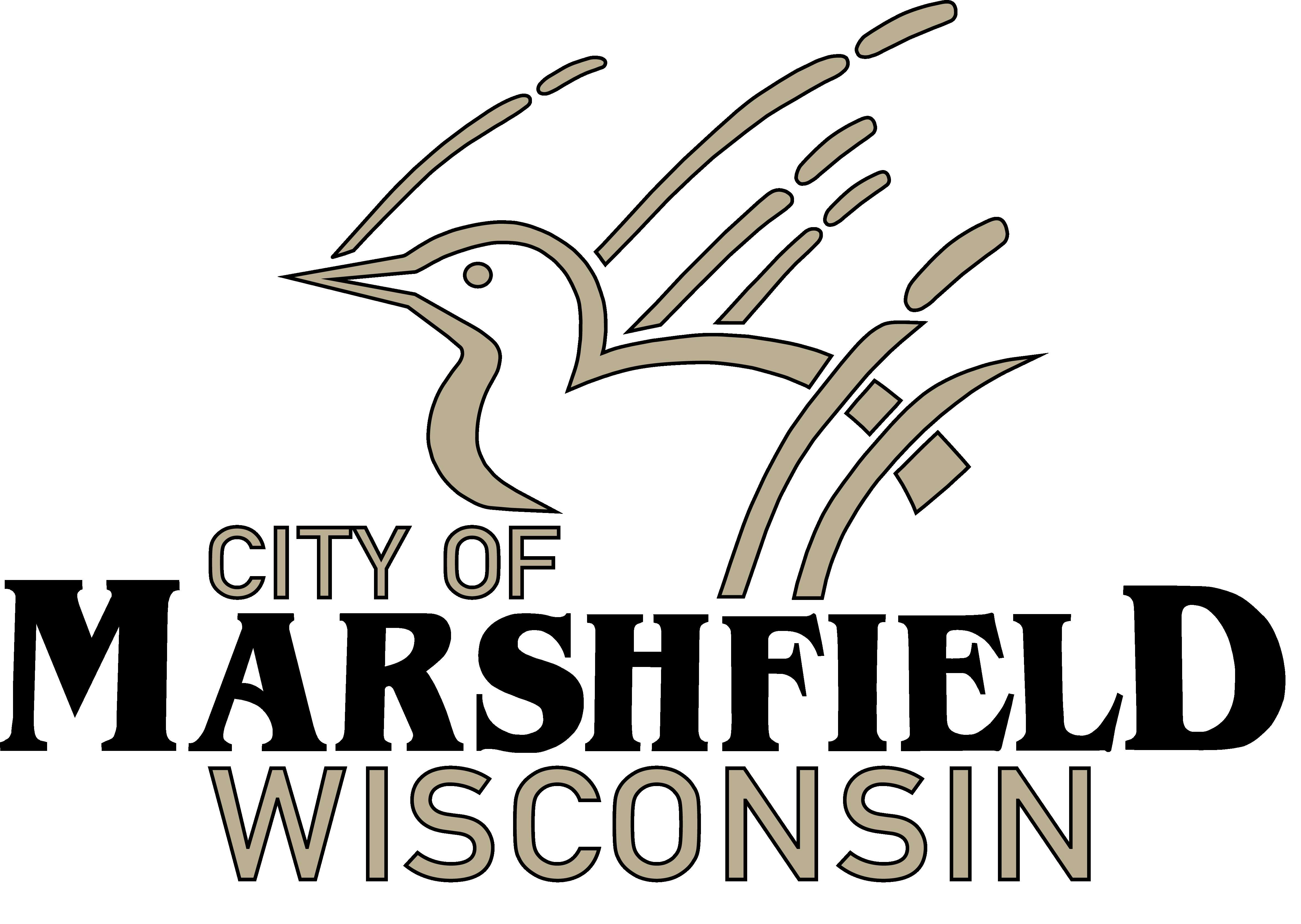 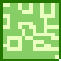 Forested Wetland
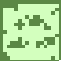 Non-Forested Wetland
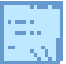 Salt Marsh
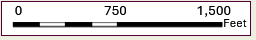 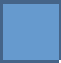 Water
Source: National Wetland Inventory
Map Prepared: September 2024
Yellowstone Industrial Park
Marshfield, Wood County, Wisconsin; Coordinates: 44.6445, -90.1305
145 acres
County Soil Survey
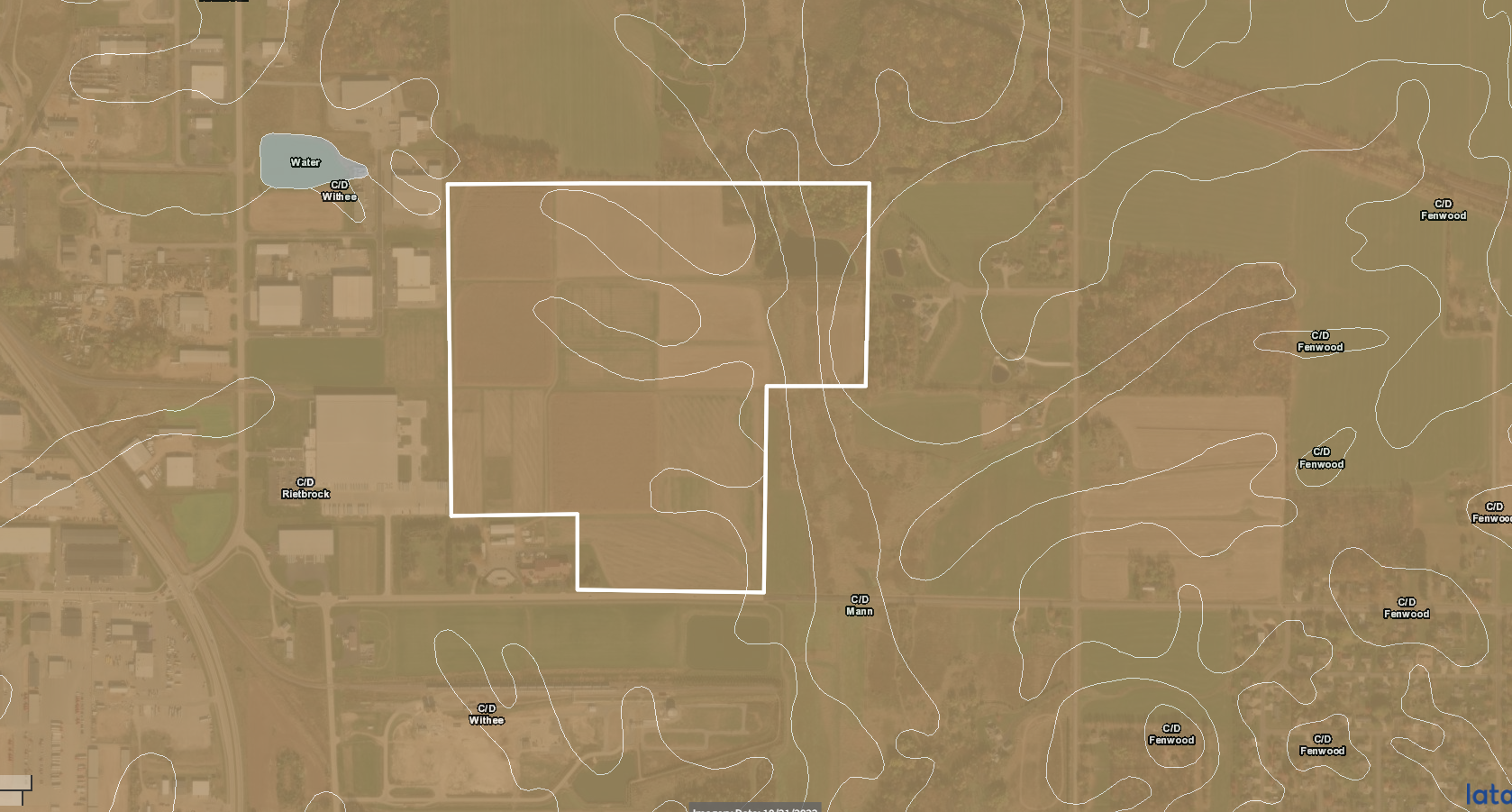 N
Legend
Site Boundary
Class A Soils
Class A/D Soils
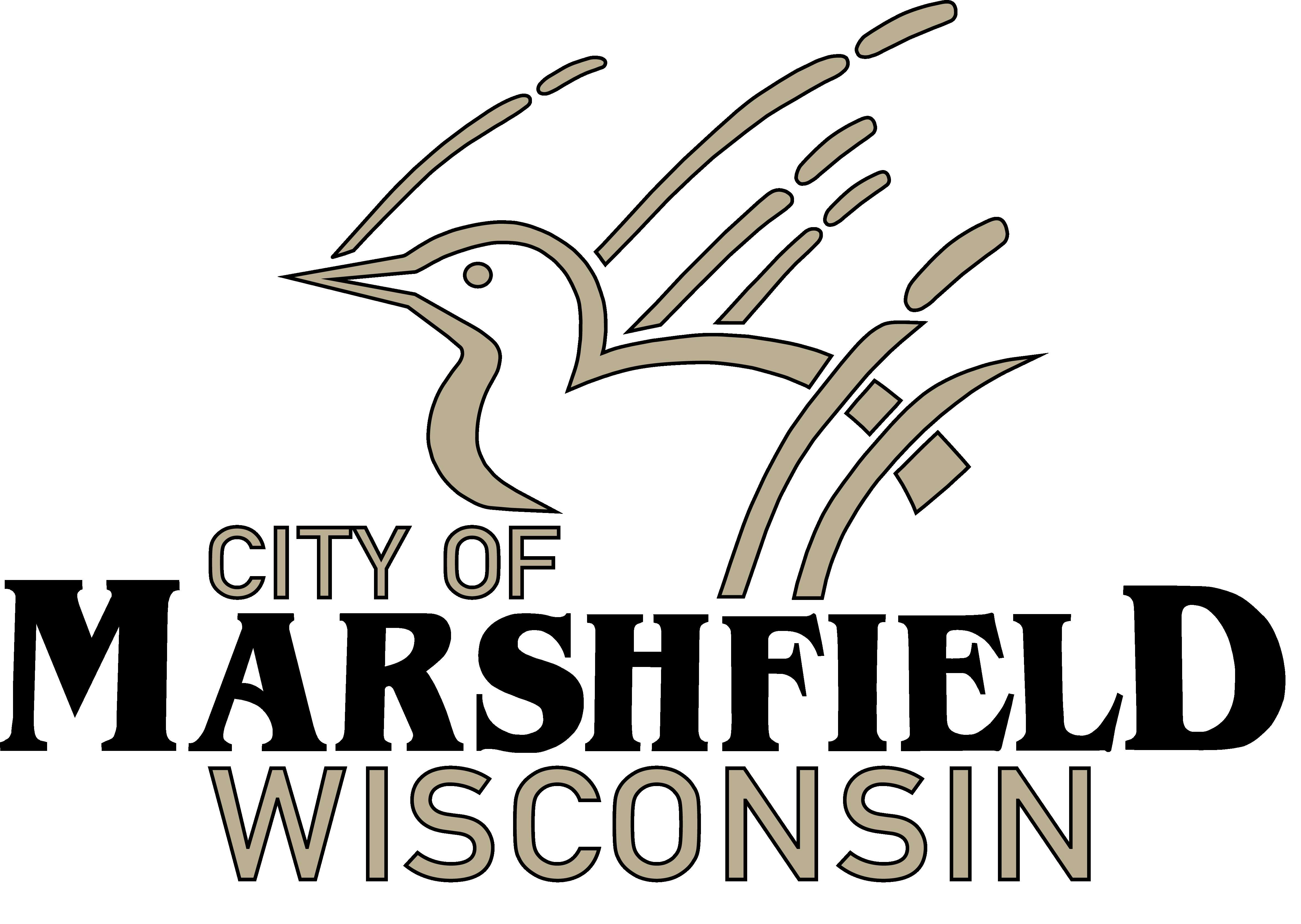 Class B Soils
Class B/D Soils
Class C Soils
Class C/D Soils
Class D Soils
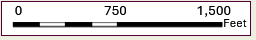 Not Classified
Source: US Soil Survey Geographic Data
Map Prepared: September 2024
Yellowstone Industrial Park
Marshfield, Wood County, Wisconsin; Coordinates: 44.6445, -90.1305
145 acres
Road Access Map
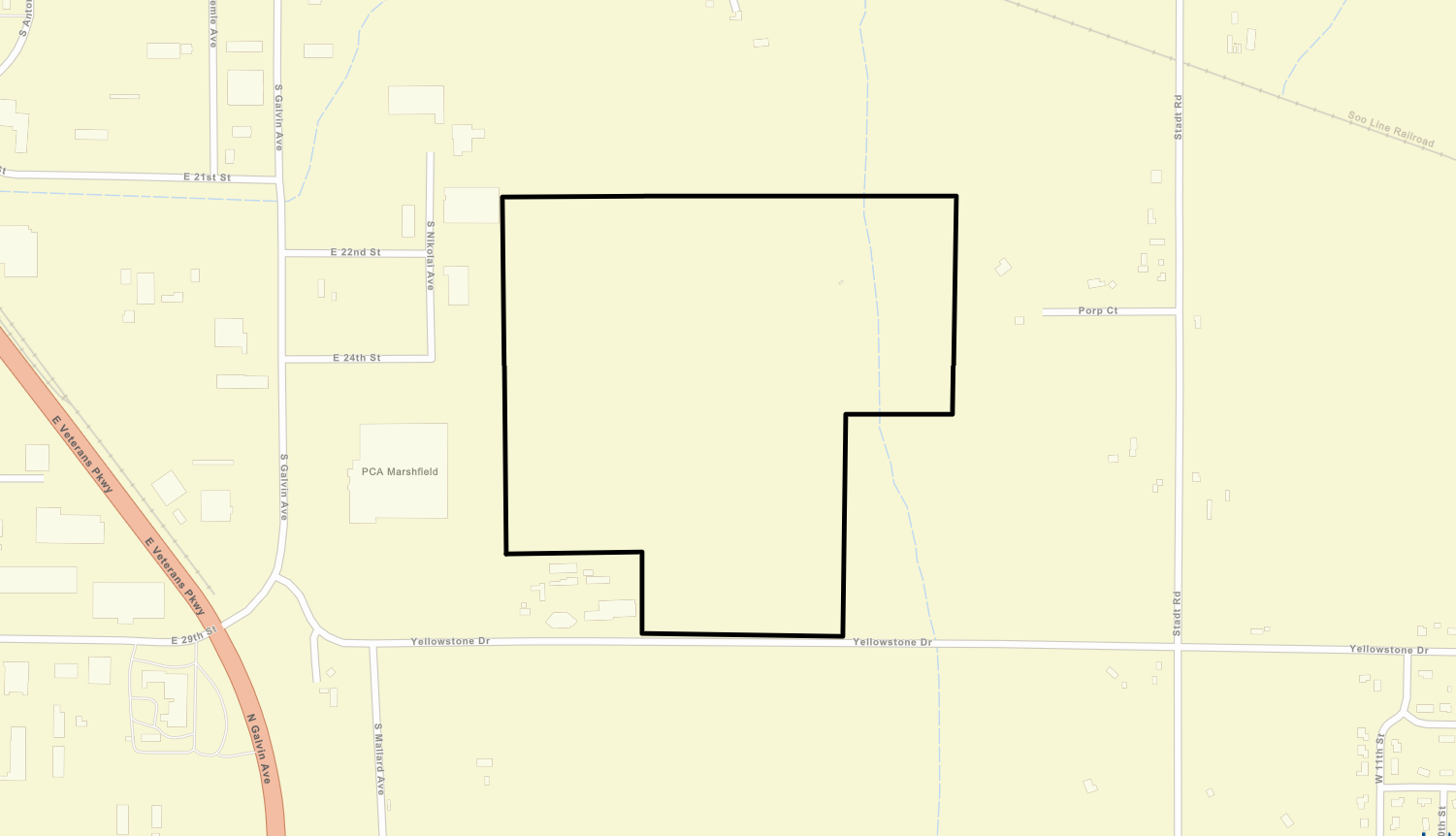 N
East 22nd St
S Nikolai Ave
East 24th St
S Gavin Ave
Legend
Site Boundary
Yellowstone Drive
Yellowstone Drive
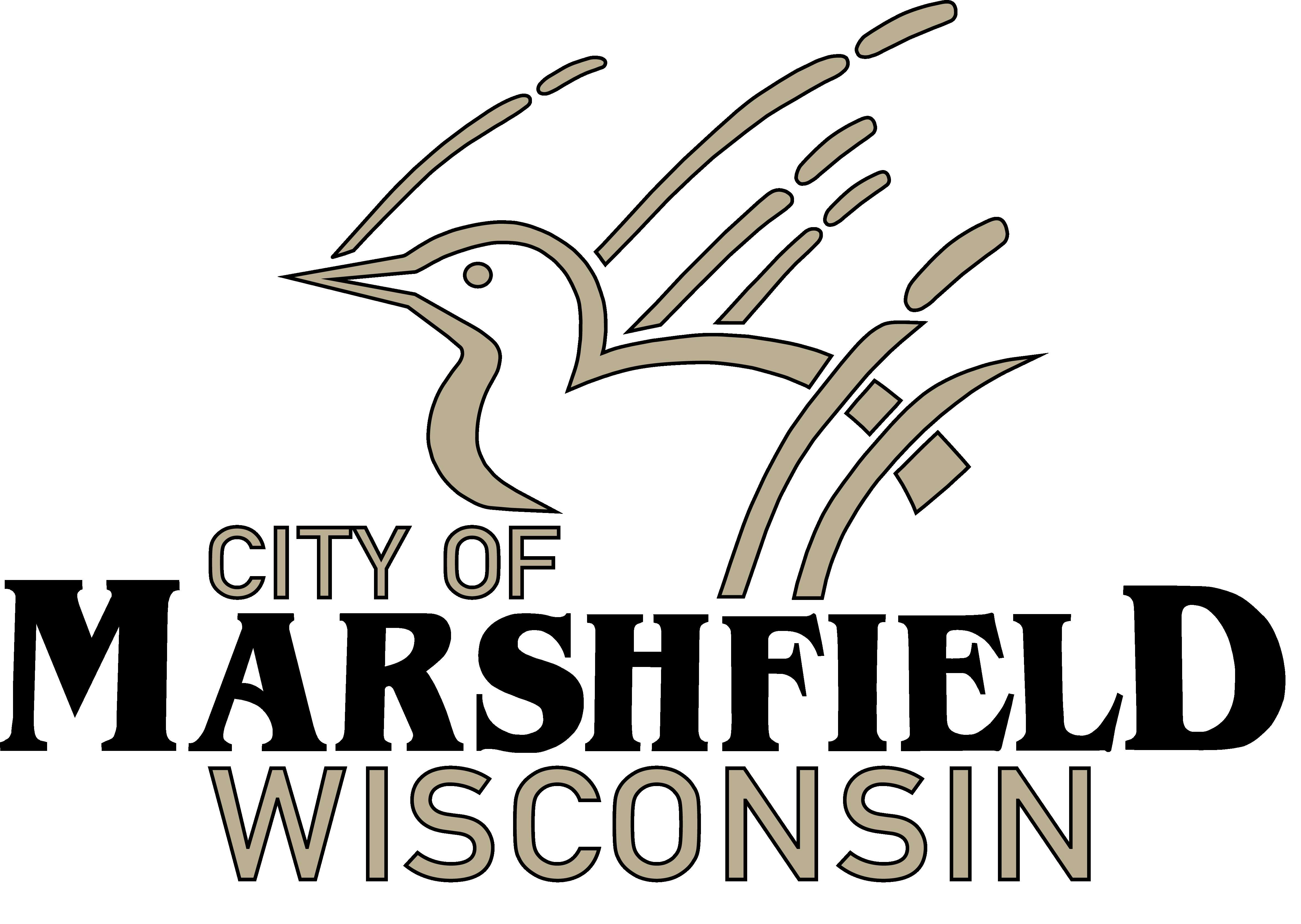 Proposed Road Extension
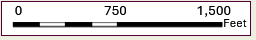 Feet
Source: Latapult 2024
Map Prepared: September 2024
Yellowstone Industrial Park
Marshfield, Wood County, Wisconsin; Coordinates: 44.6445, -90.1305
145 acres
Route To Interstate Map
0
20
40
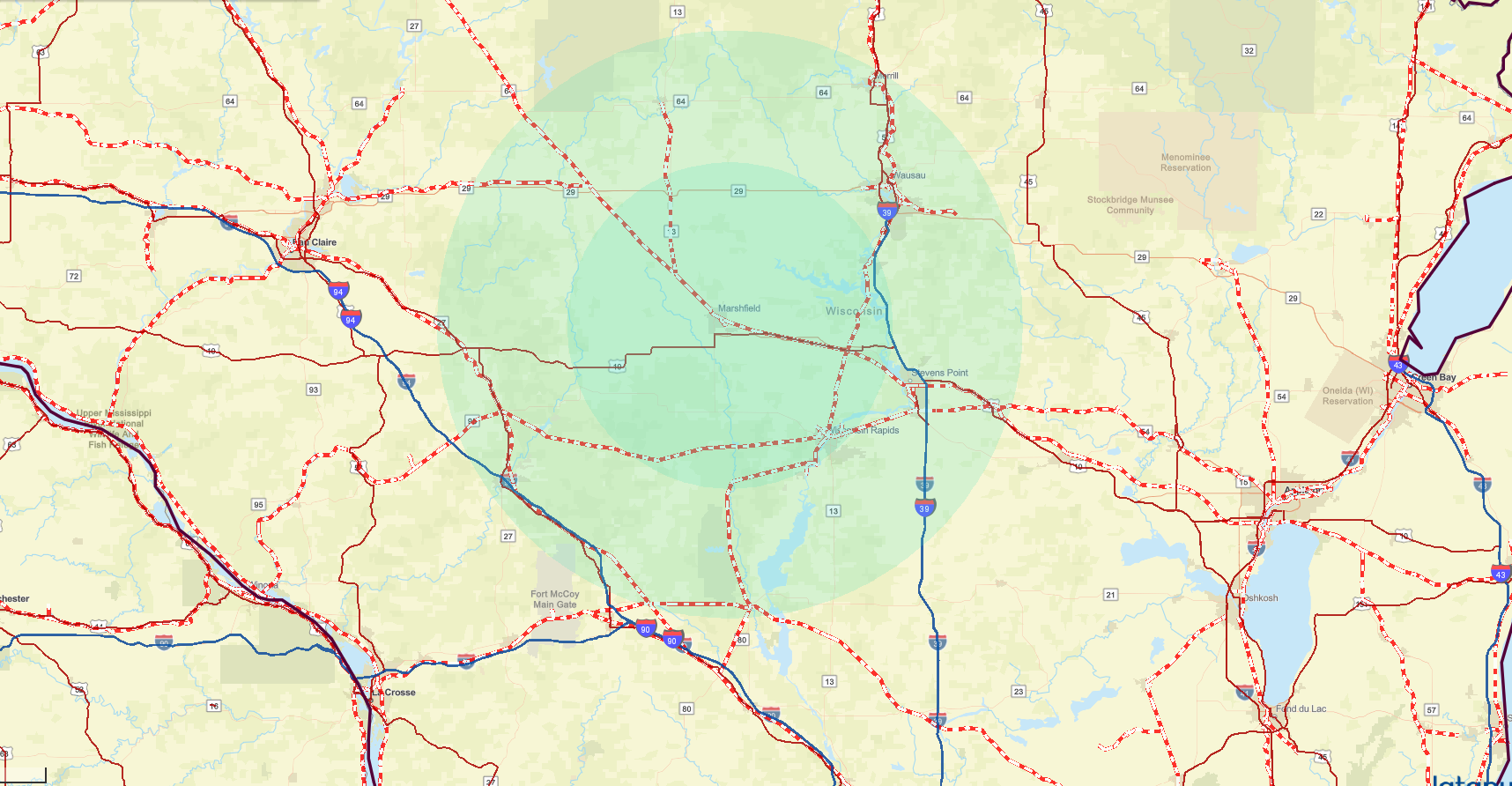 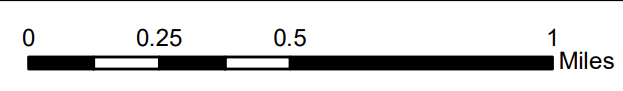 45 miles
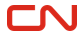 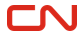 N
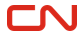 20 miles
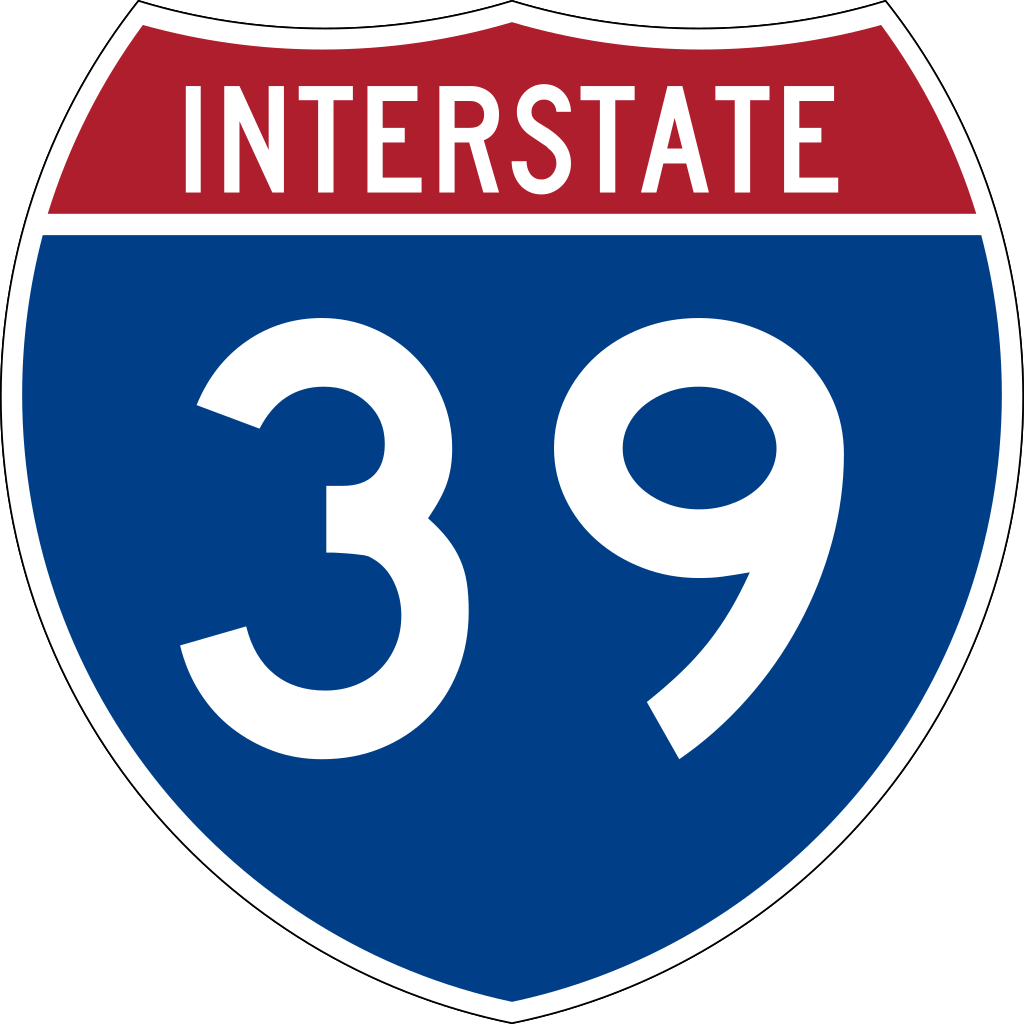 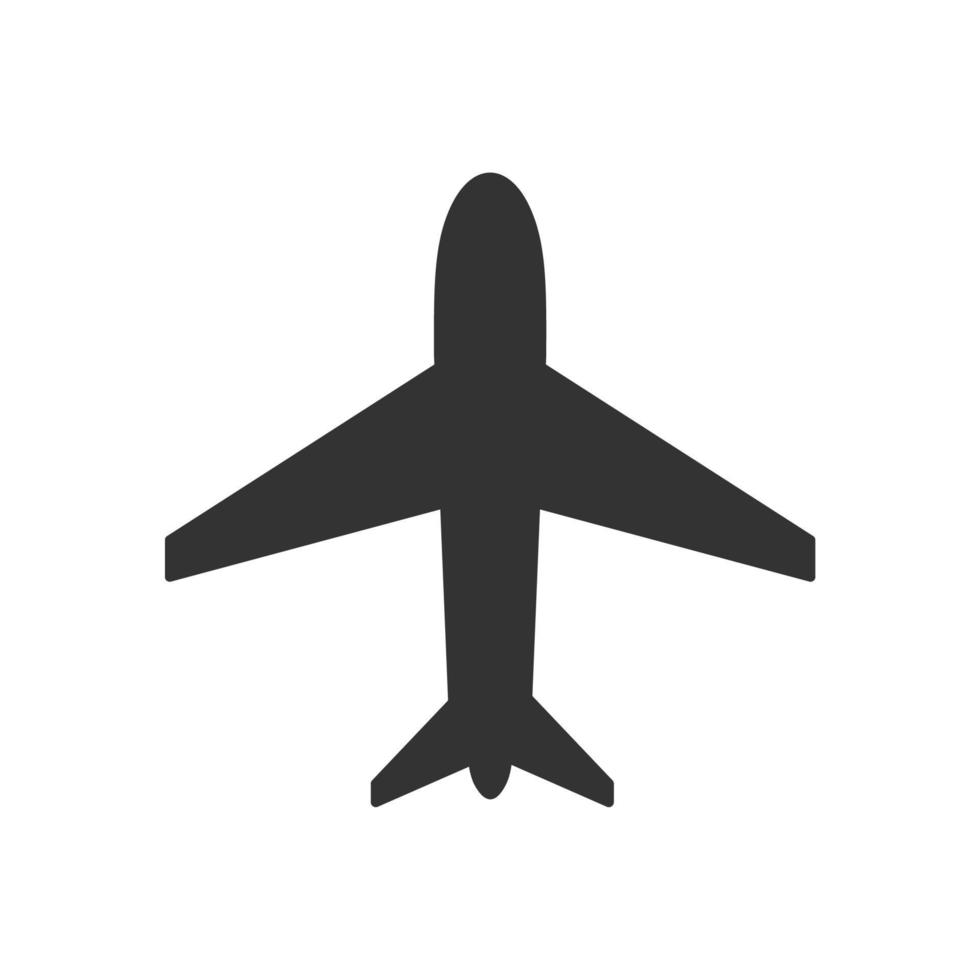 Eau Claire
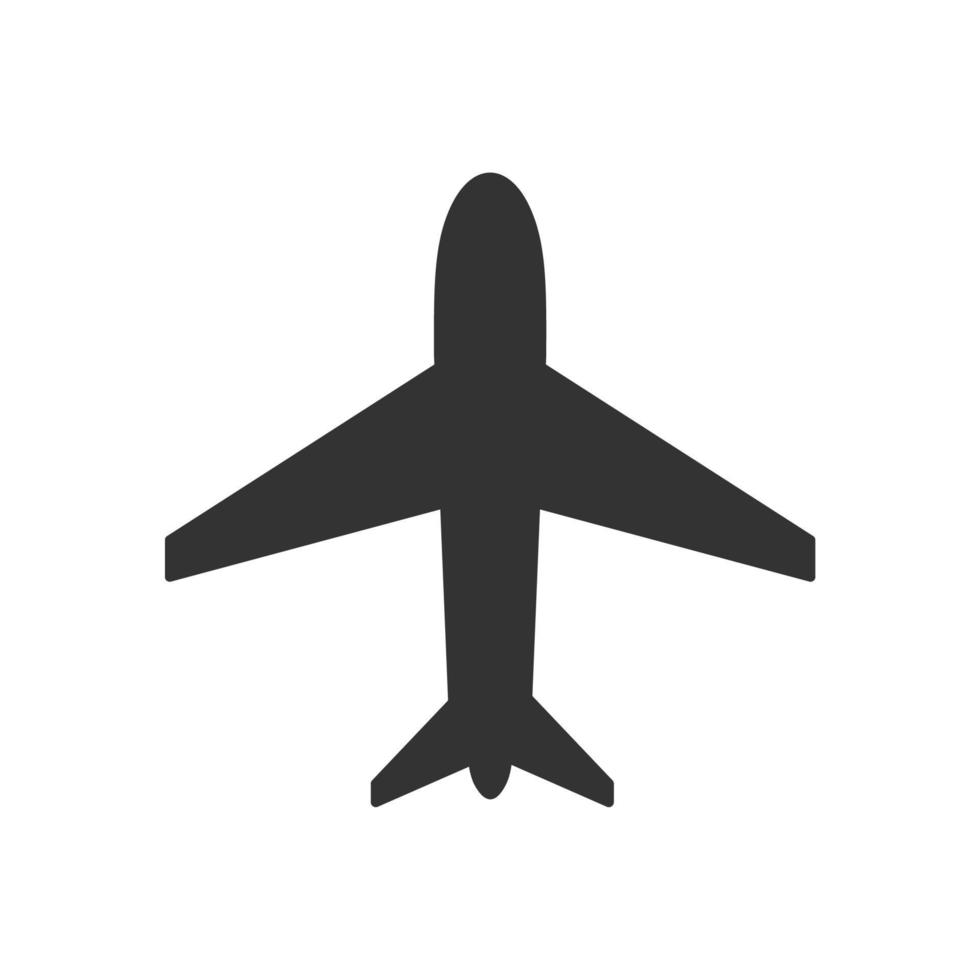 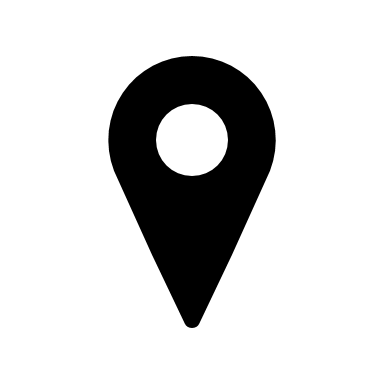 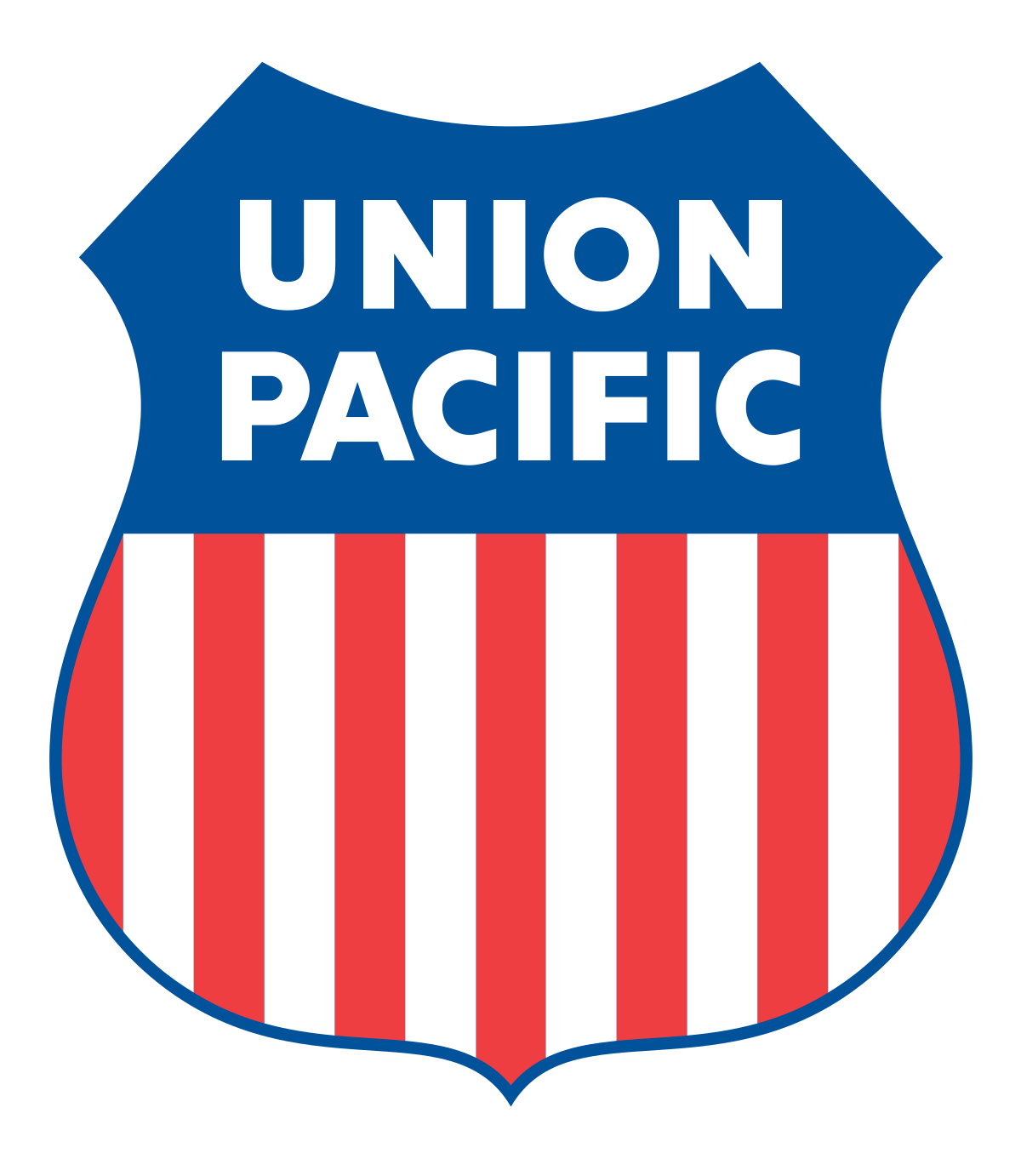 Site Location
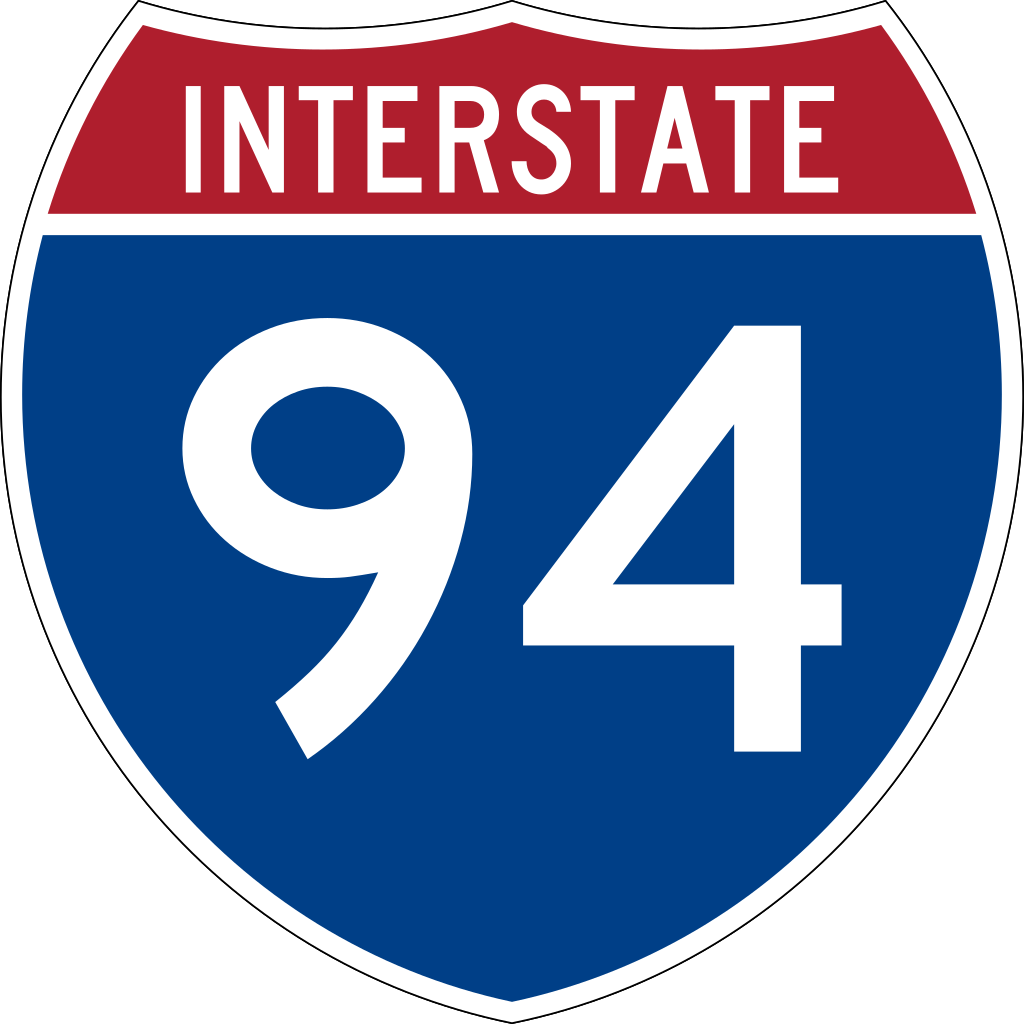 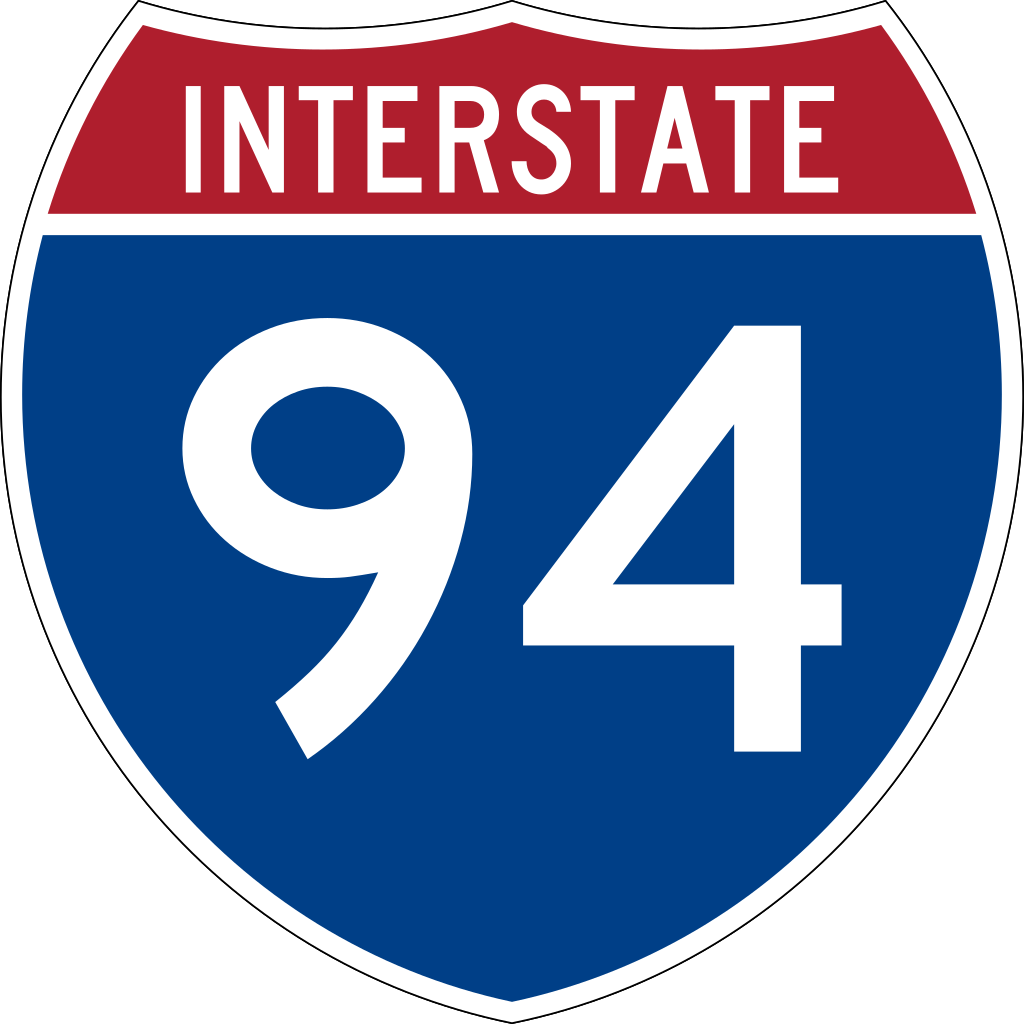 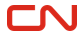 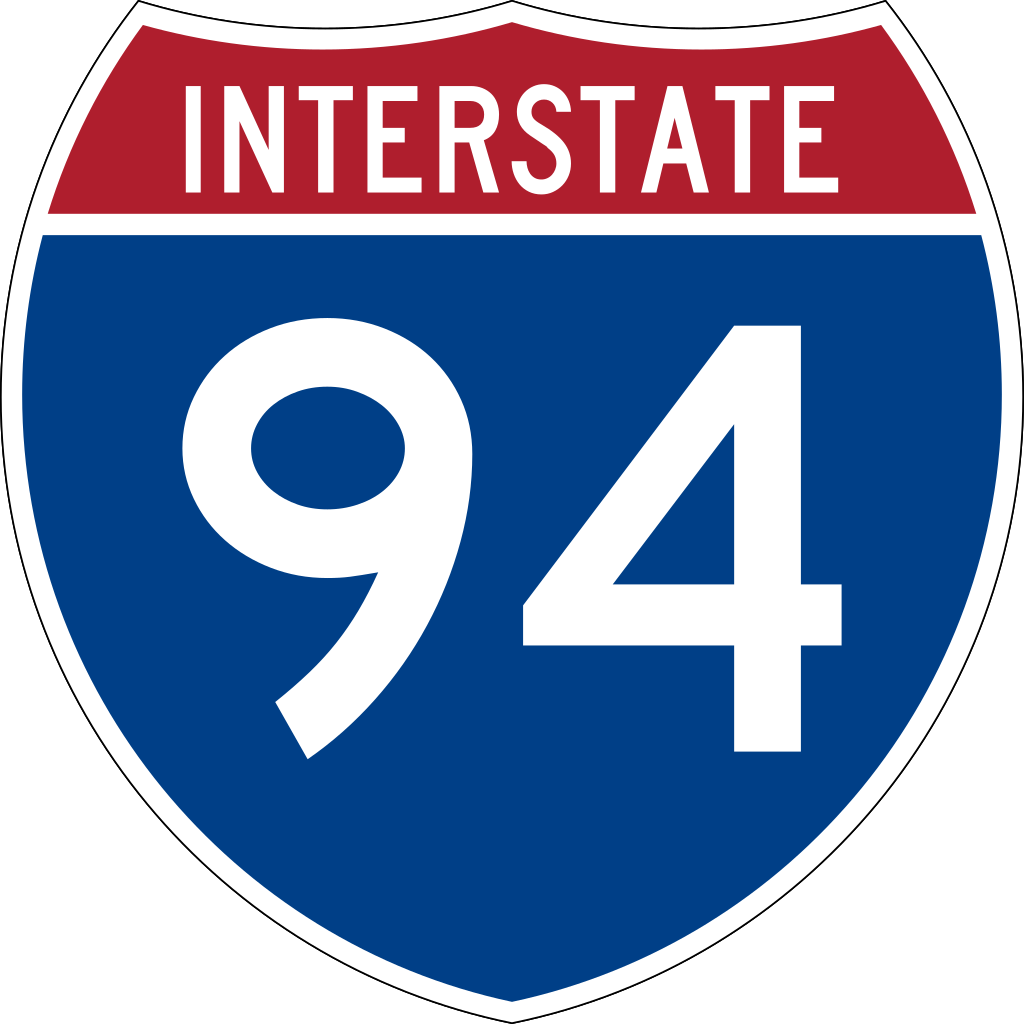 Appleton
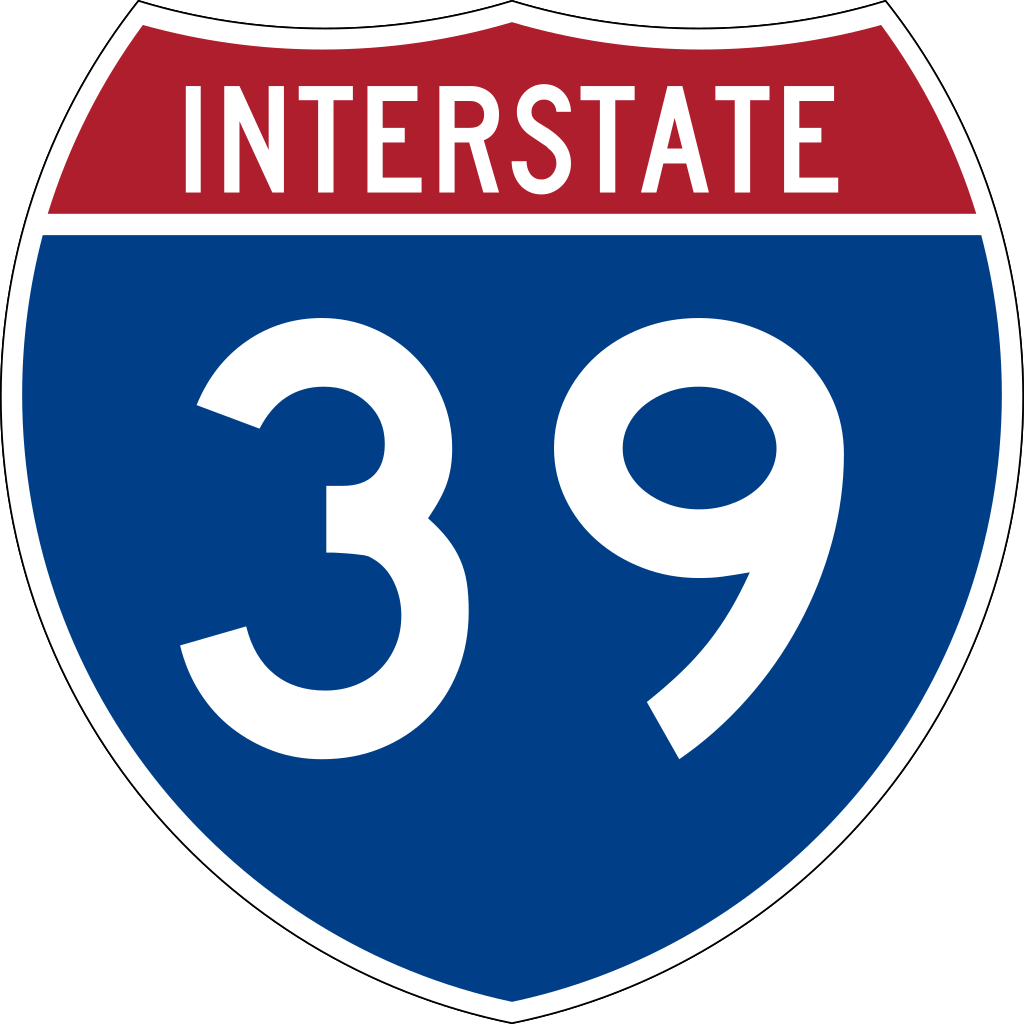 Legend
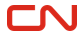 Central Wisconsin Airport (38 miles from the site)
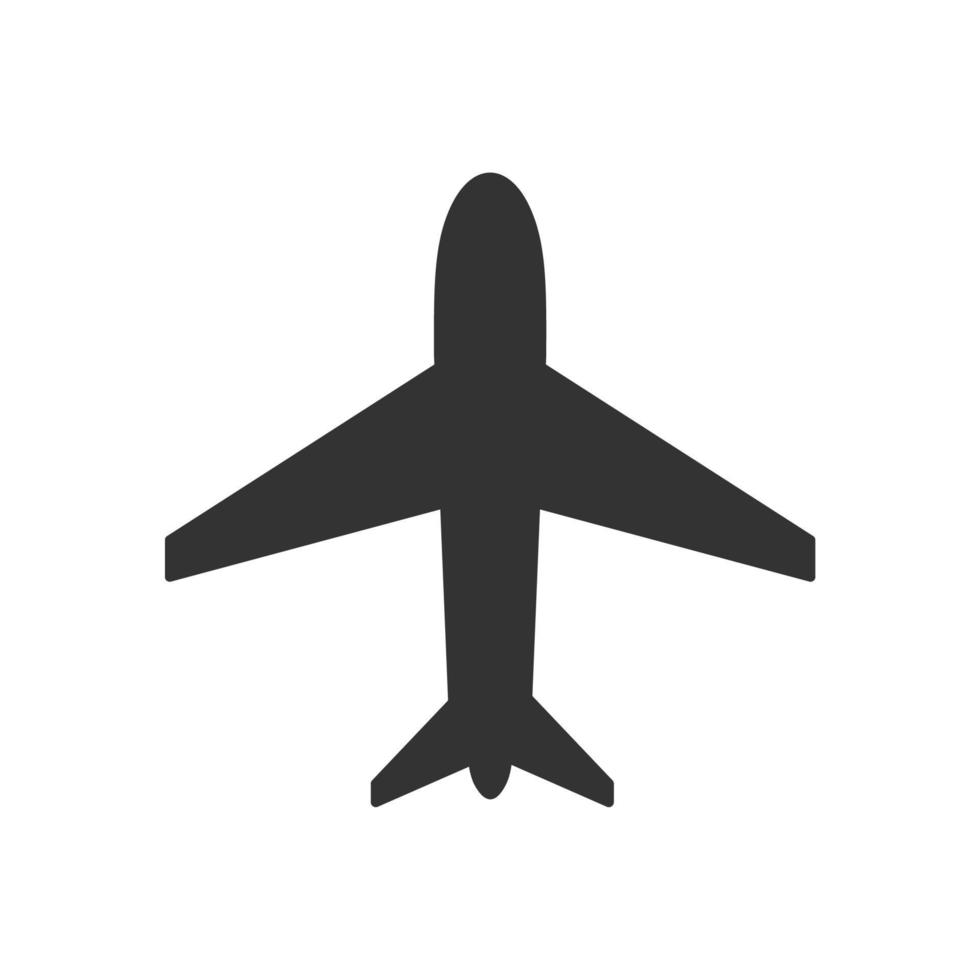 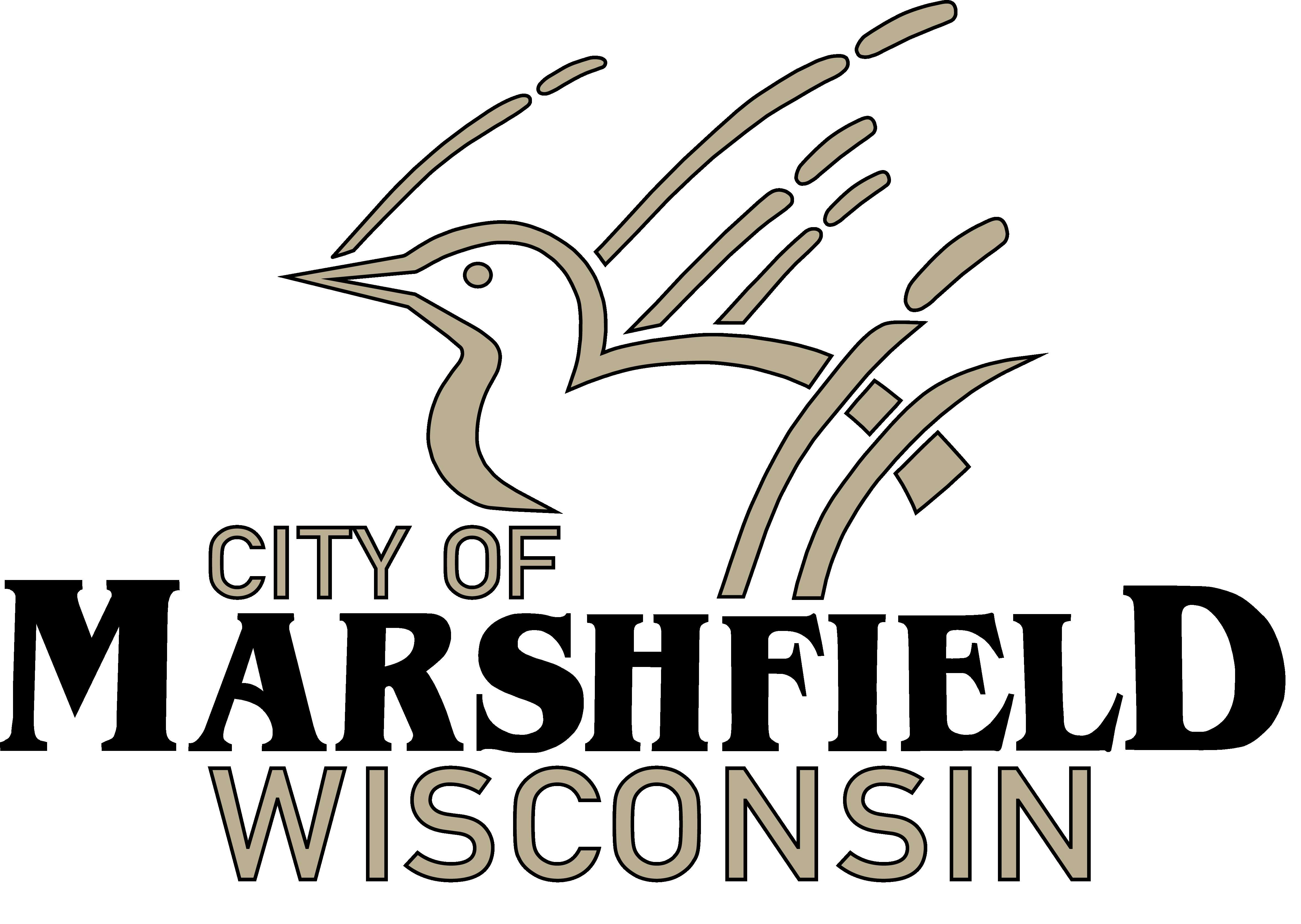 Chippewa Valley Regional Airport
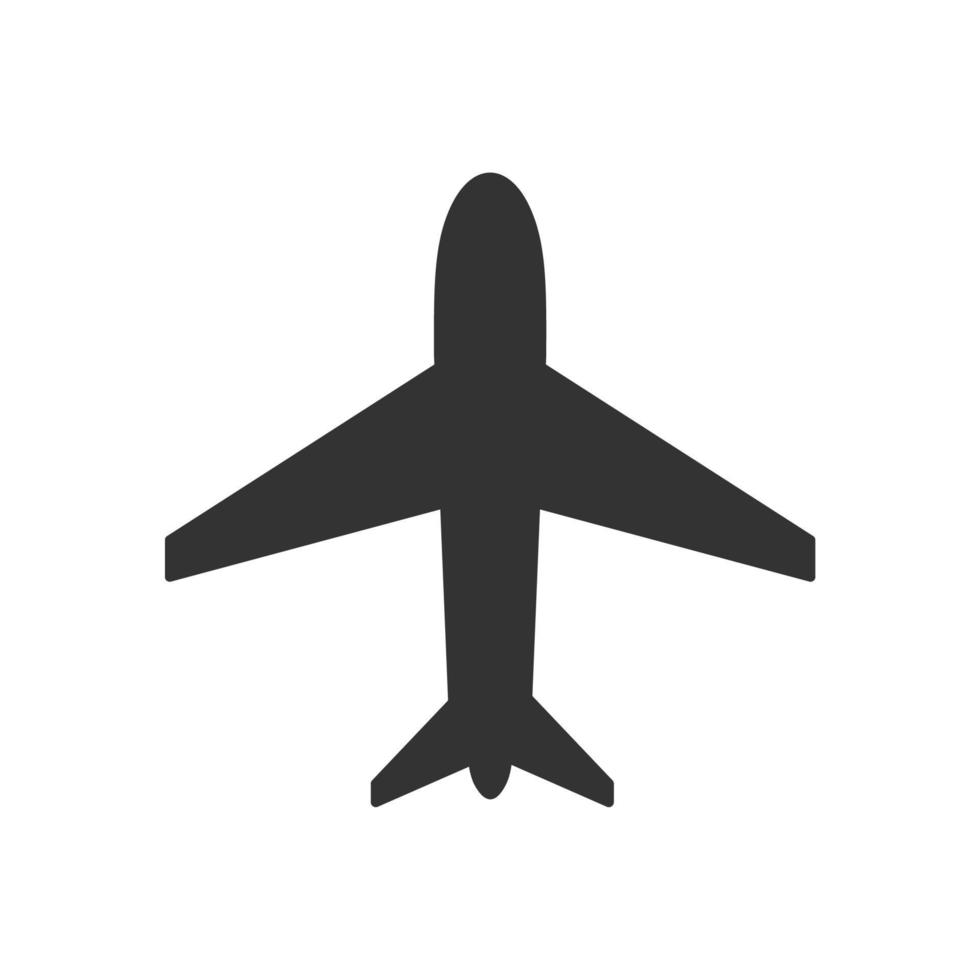 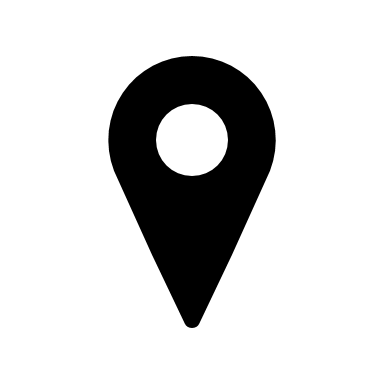 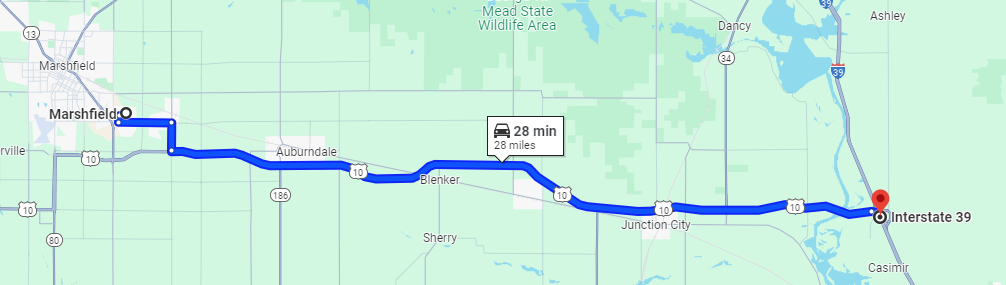 Interstate 39 
(28 miles from the site)
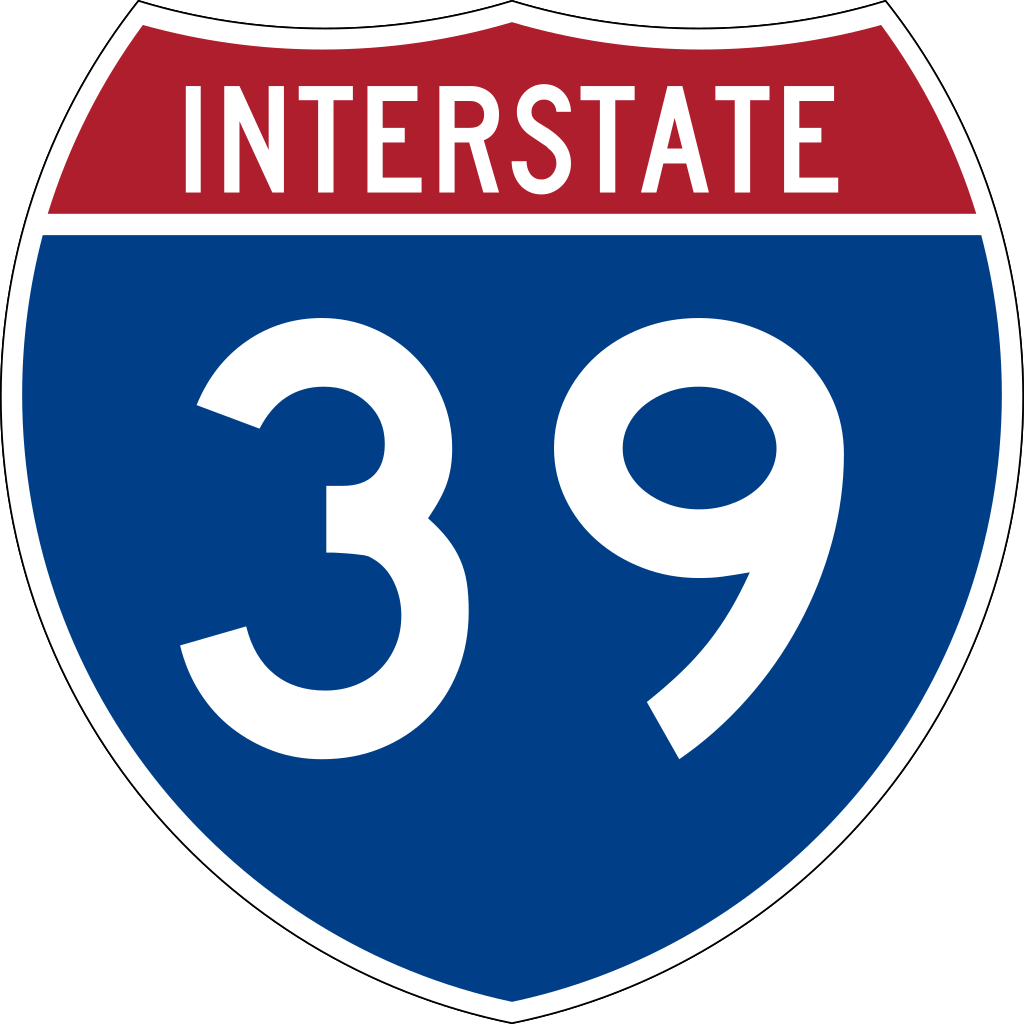 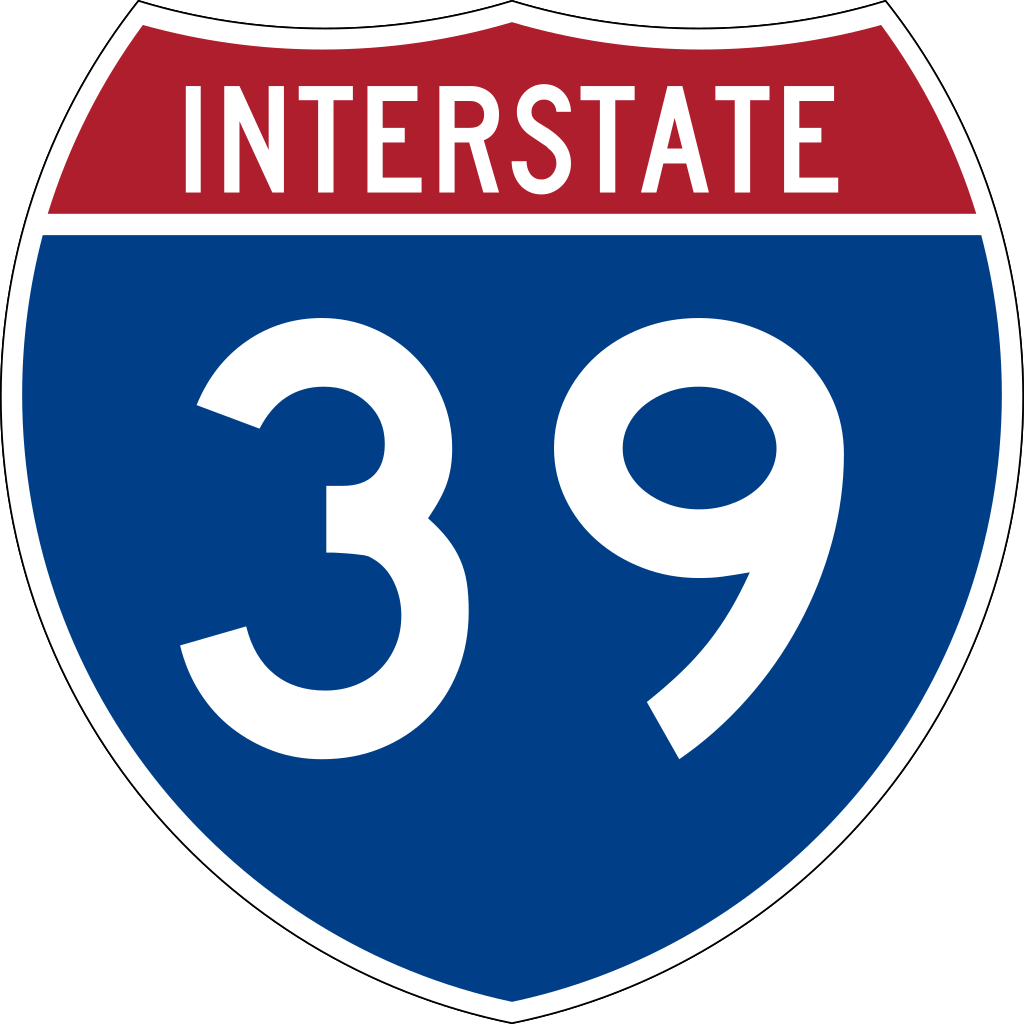 Railroad (potential rail service by Canadian National “CN”)
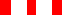 Route to I-39 from Yellowstone Industrial Park
Source: Latapult & Google Maps
Map Prepared: September 2024
Yellowstone Industrial Park
Marshfield, Wood County, Wisconsin; Coordinates: 44.6445, -90.1305
145 acres
Rail Infrastructure Map
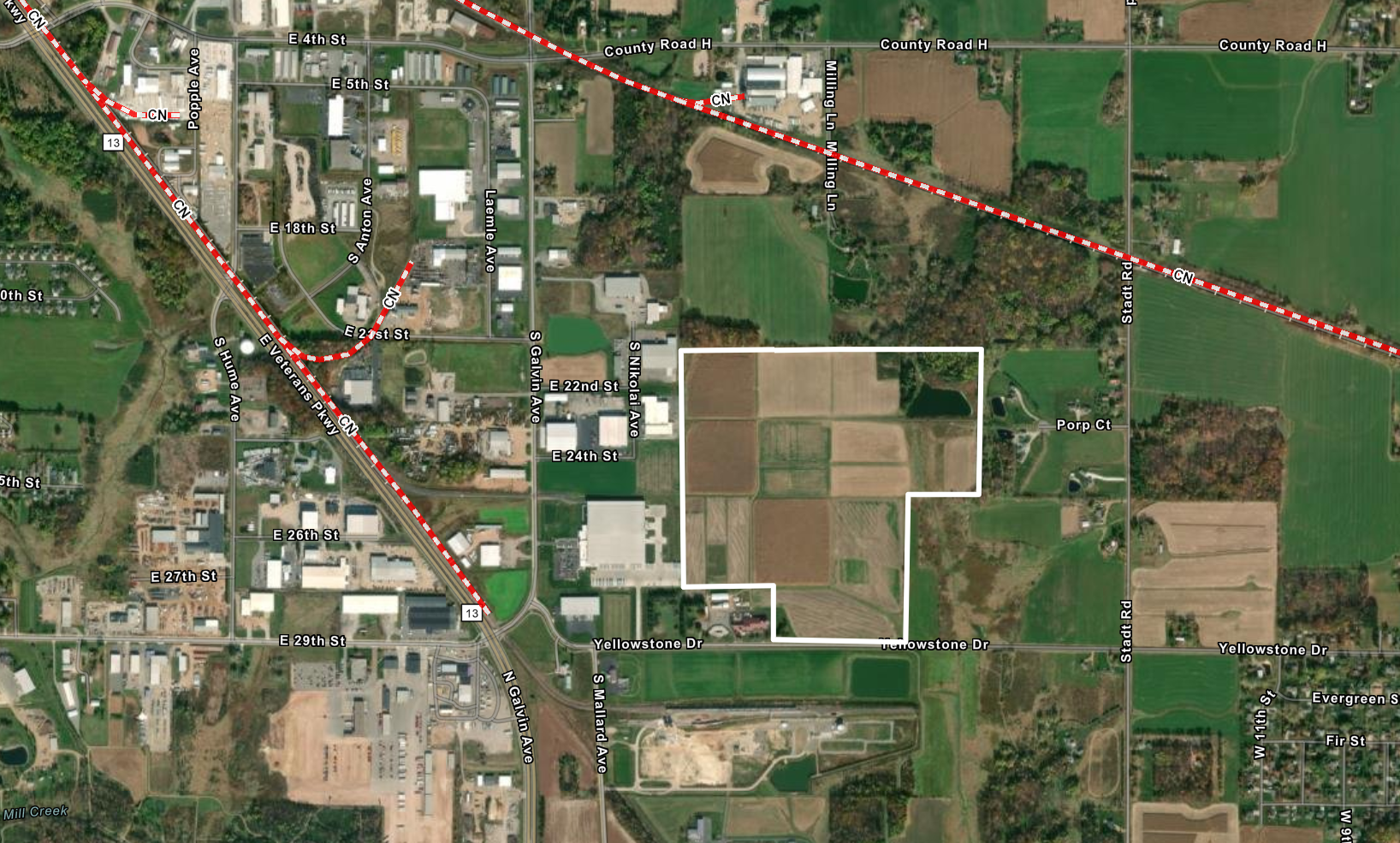 N
Legend
Site Boundary
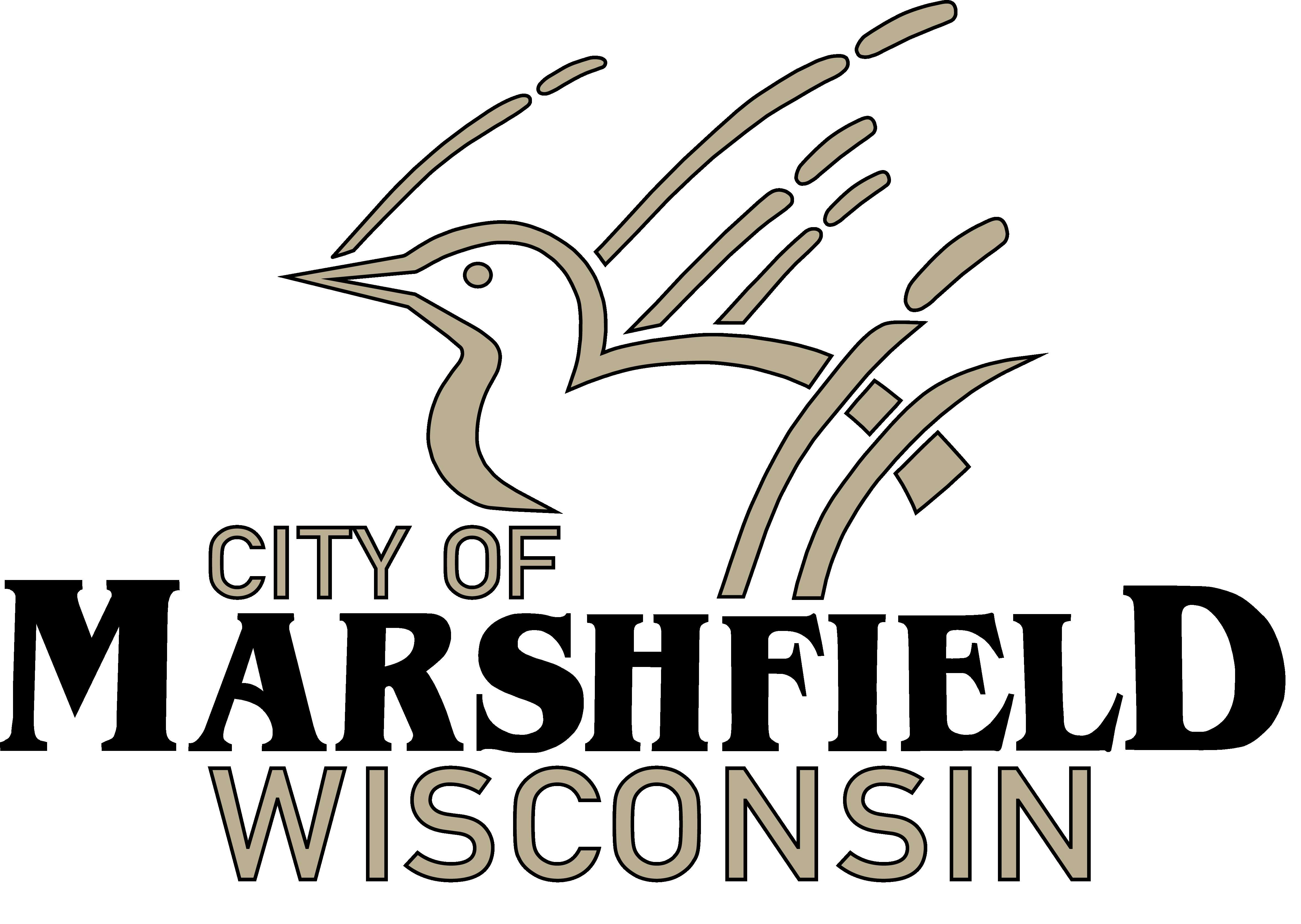 Canadian National (CN) Railway
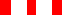 Proposed extension of rail spur
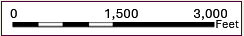 Source: Latapult 2024
Map Prepared: September 2024
Yellowstone Industrial Park
Marshfield, Wood County, Wisconsin; Coordinates: 44.6445, -90.1305
145 acres
Zoning Map
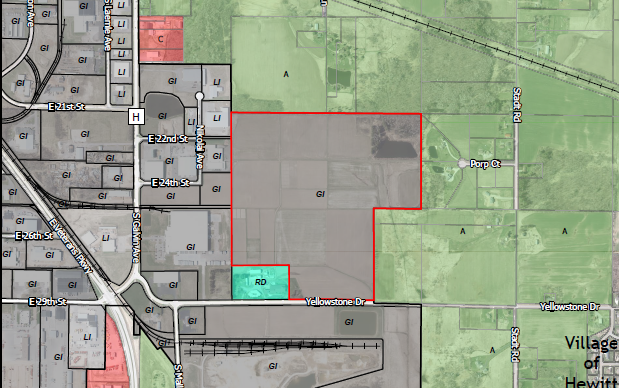 N
Legend
Site Boundary
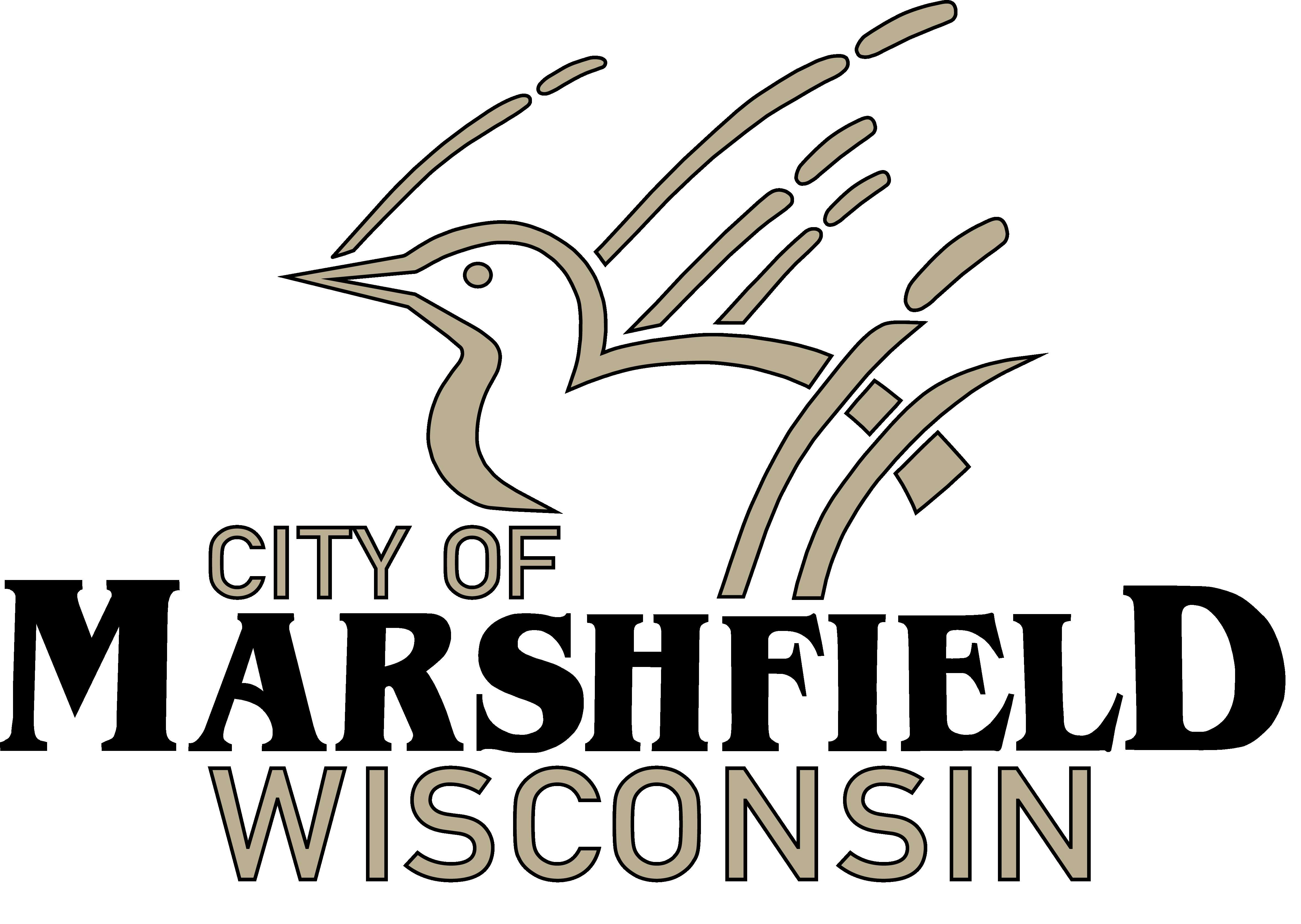 Industrial, City of Marshfield
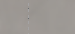 R&D, City of Marshfield
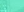 Agricultural, Town of Marshfield
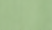 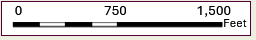 Commercial, Town of Cameron
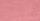 Feet
Source: Wood County ESRI GIS
Map Prepared: September 2024
Yellowstone Industrial Park
Marshfield, Wood County, Wisconsin; Coordinates: 44.6445, -90.1305
145 acres
Master Utility Infrastructure Map
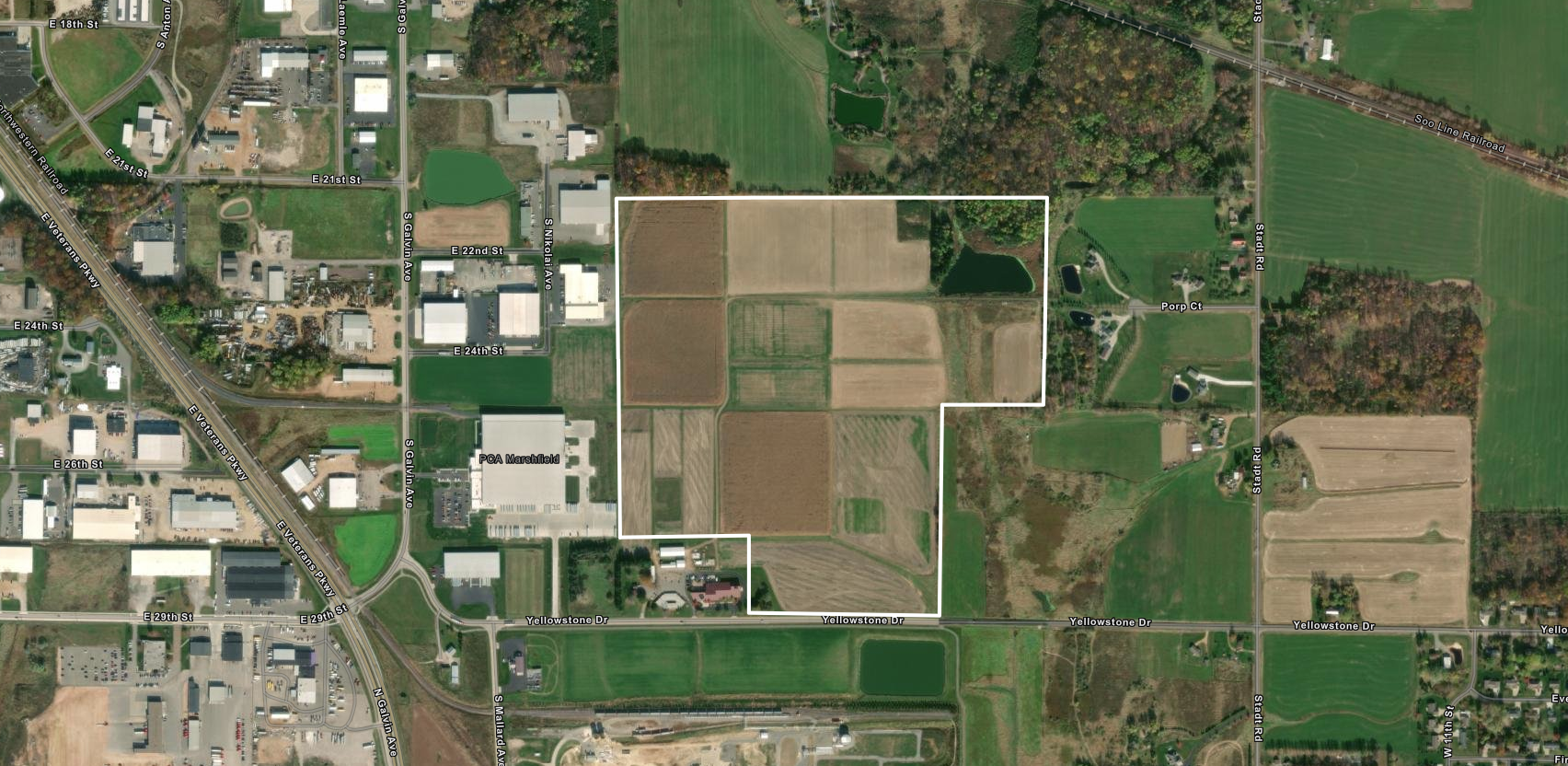 N
Legend
Site Boundary
7.2/13.2 kV Marshfield Utilities electric line
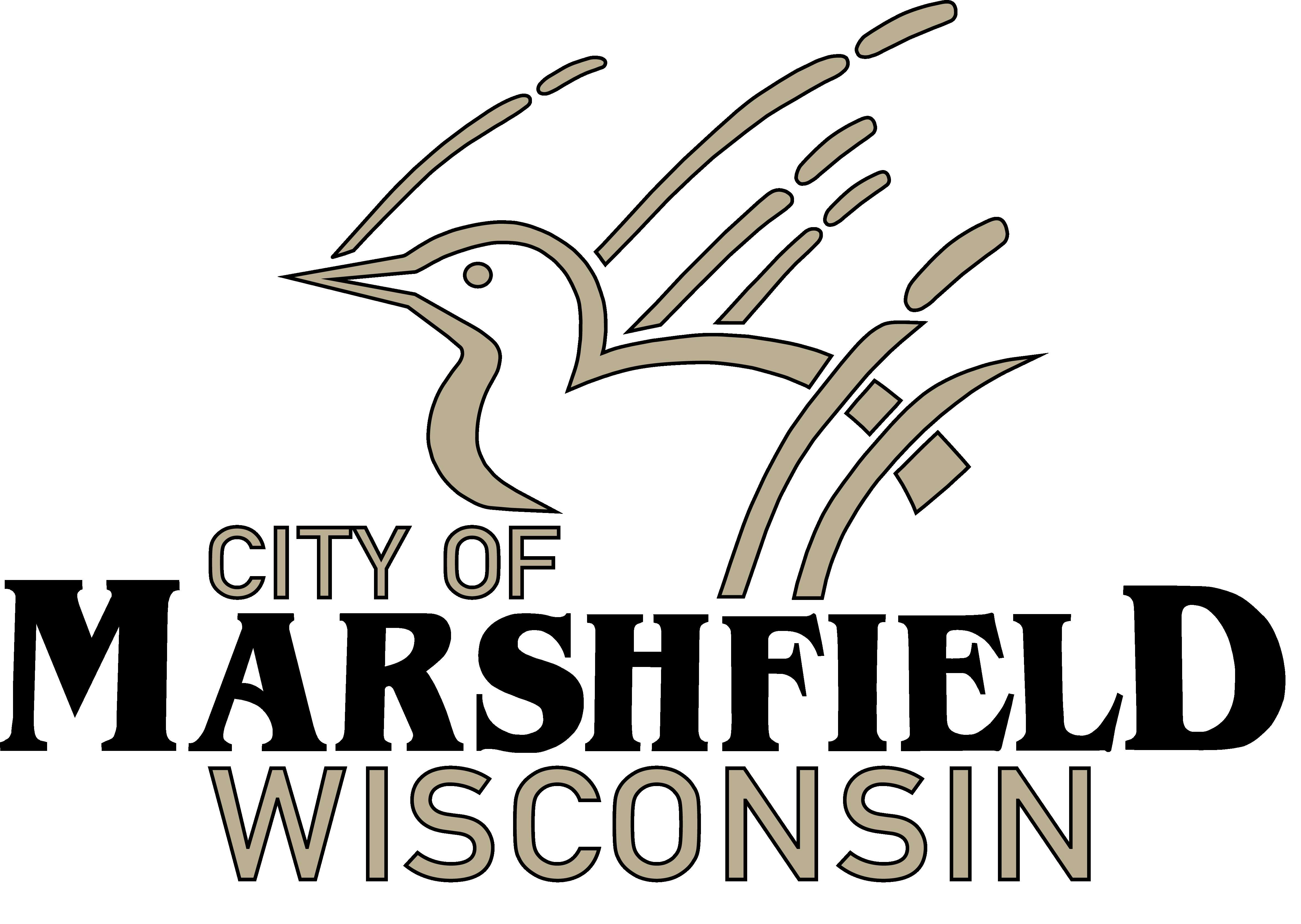 8-inch We Energies Natural Gas Line
12-inch Marshfield Utilities Water Line
18-inch Marshfield Utilities Wastewater Line
0
750
1,500
Fiber Line
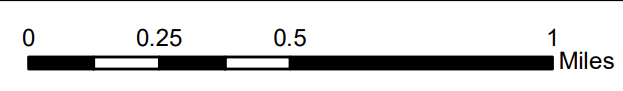 Feet
Source: Utility Providers
Map Prepared: September 2024
Yellowstone Industrial Park
Marshfield, Wood County, Wisconsin; Coordinates: 44.6445, -90.1305
145 acres
Electric Utility Infrastructure Map
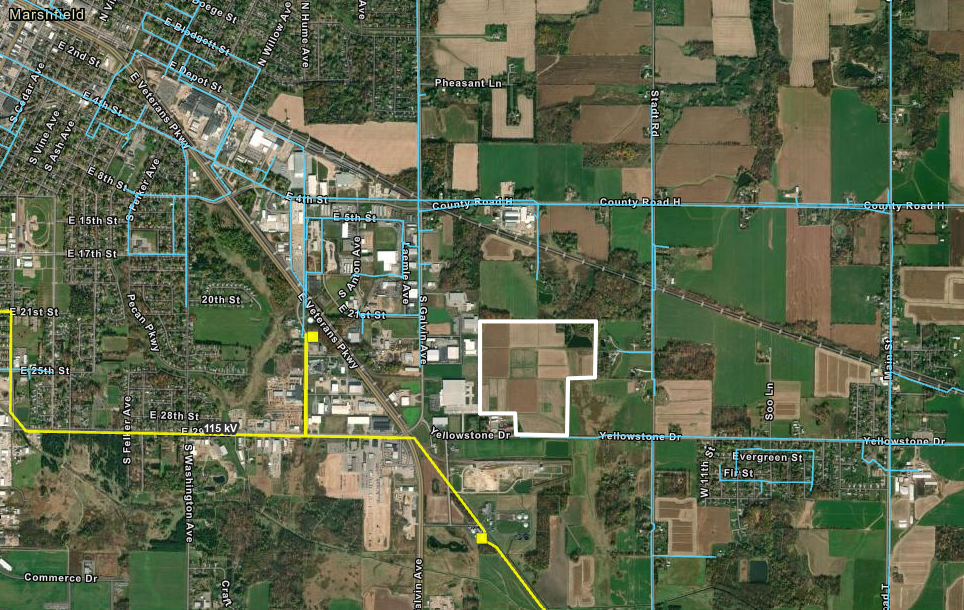 N
13.2kV
13.2kV
Substation
115kv
Legend
Site Boundary
115kv
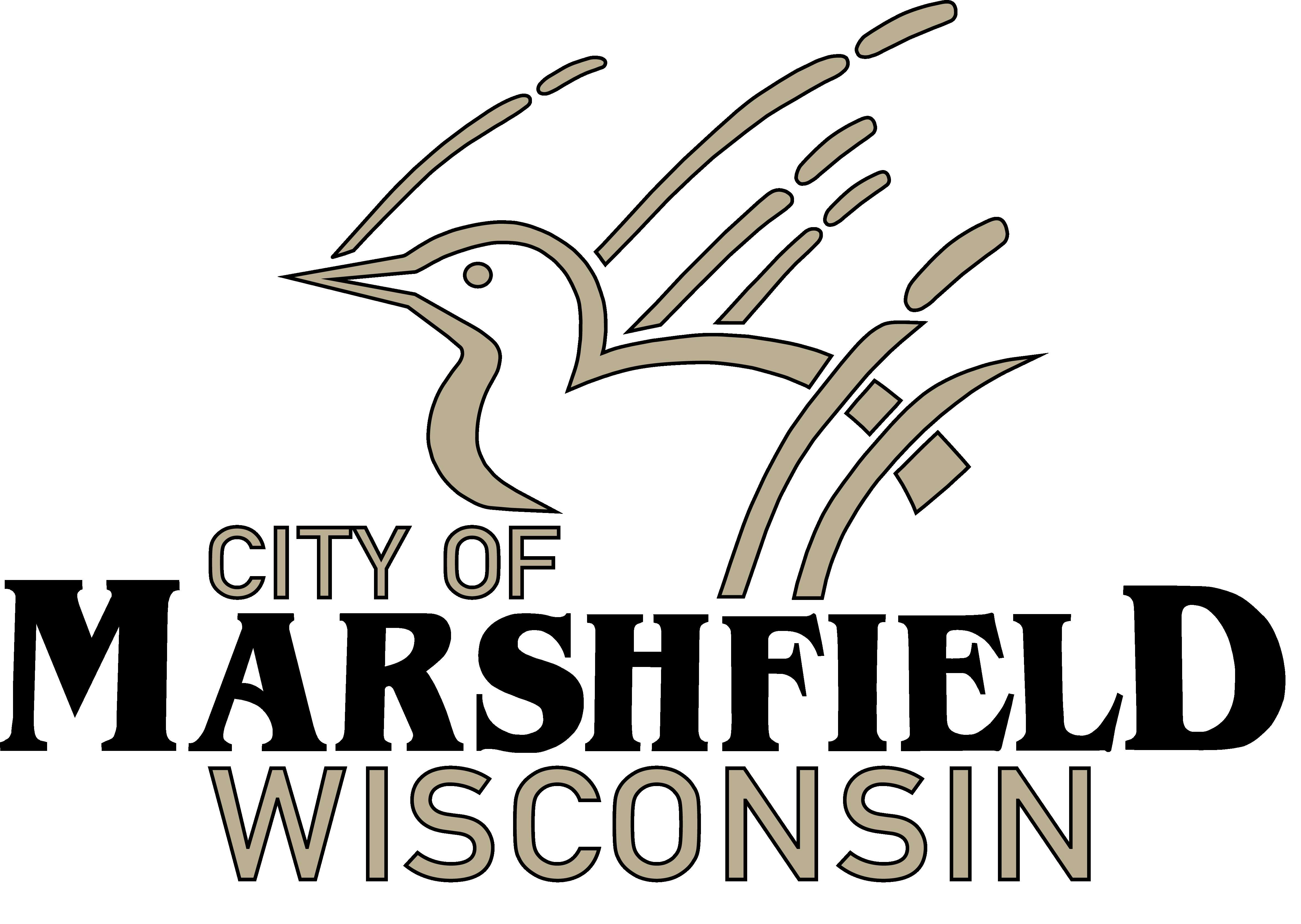 7.2/13.2 kV Marshfield Utilities electric line
Substation
Proposed extension for distribution service
115 kV Marshfield Utilities electric line
Marshfield Utilities Substation
0
1,750
3,500
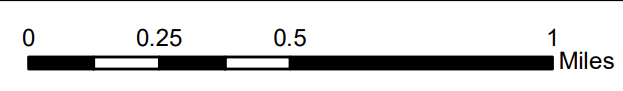 Feet
Source: Utility Providers
Map Prepared: September 2024
Yellowstone Industrial Park
Marshfield, Wood County, Wisconsin; Coordinates: 44.6445, -90.1305
145 acres
Natural Gas Utility Infrastructure Map
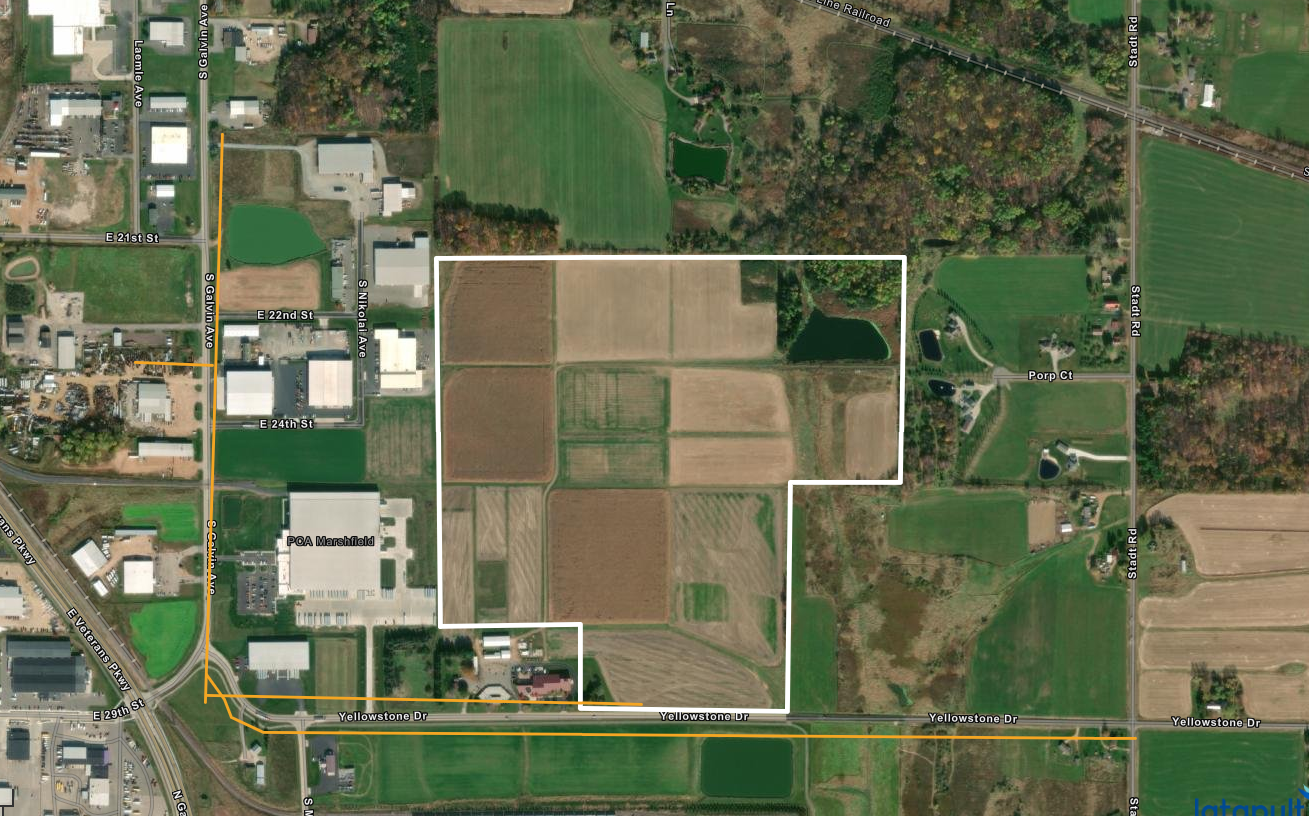 8 -inch [line type]
N
Legend
Site Boundary
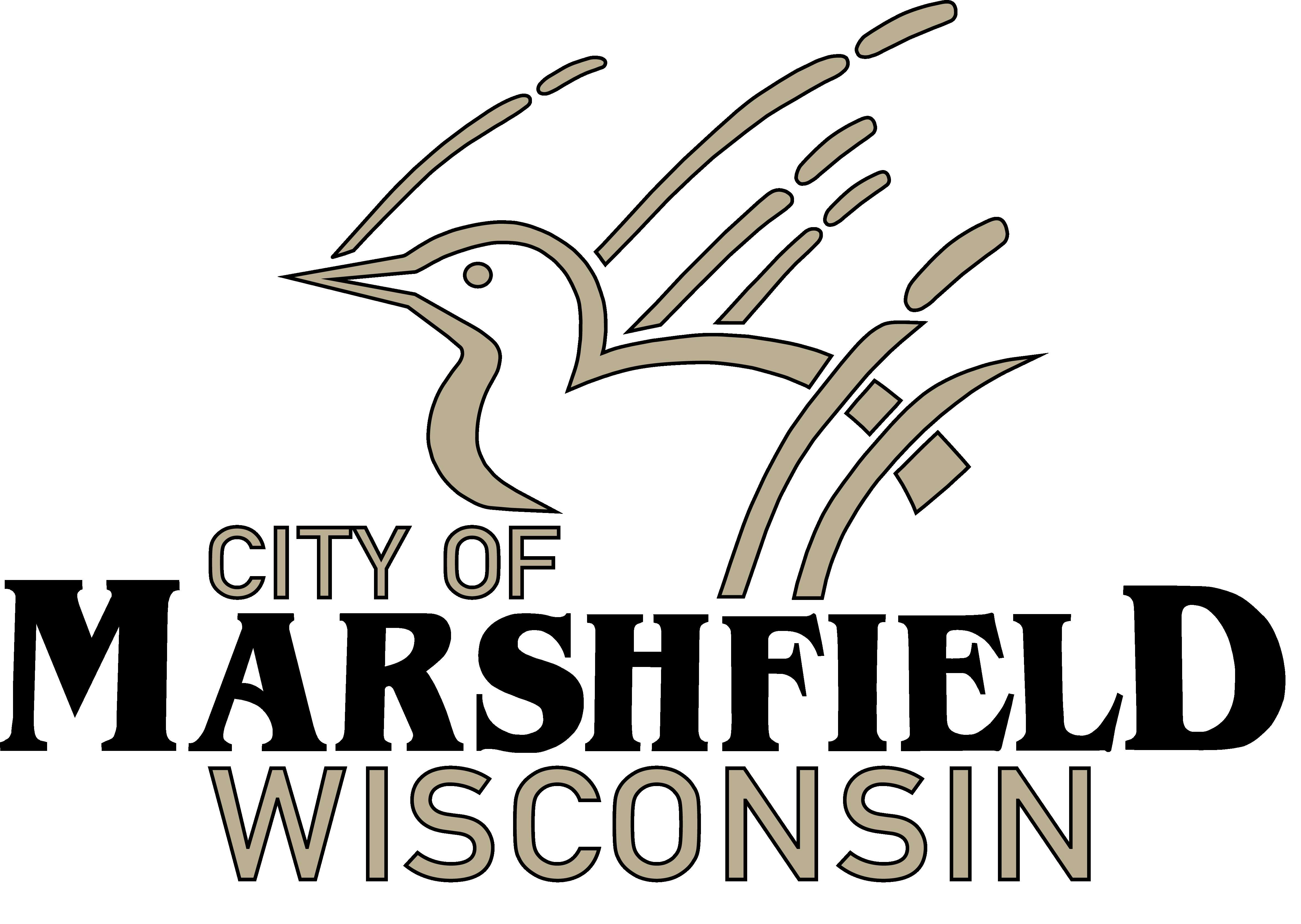 8-inch We Energies Natural Gas Line operating at 20 – 60 psig
8-inch [line type]
Proposed extension of natural gas line
0
750
1,500
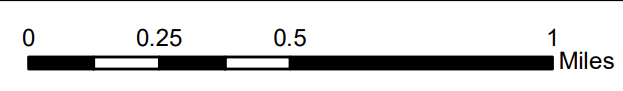 Feet
Source: Utility Providers
Map Prepared: September 2024
Yellowstone Industrial Park
Marshfield, Wood County, Wisconsin; Coordinates: 44.6445, -90.1305
145 acres
Water Utility Infrastructure Map
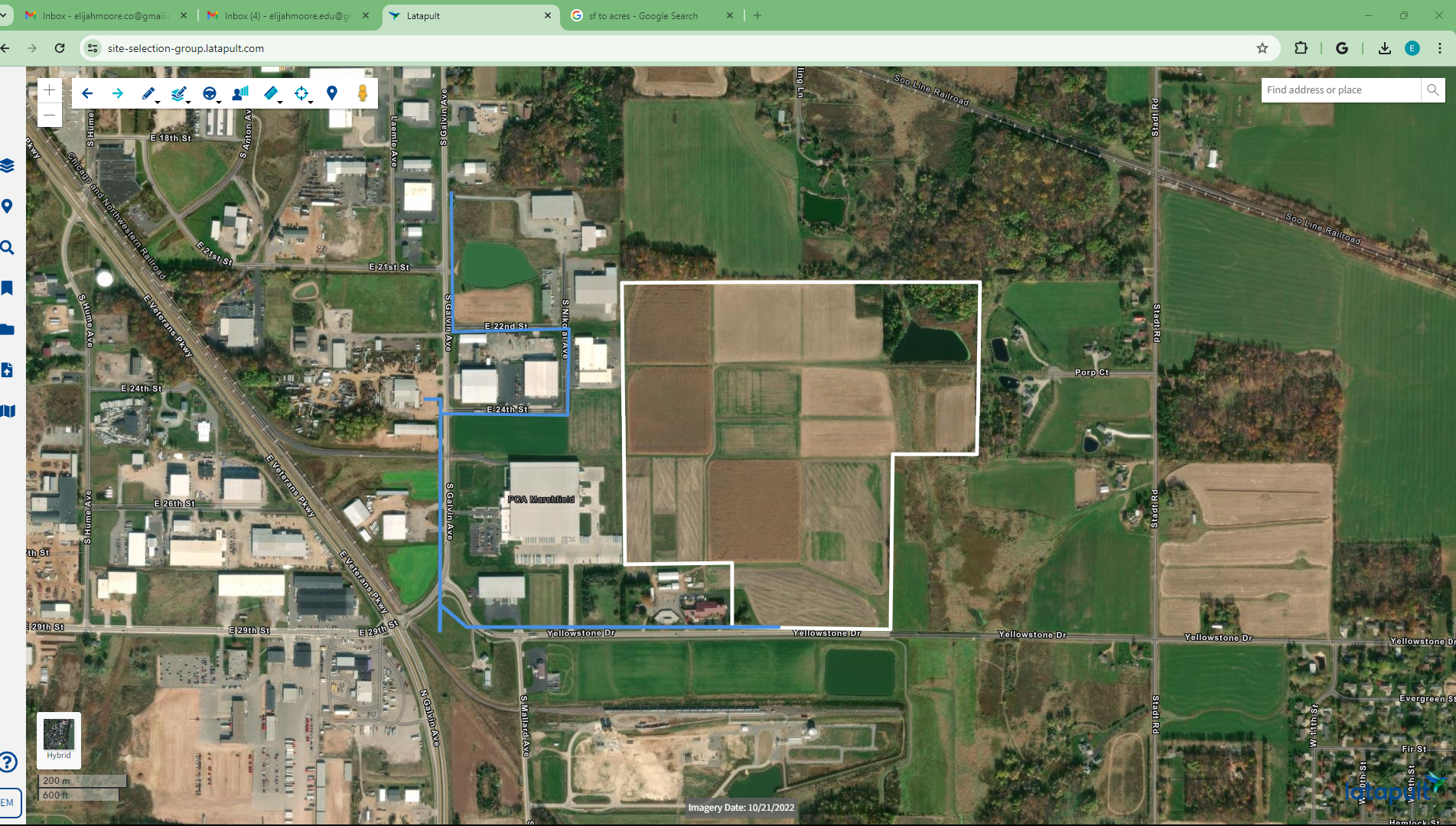 12-inch
N
Legend
Site Boundary
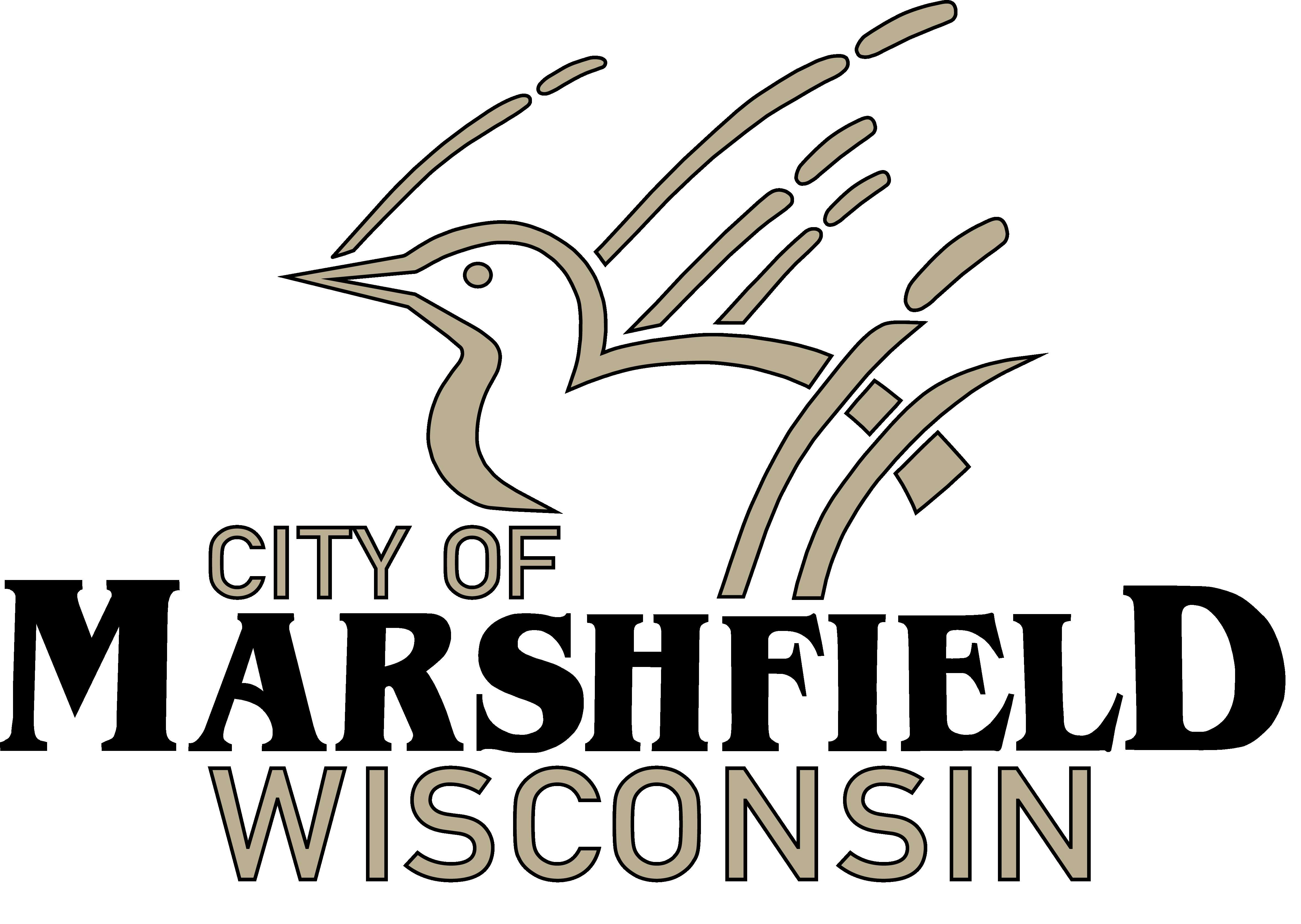 12-inch Marshfield Utilities Water Line
12-inch
Proposed extension of water line
0
750
1,500
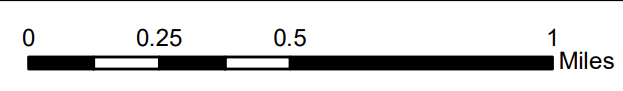 Feet
Feet
Source: Utility Providers
Map Prepared: September 2024
Yellowstone Industrial Park
Marshfield, Wood County, Wisconsin; Coordinates: 44.6445, -90.1305
145 acres
Wastewater Utility Infrastructure Map
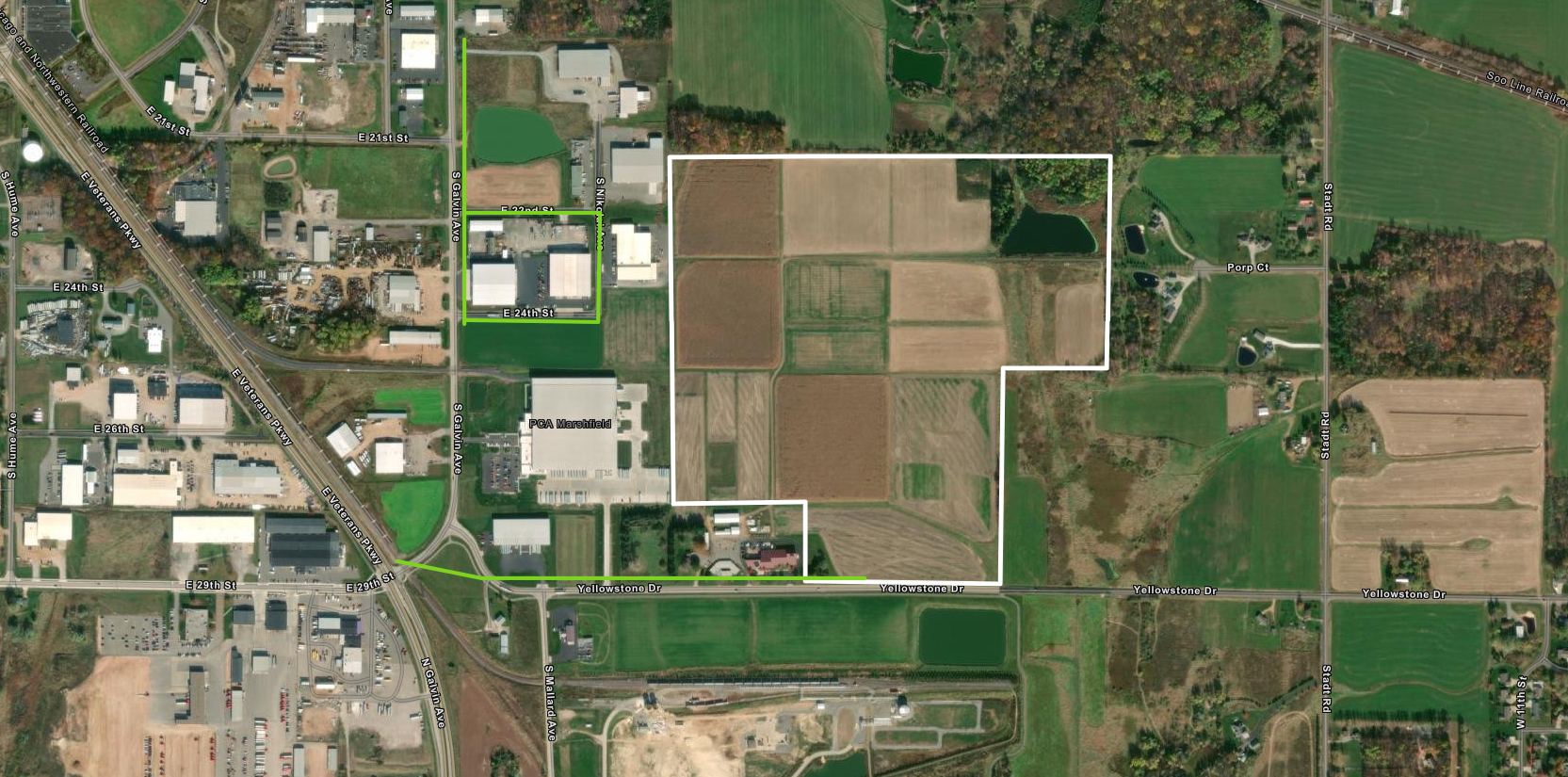 18-inch [gravity]
N
Legend
Site Boundary
18-inch [gravity]
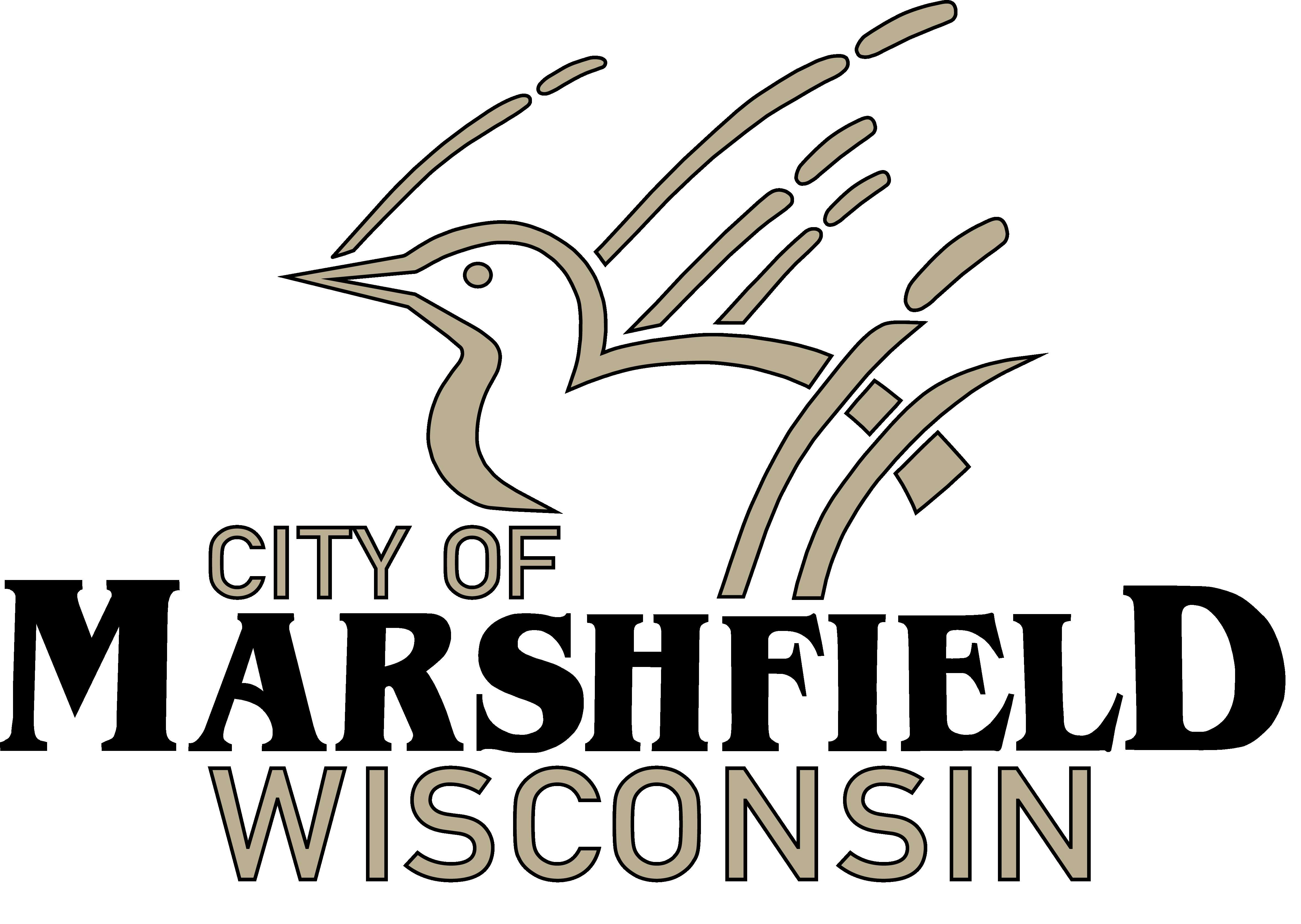 18-inch Marshfield Utilities Wastewater Gravity Main
Proposed extension of wastewater line
0
750
1,500
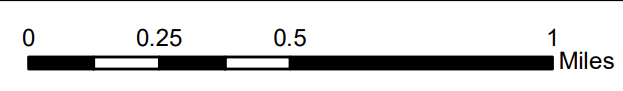 Feet
Source: Utility Providers
Map Prepared: September 2024
Yellowstone Industrial Park
Marshfield, Wood County, Wisconsin; Coordinates: 44.6445, -90.1305
145 acres
Telecom Infrastructure Map
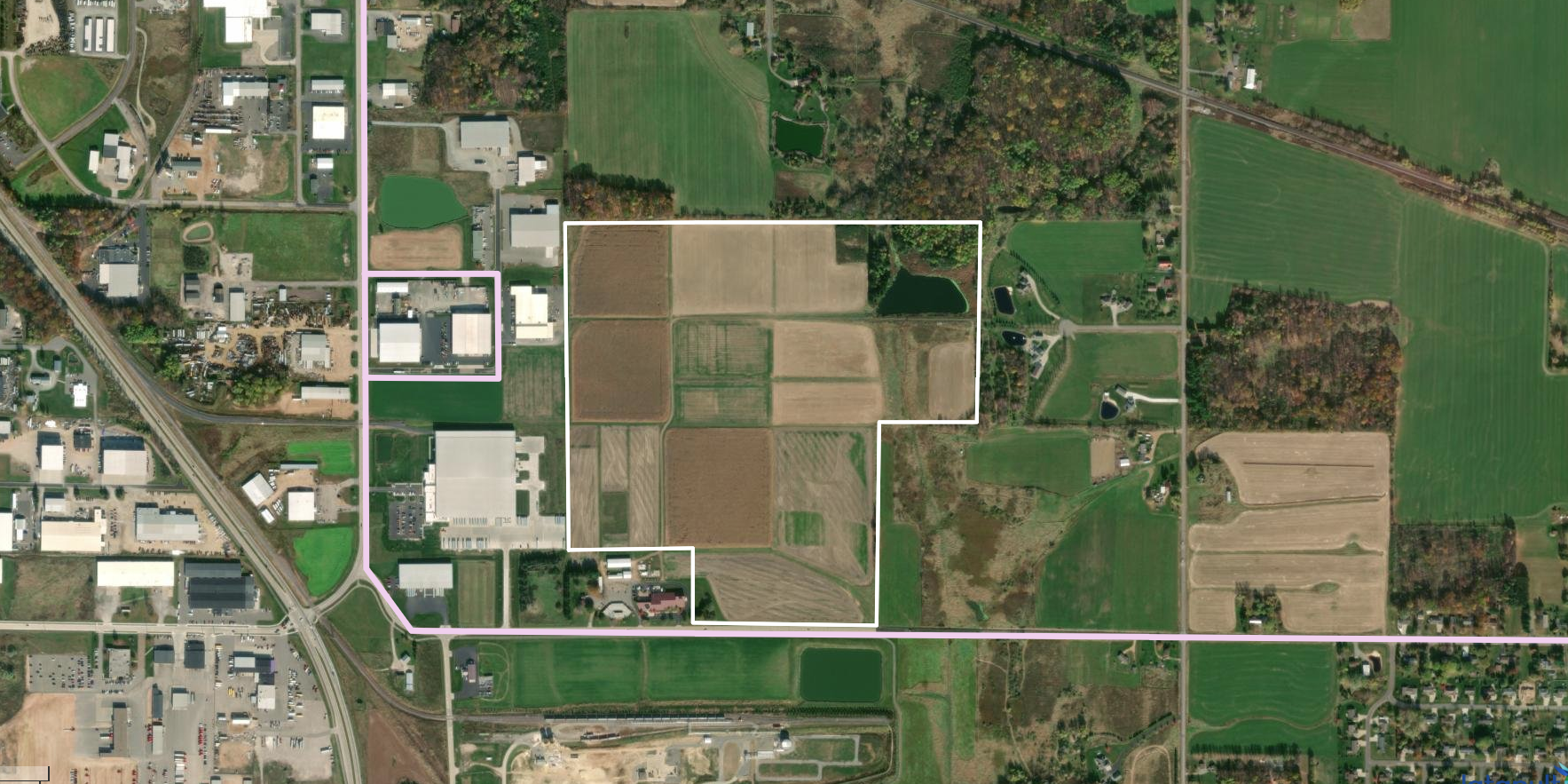 [Provider Name] & [Capacity]
N
Legend
[Provider Name] & [Capacity]
Site Boundary
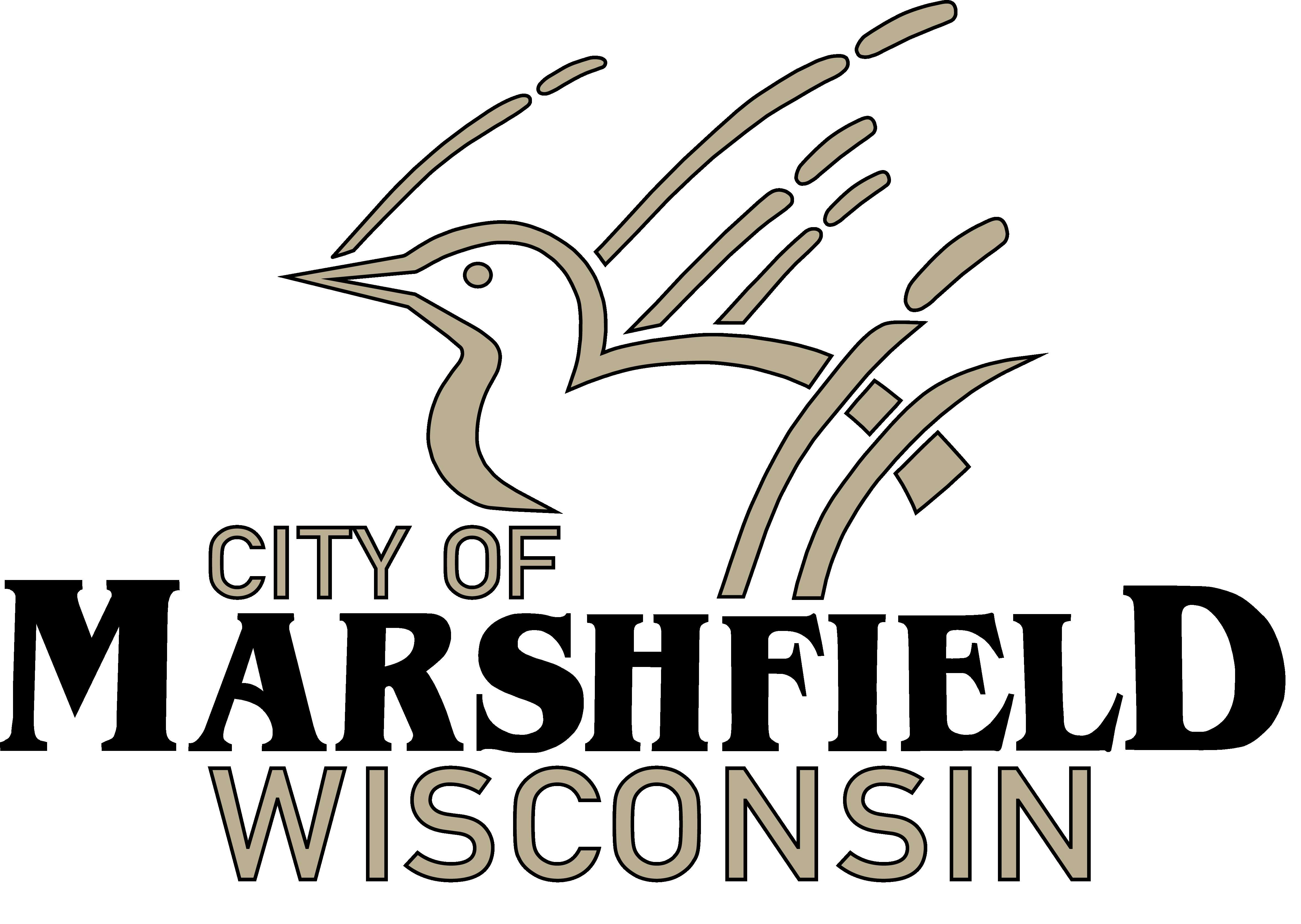 Fiber
Proposed extension of Fiber within park
0
750
1,500
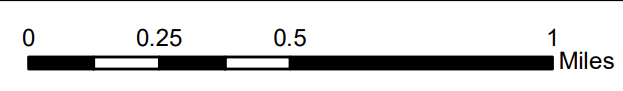 Feet
Source: Utility Providers
Map Prepared: September 2024
Yellowstone Industrial Park
Marshfield, Wood County, Wisconsin; Coordinates: 44.6445, -90.1305
145 acres
Master Conceptual Plan
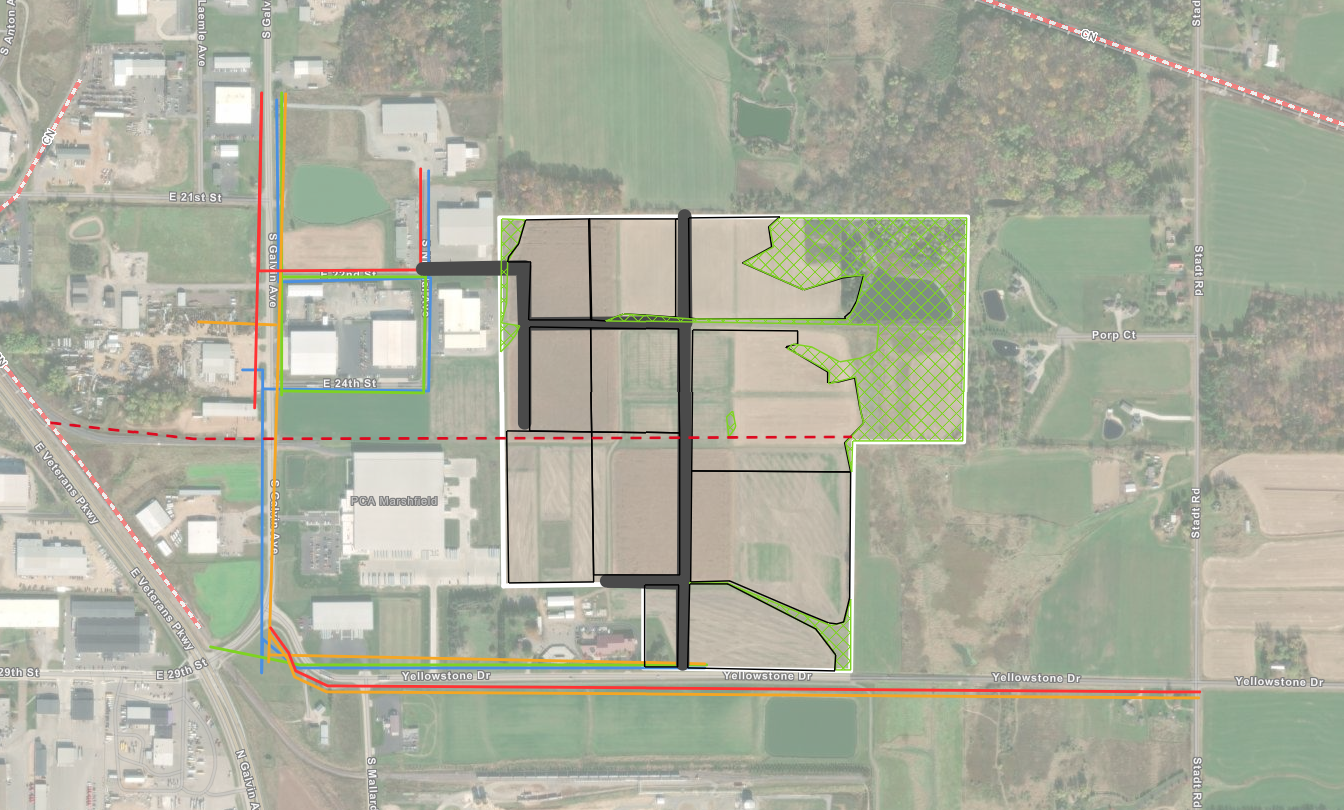 Proposed road and utility ROW
N
Lot B: 
9 acres
Lot A: 
7 acres
Lot C: 
11 acres
wetlands
Lot E: 
9 acres
Lot D: 
7 acres
Lot F: 
21 acres
Legend
Lot H: 
13 acres
Lot G: 
13 acres
Site Boundary
(~123 developable acres)
Proposed Rail spur ROW
Lot I: 
21 acres
Wetland Areas (2020 Wetland Delineation)
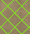 Proposed road and utility ROW
Existing rail
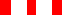 Proposed rail spur
Lot J: 
3 acres
Lot K: 
9 acres
7.2/13.2 kV Existing electric line
Proposed electric distribution line
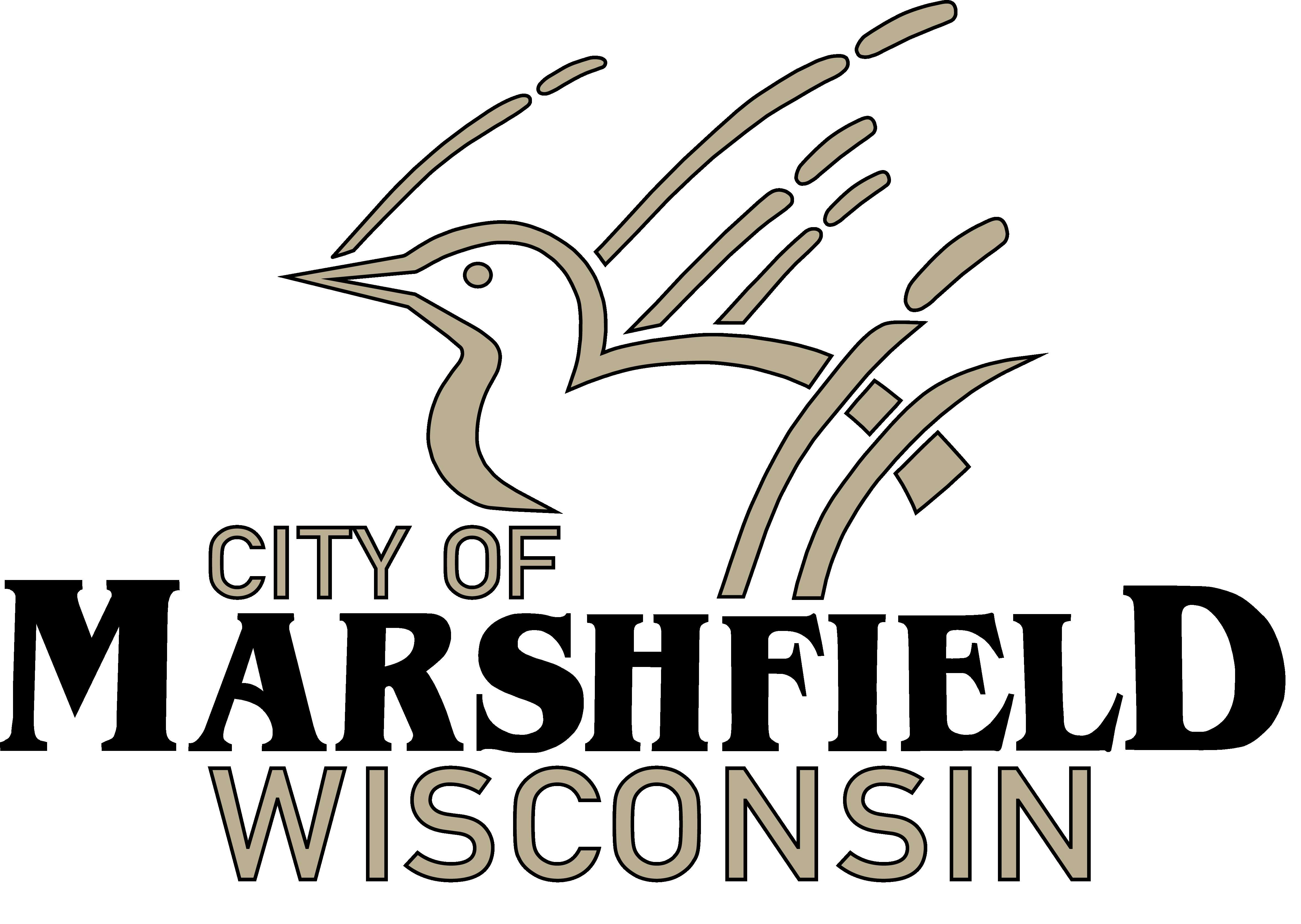 8-inch Existing Natural Gas Line
Proposed Natural Gas Extension
12-inch Existing Water Line
Proposed Water Line
18-inch Existing Wastewater Line
Proposed Wastewater Line
0
750
1,500
Existing Fiber line
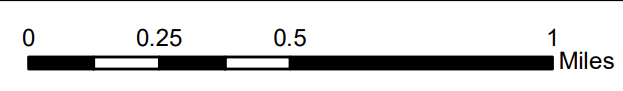 Feet
Proposed Fiber line
Map Prepared: September 2024
Source: ESRI – October 2022